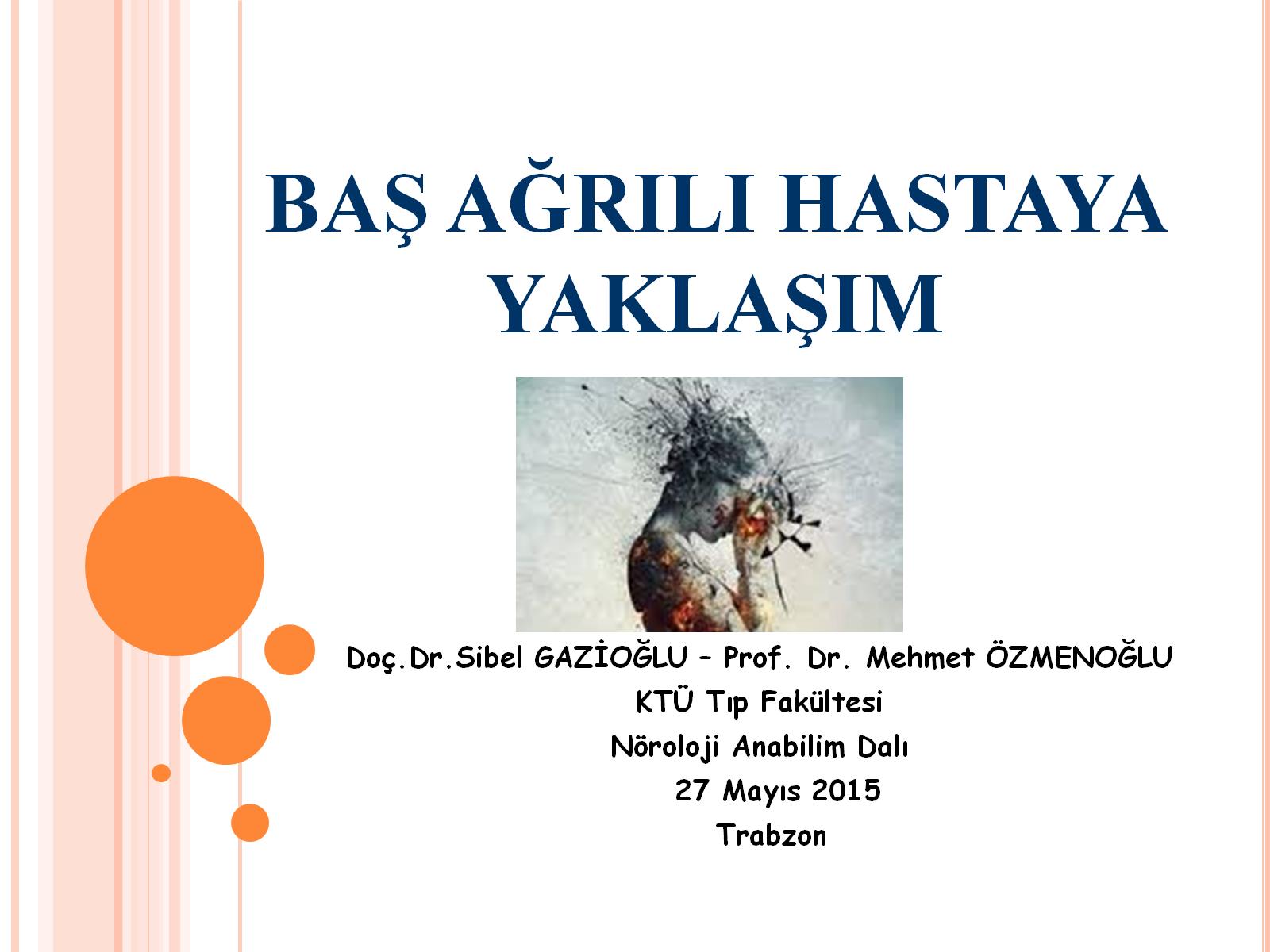 BAŞ AĞRILI HASTAYA YAKLAŞIM
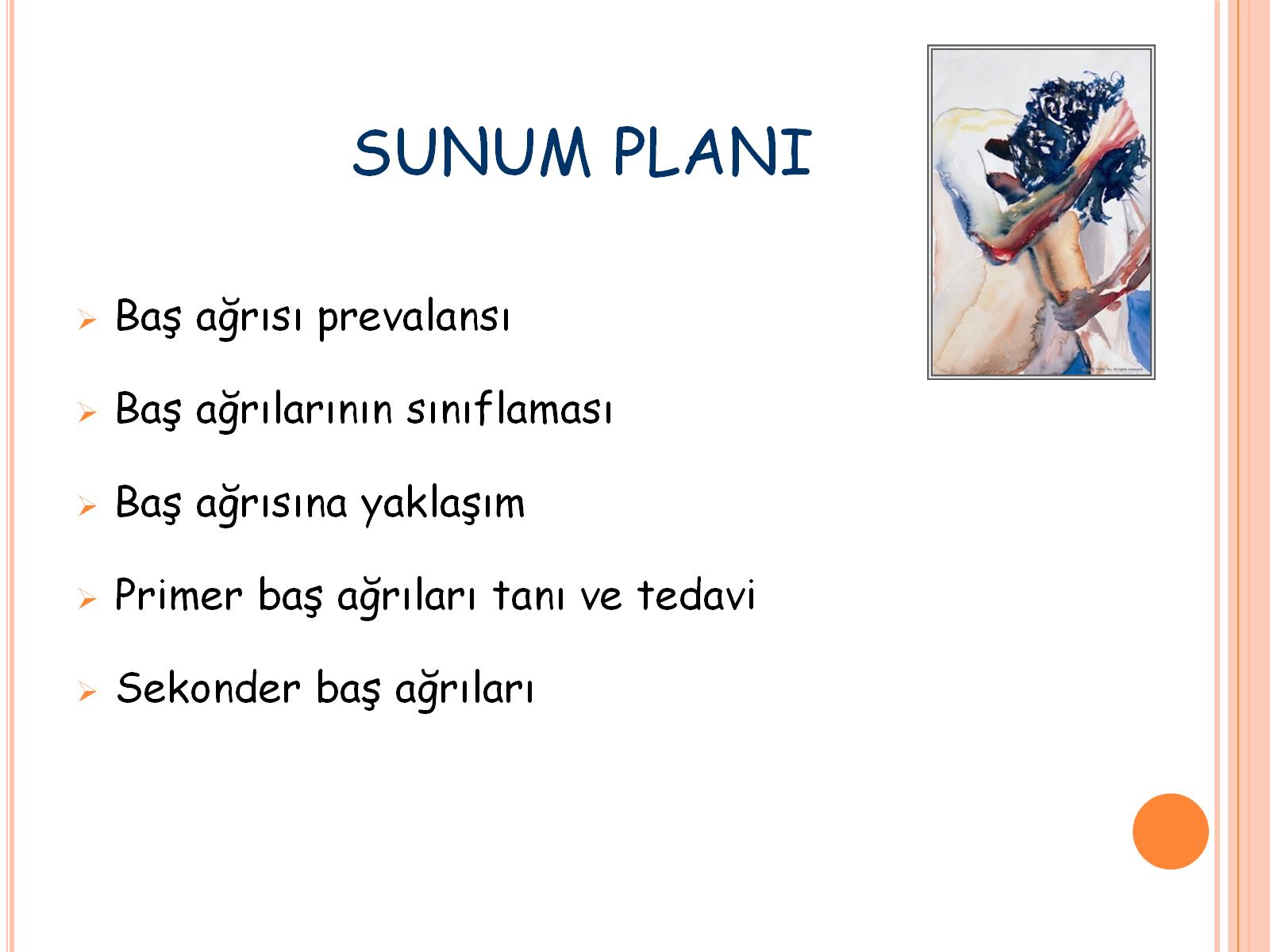 SUNUM PLANI
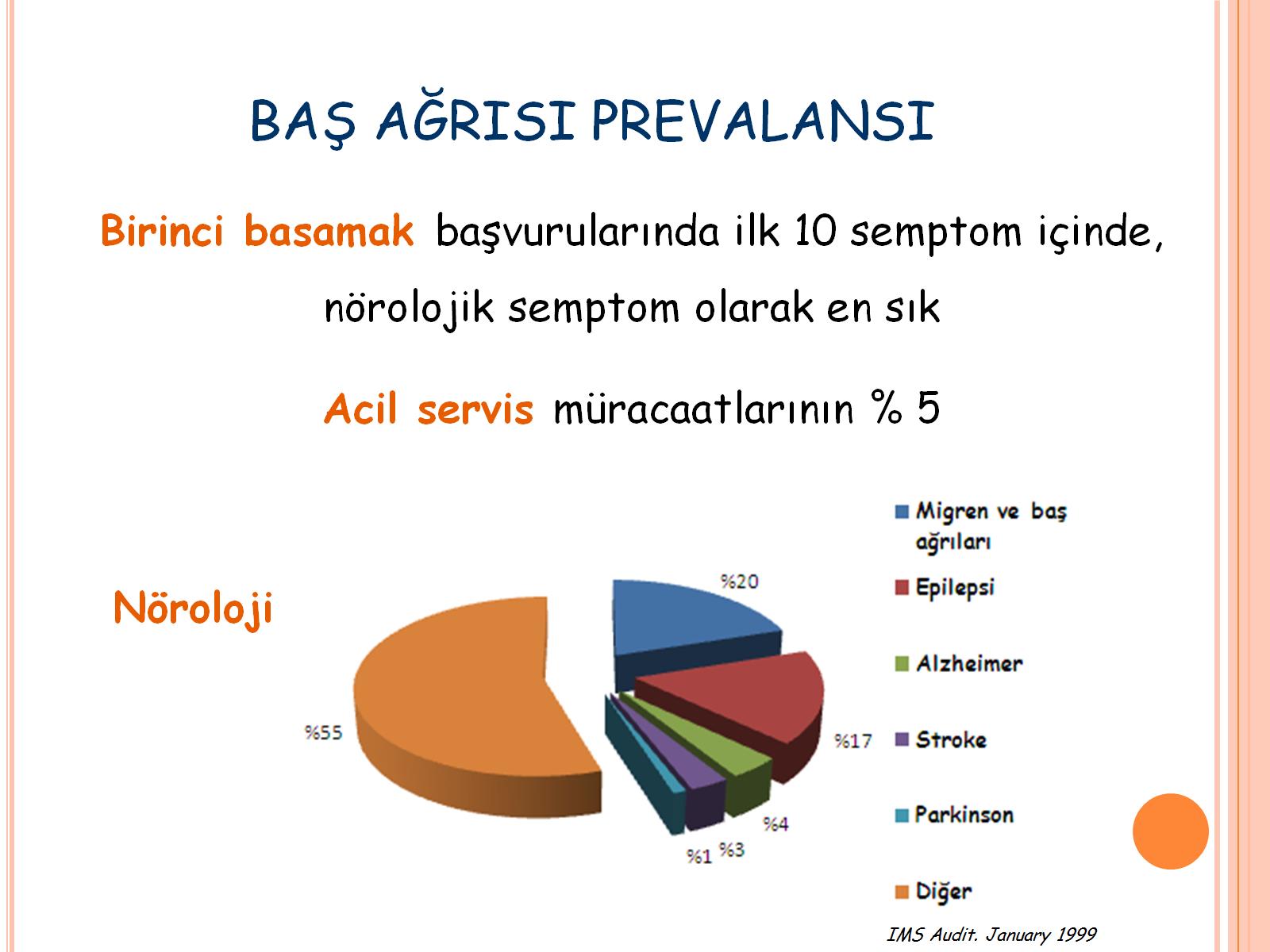 BAŞ AĞRISI PREVALANSI
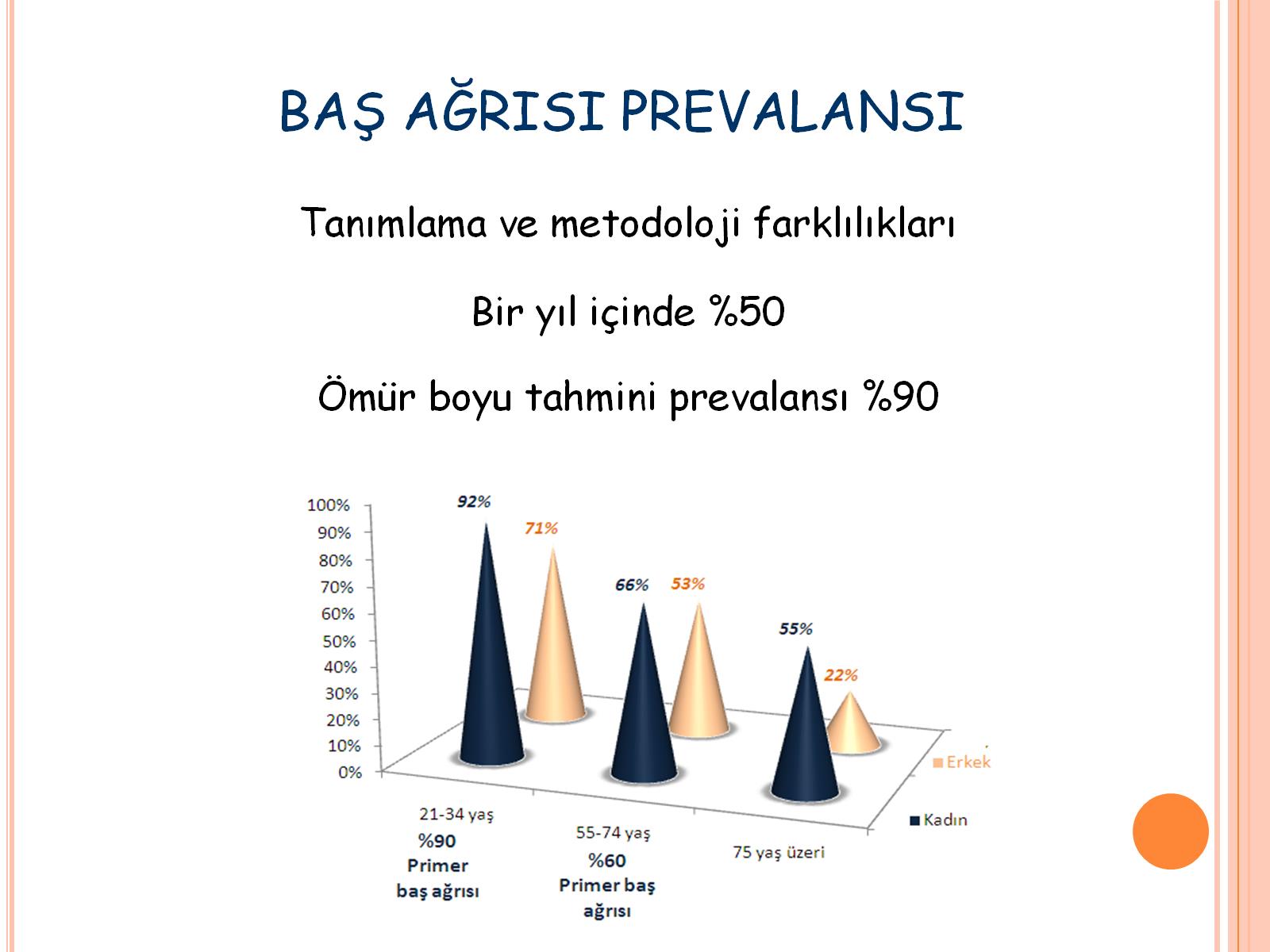 BAŞ AĞRISI PREVALANSI
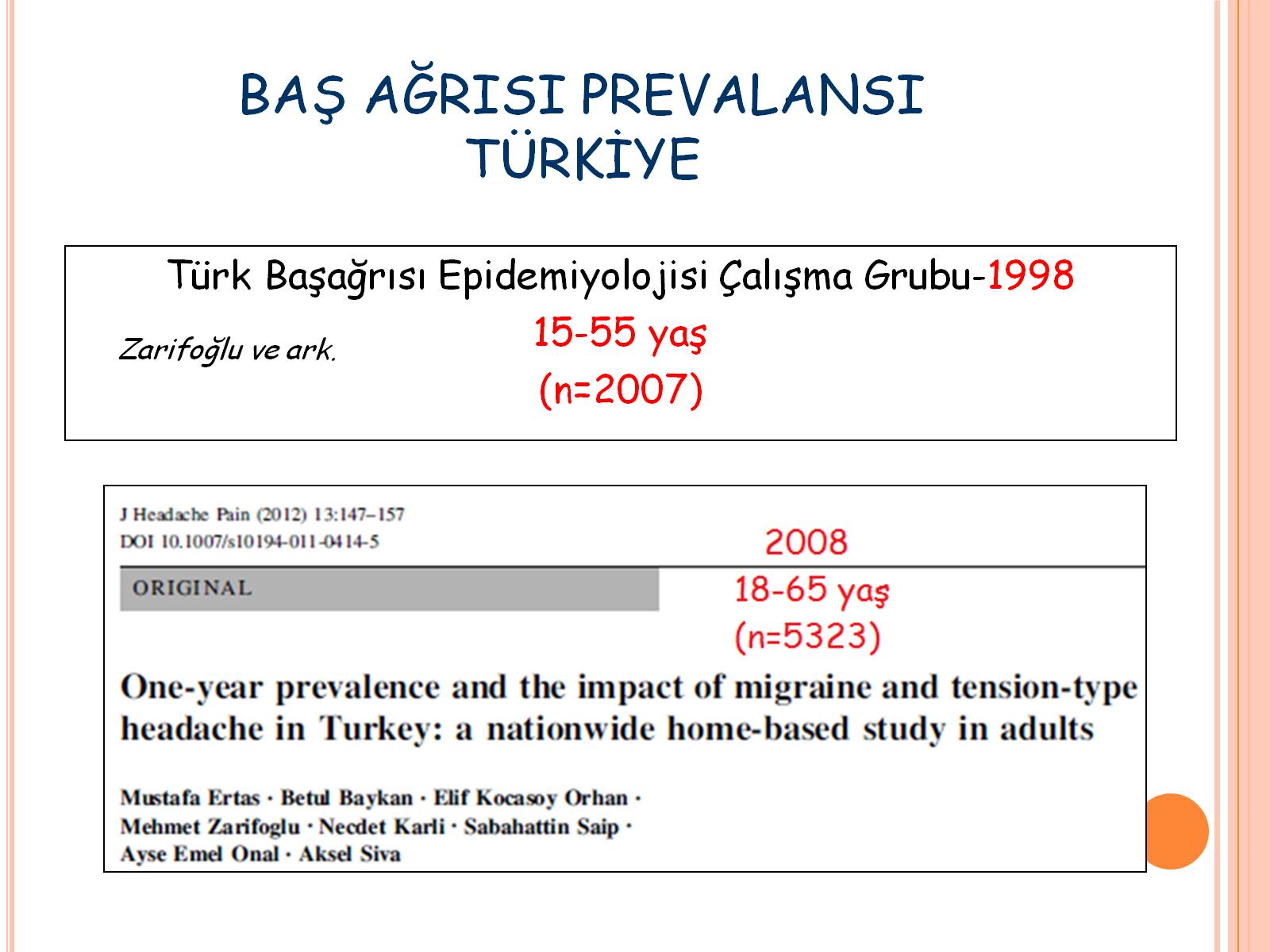 BAŞ AĞRISI PREVALANSITÜRKİYE
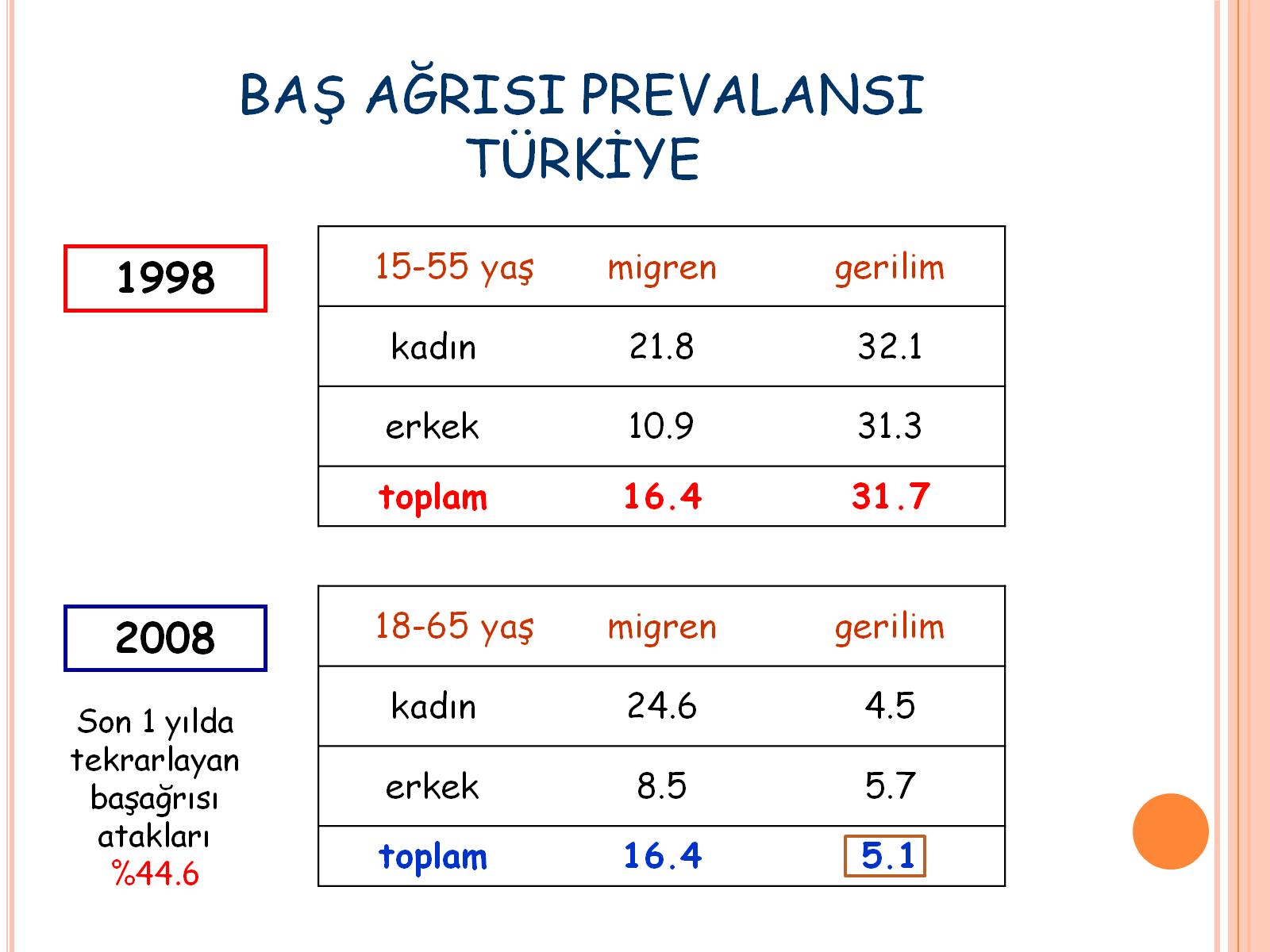 BAŞ AĞRISI PREVALANSITÜRKİYE
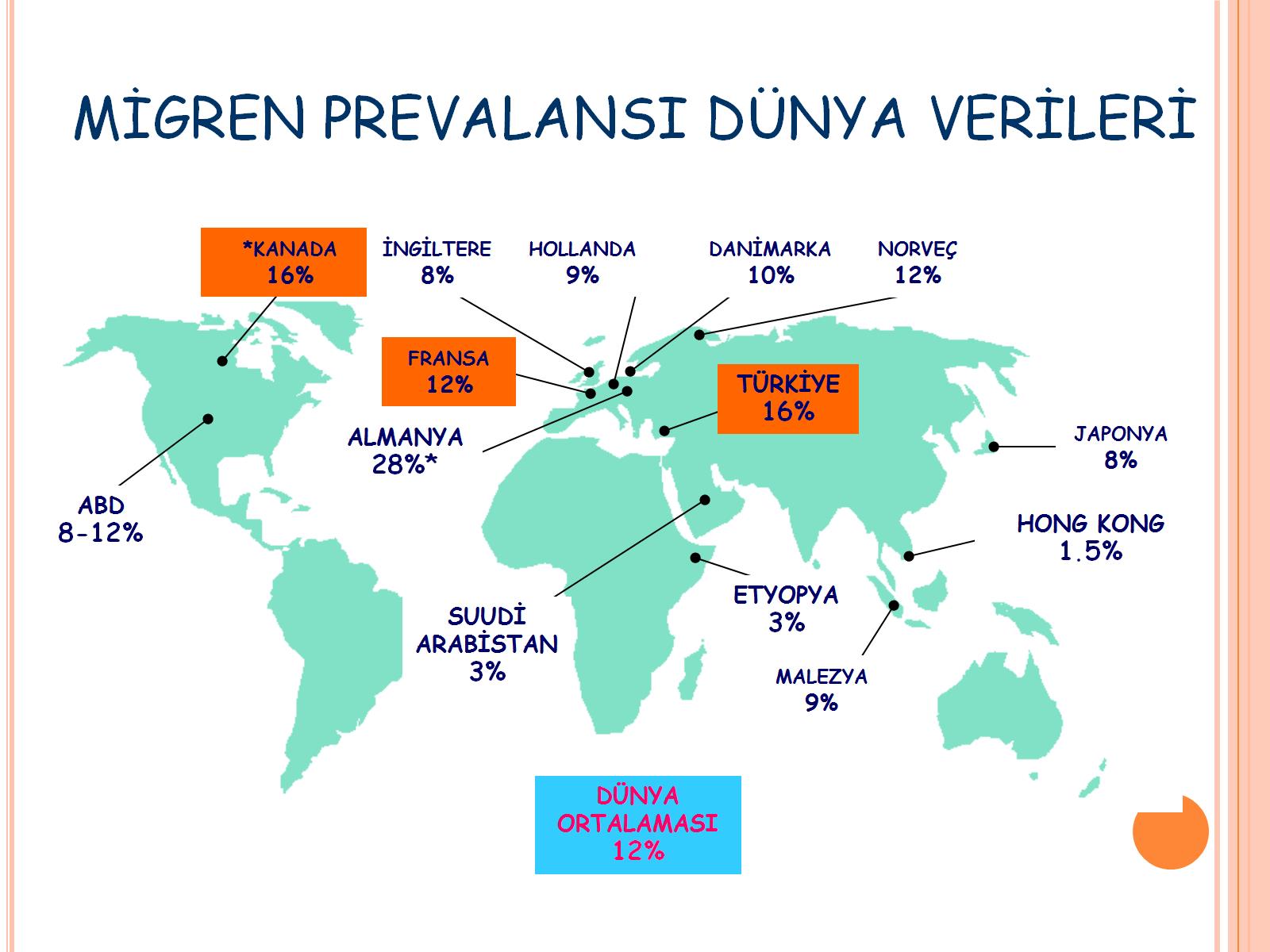 MİGREN PREVALANSI DÜNYA VERİLERİ
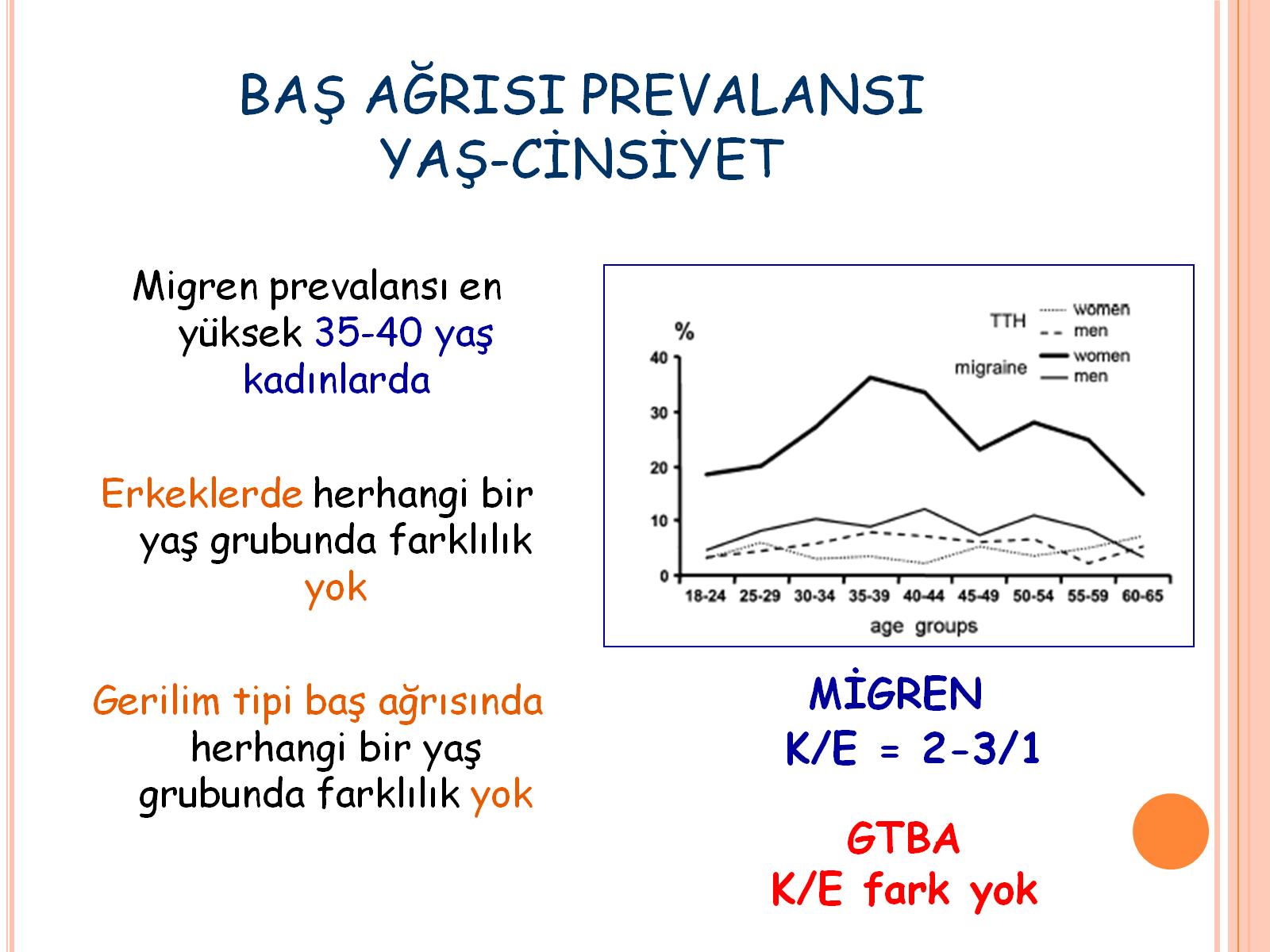 BAŞ AĞRISI PREVALANSIYAŞ-CİNSİYET
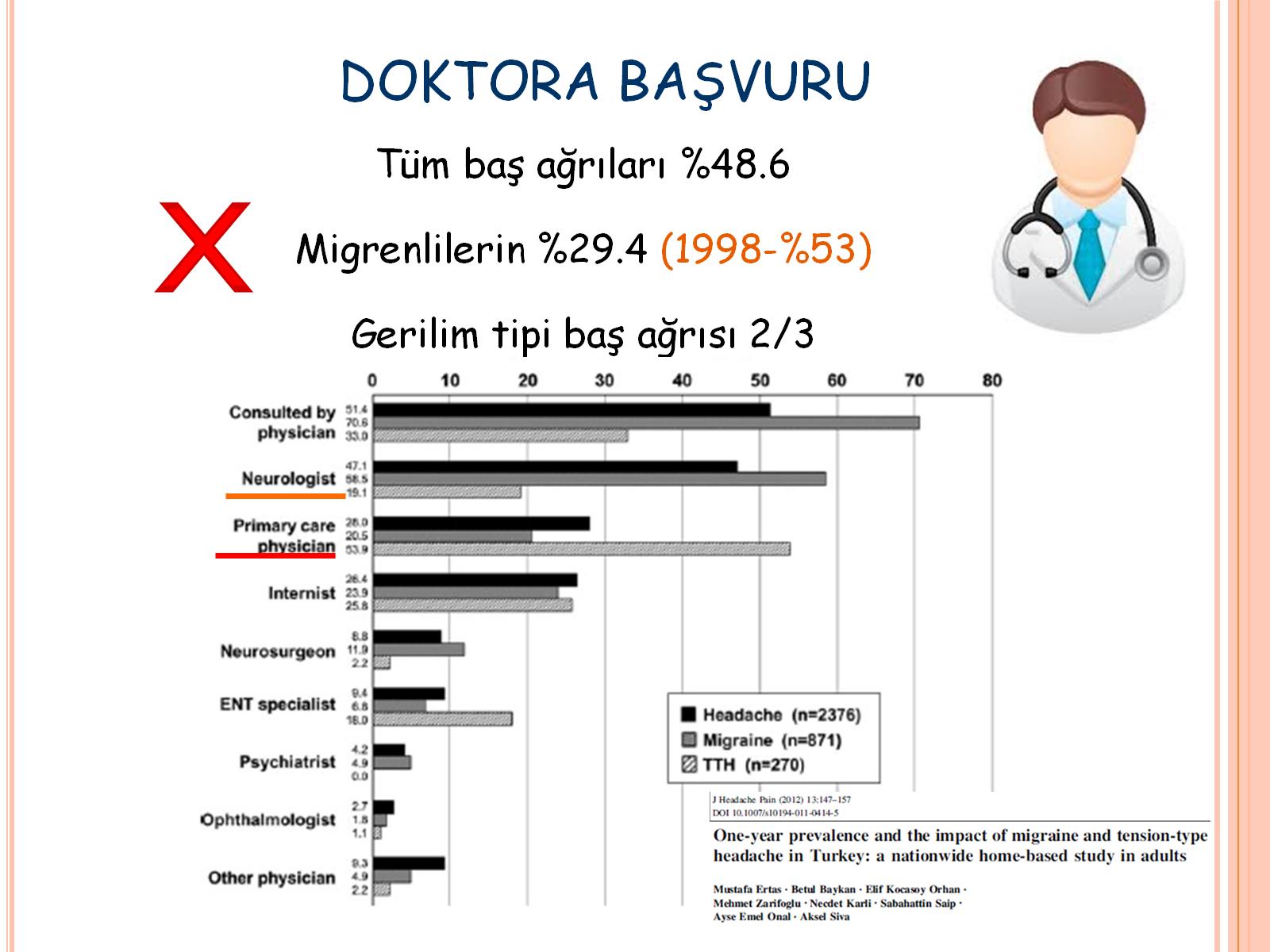 DOKTORA BAŞVURU
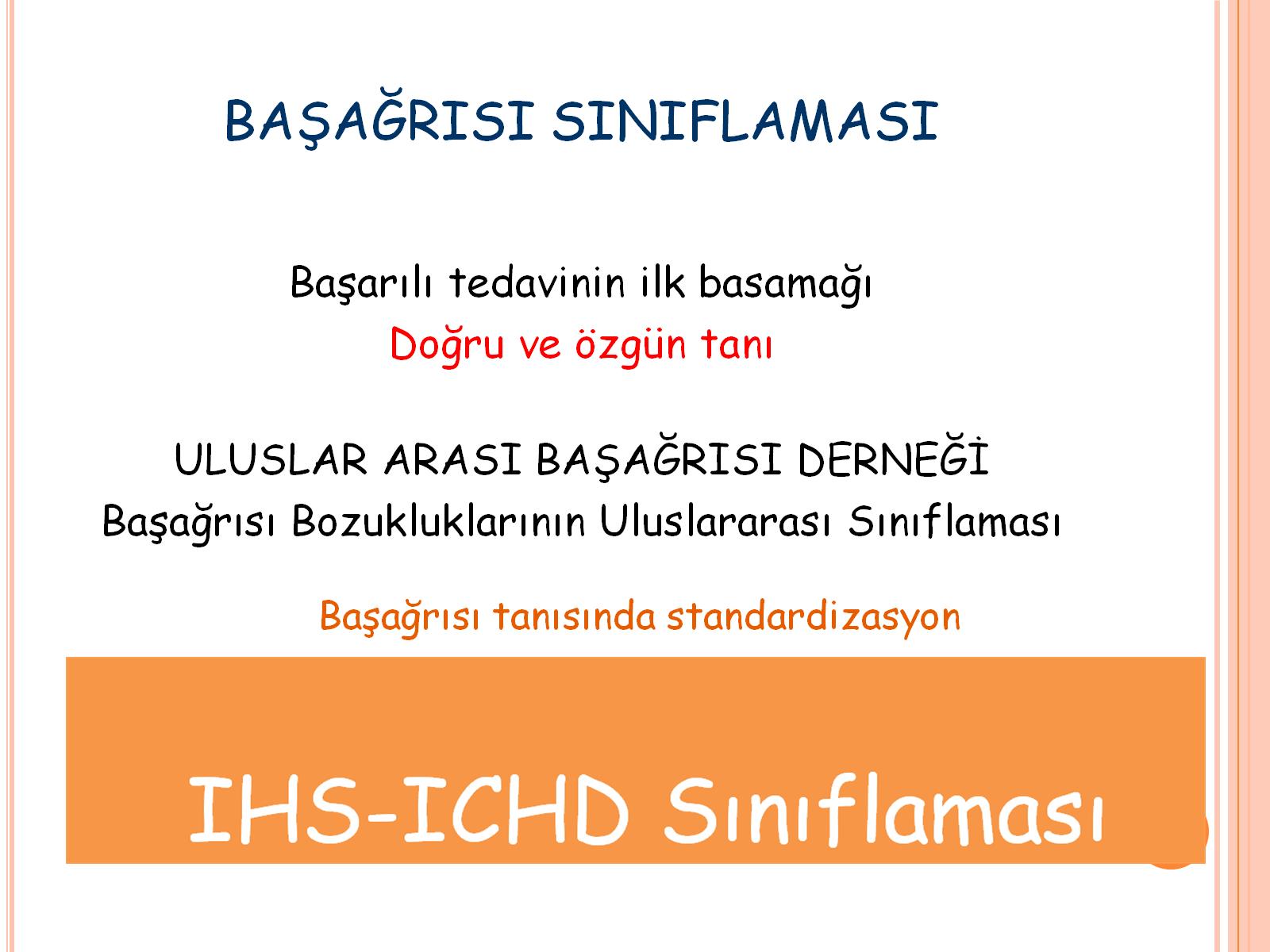 BAŞAĞRISI SINIFLAMASI
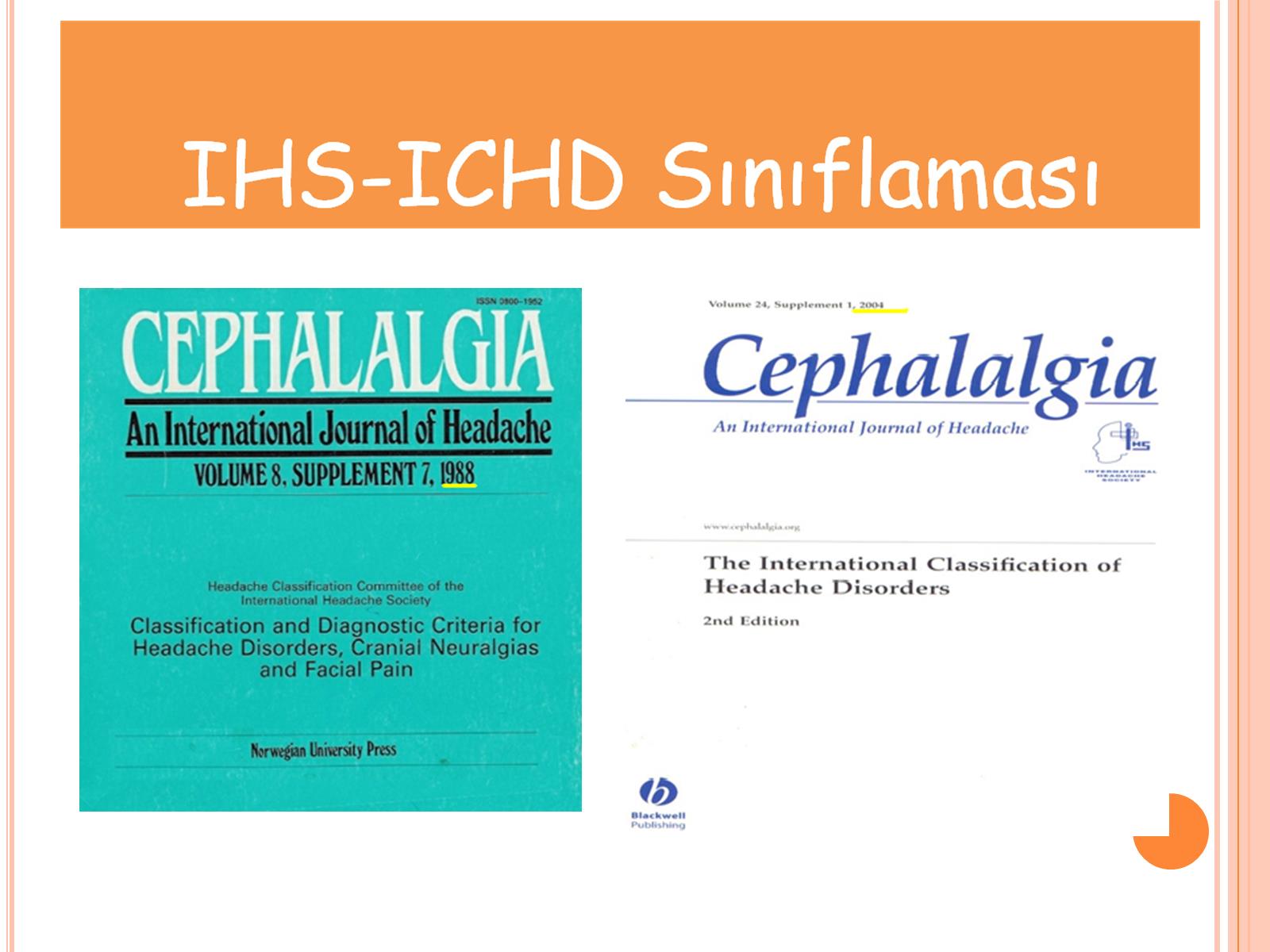 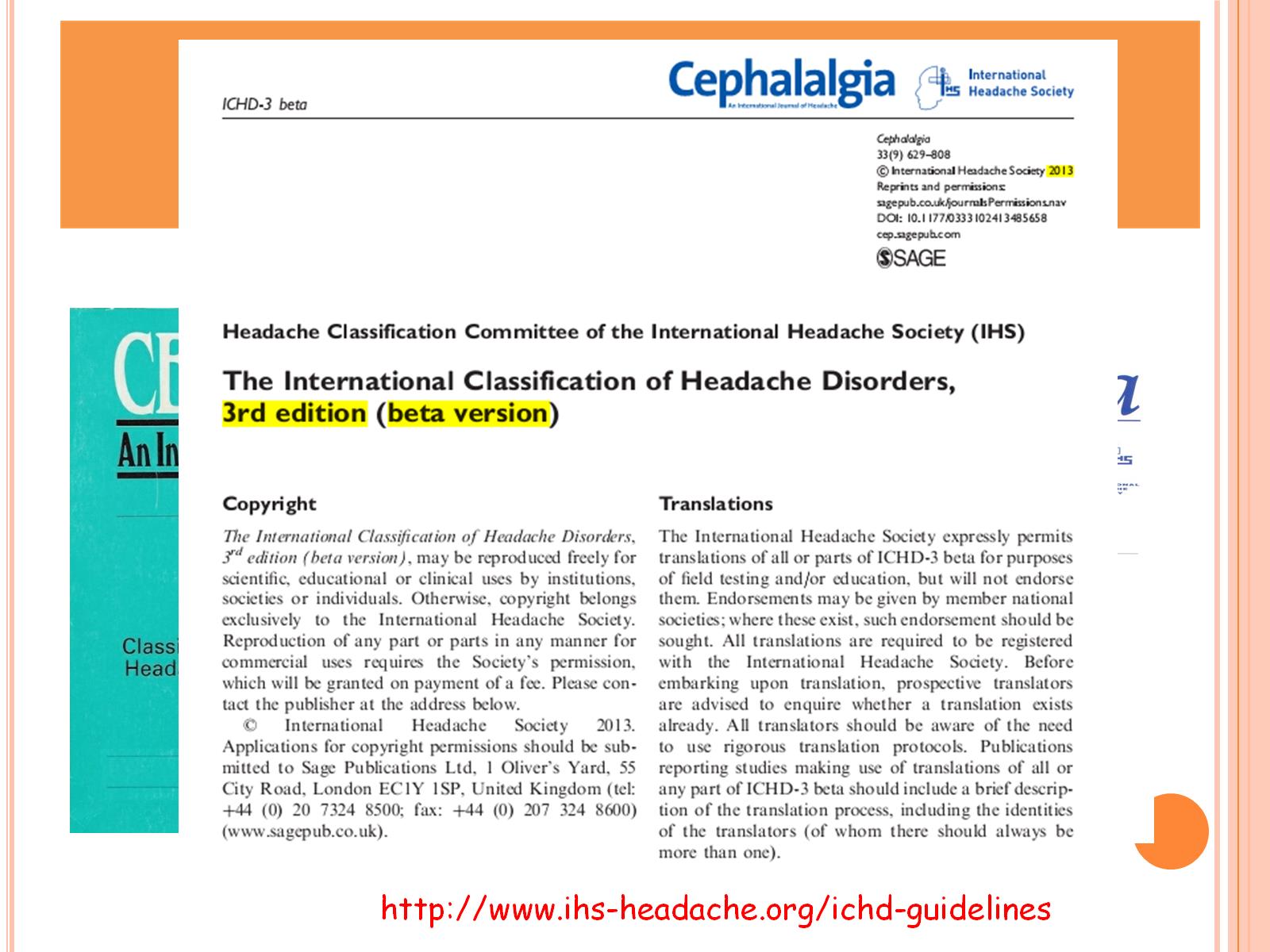 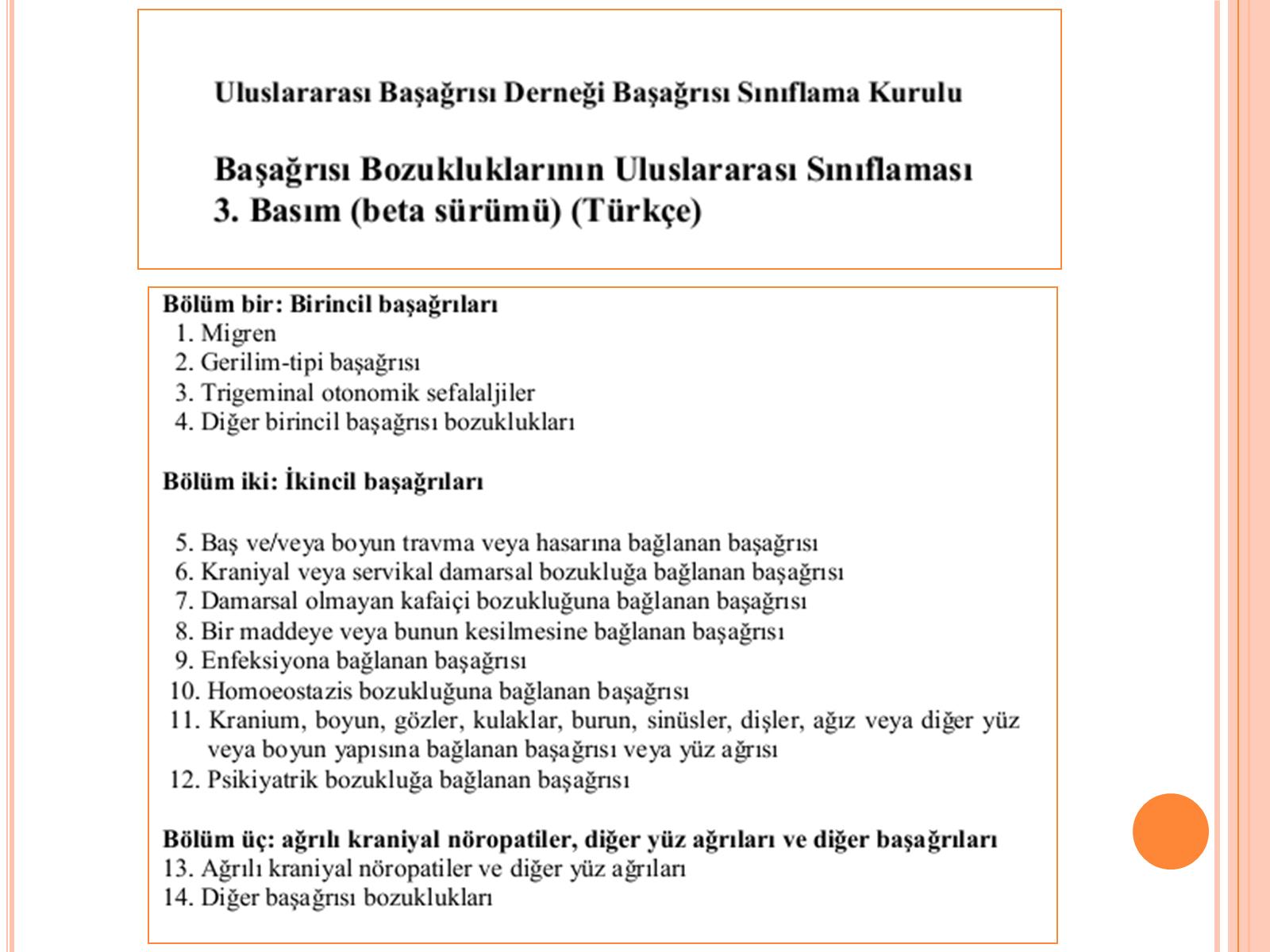 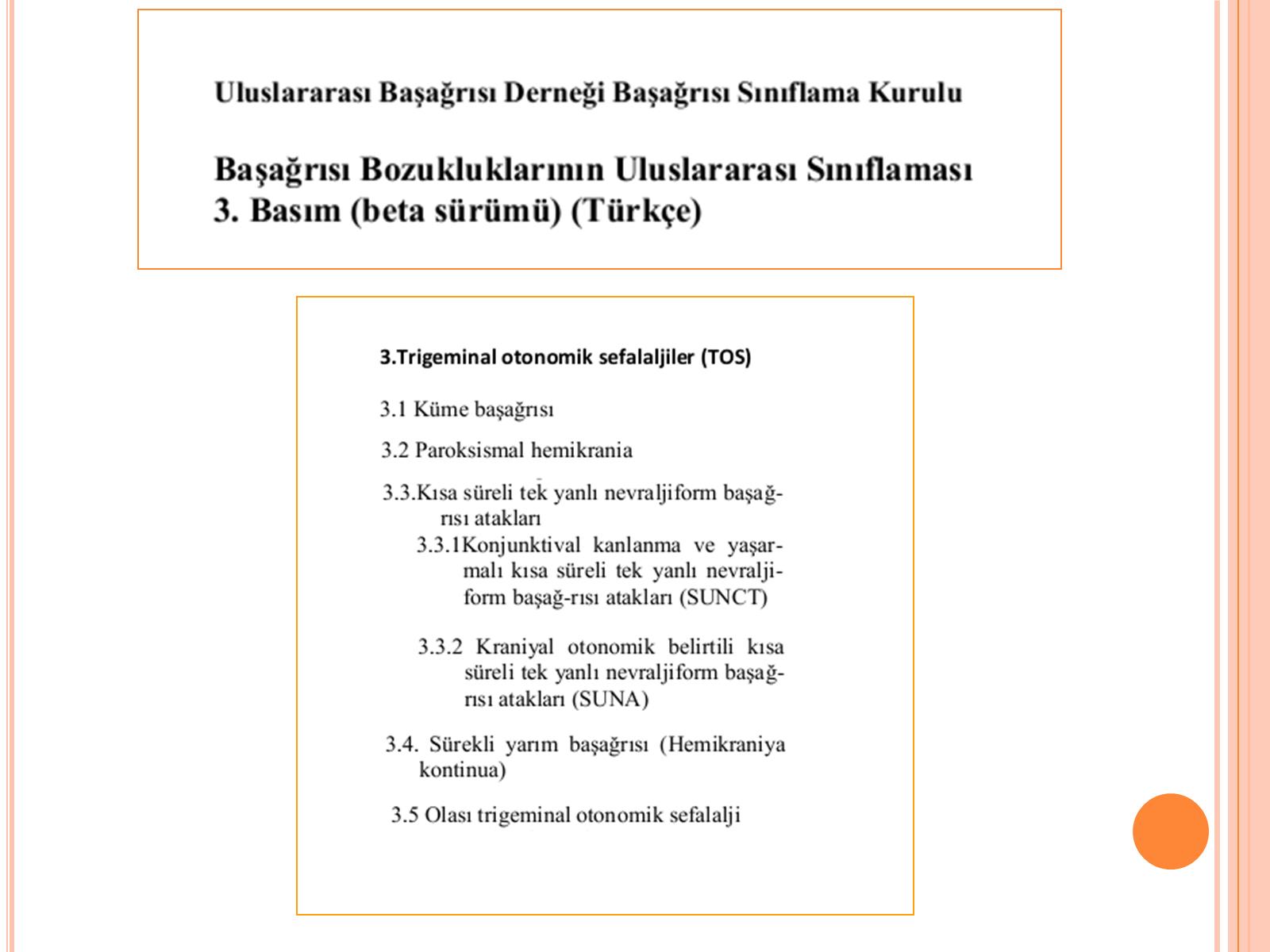 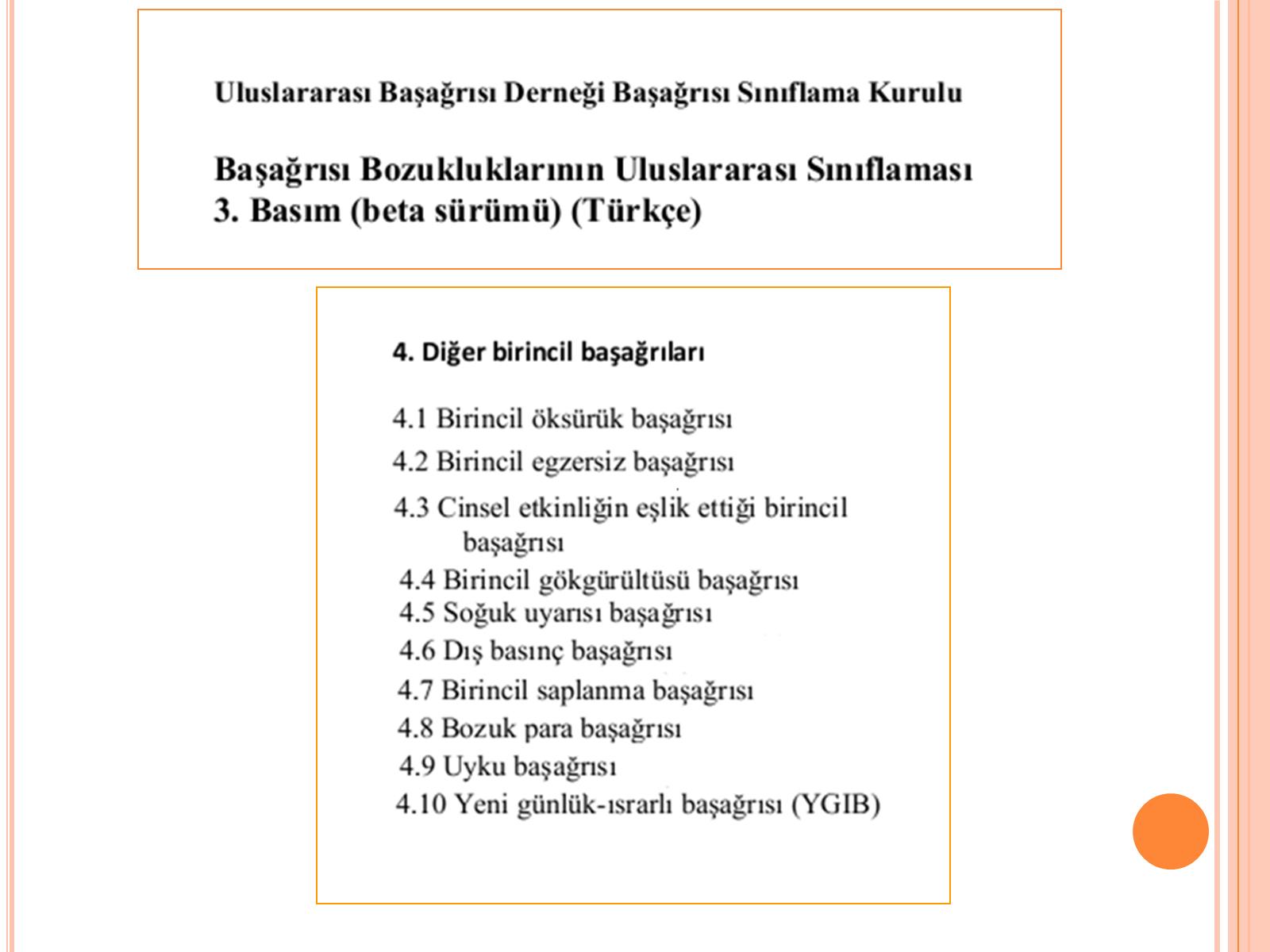 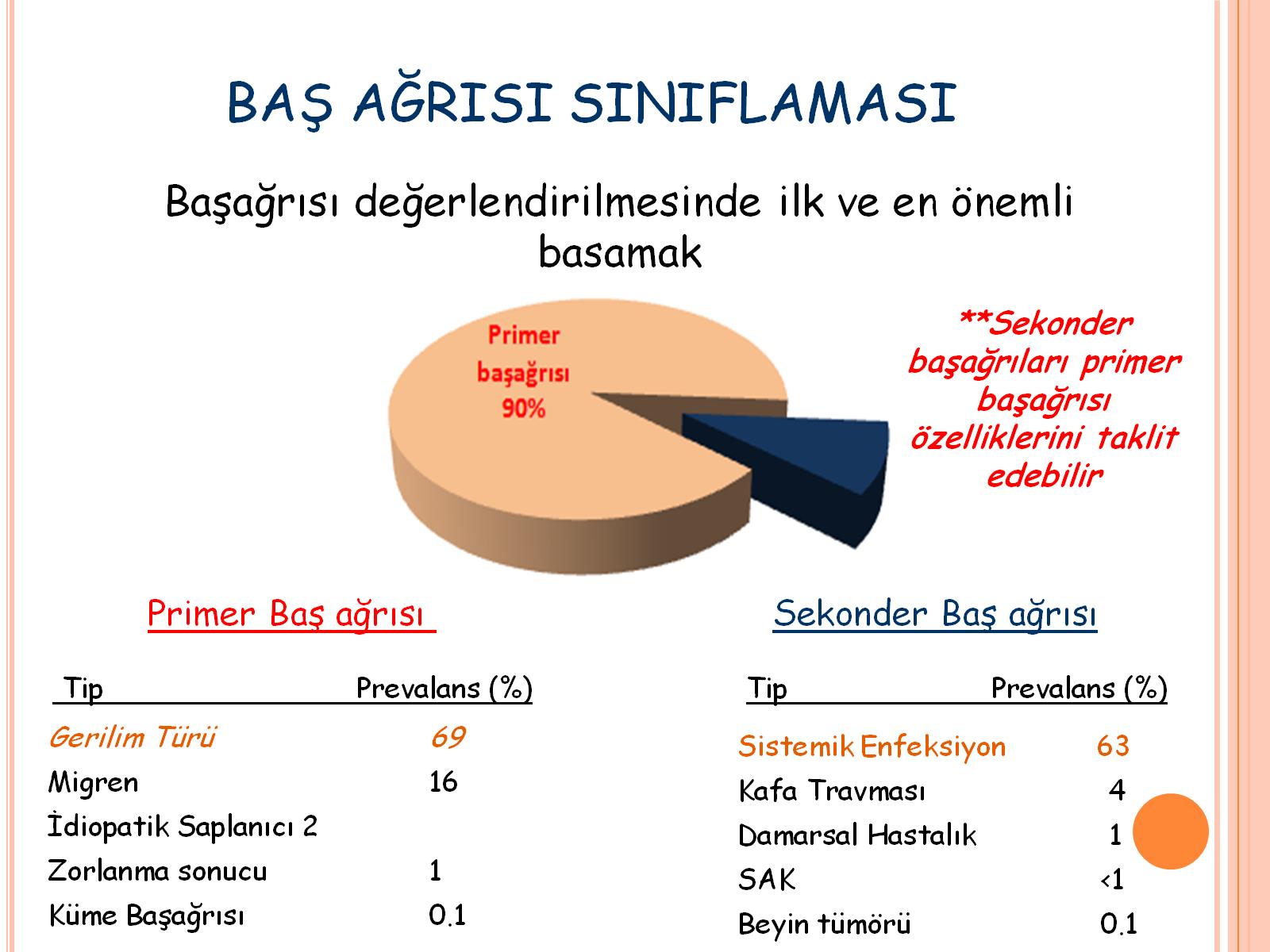 BAŞ AĞRISI SINIFLAMASI
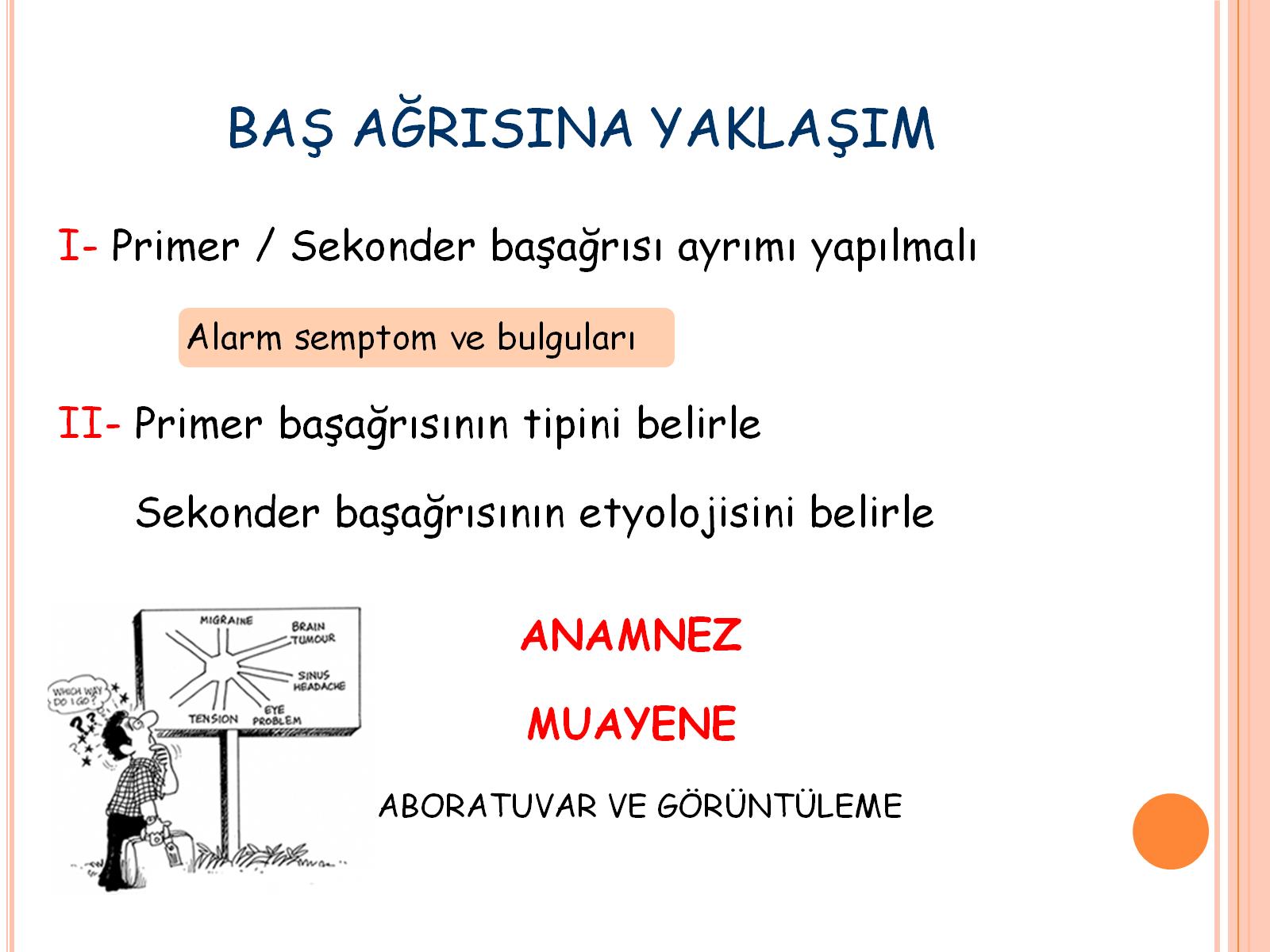 BAŞ AĞRISINA YAKLAŞIM
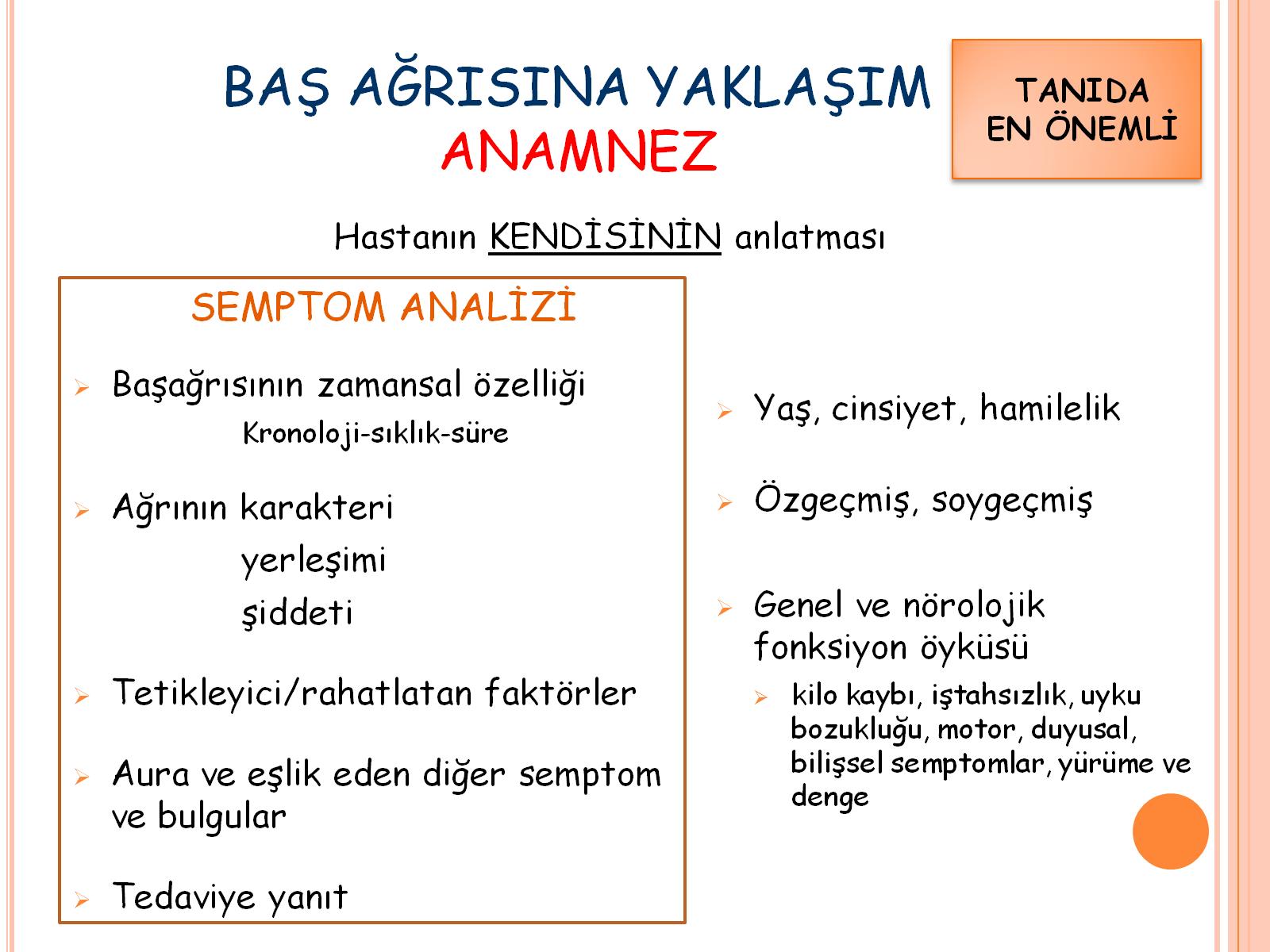 BAŞ AĞRISINA YAKLAŞIMANAMNEZ
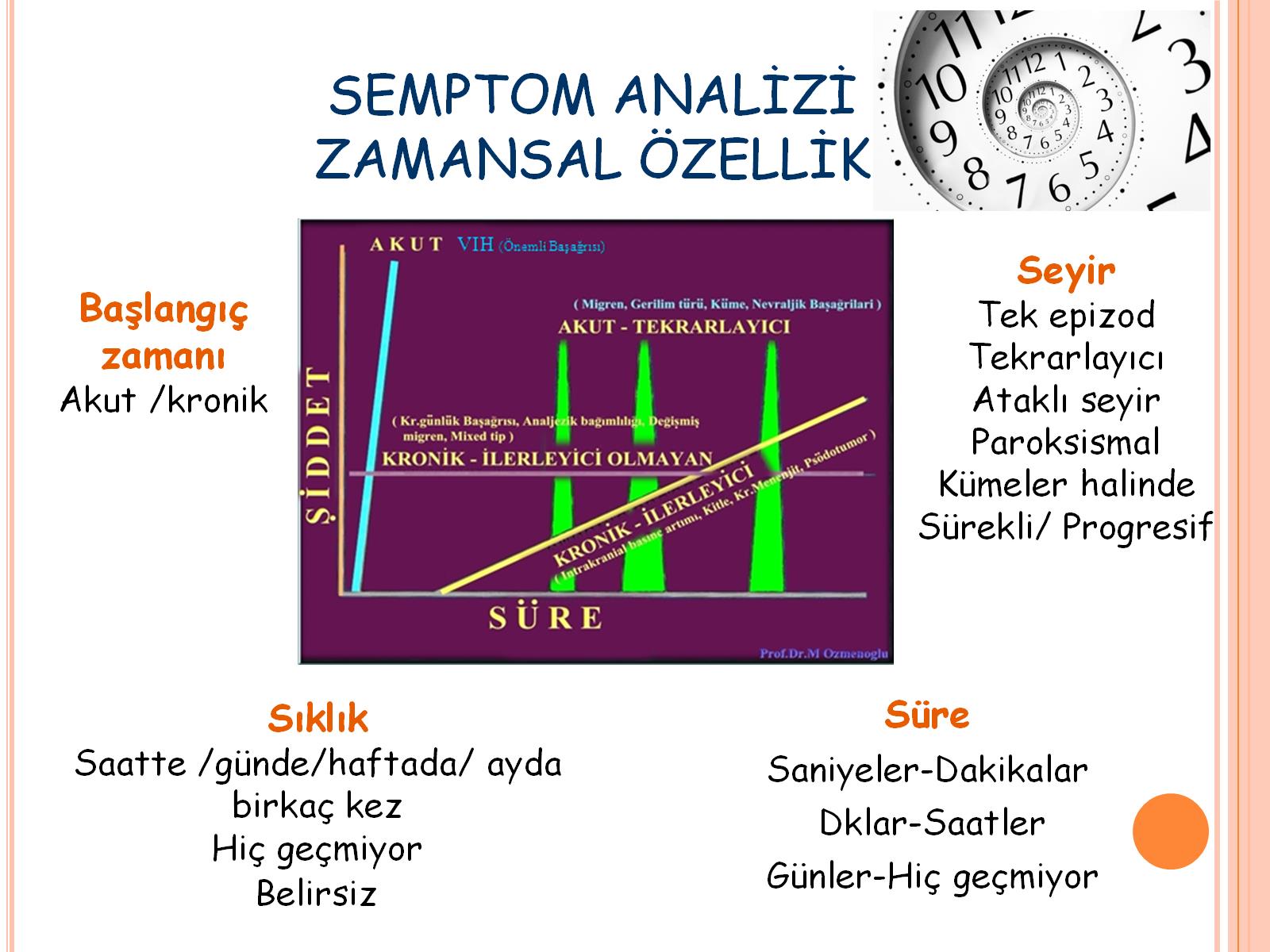 SEMPTOM ANALİZİZAMANSAL ÖZELLİK
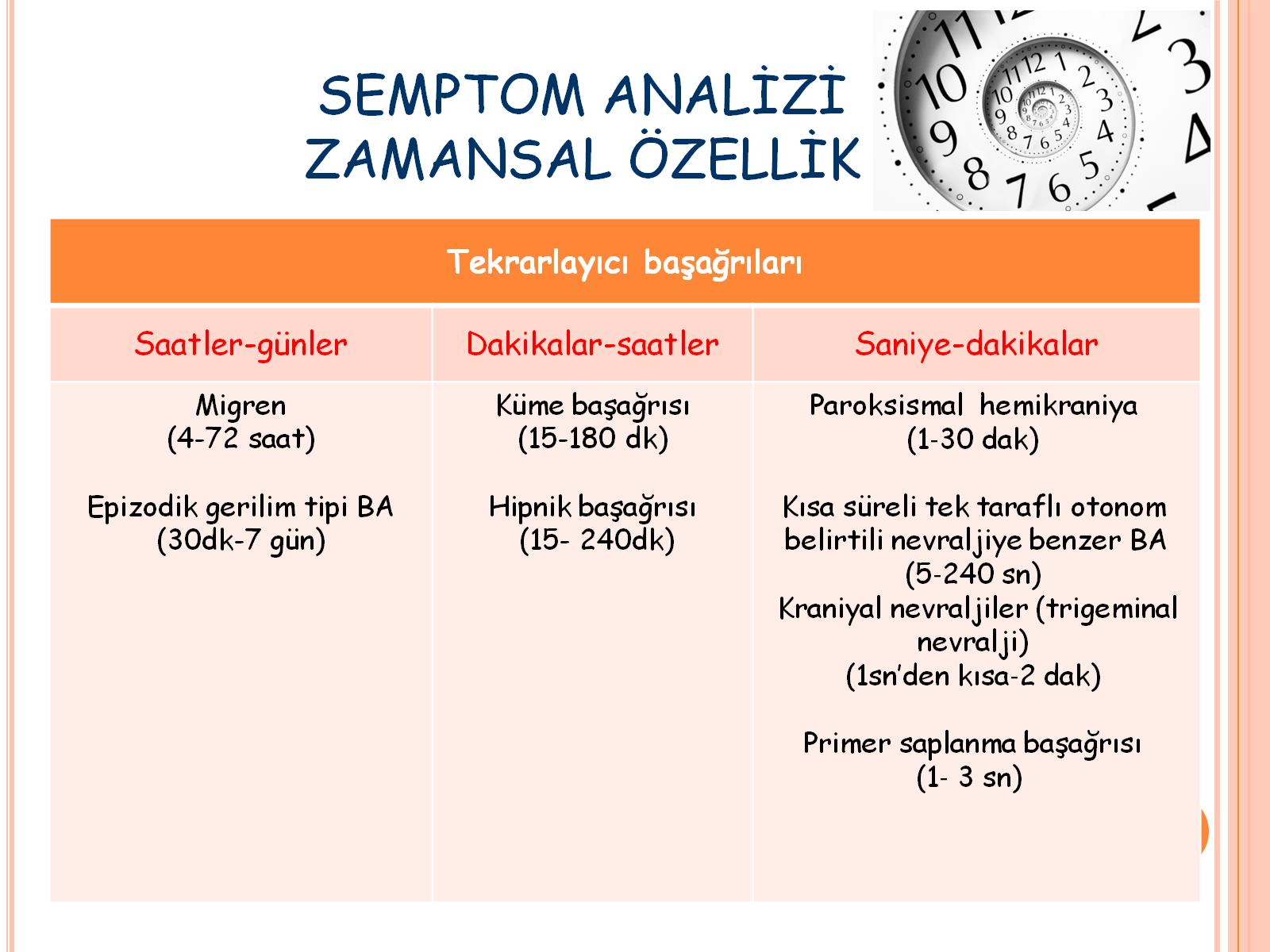 SEMPTOM ANALİZİZAMANSAL ÖZELLİK
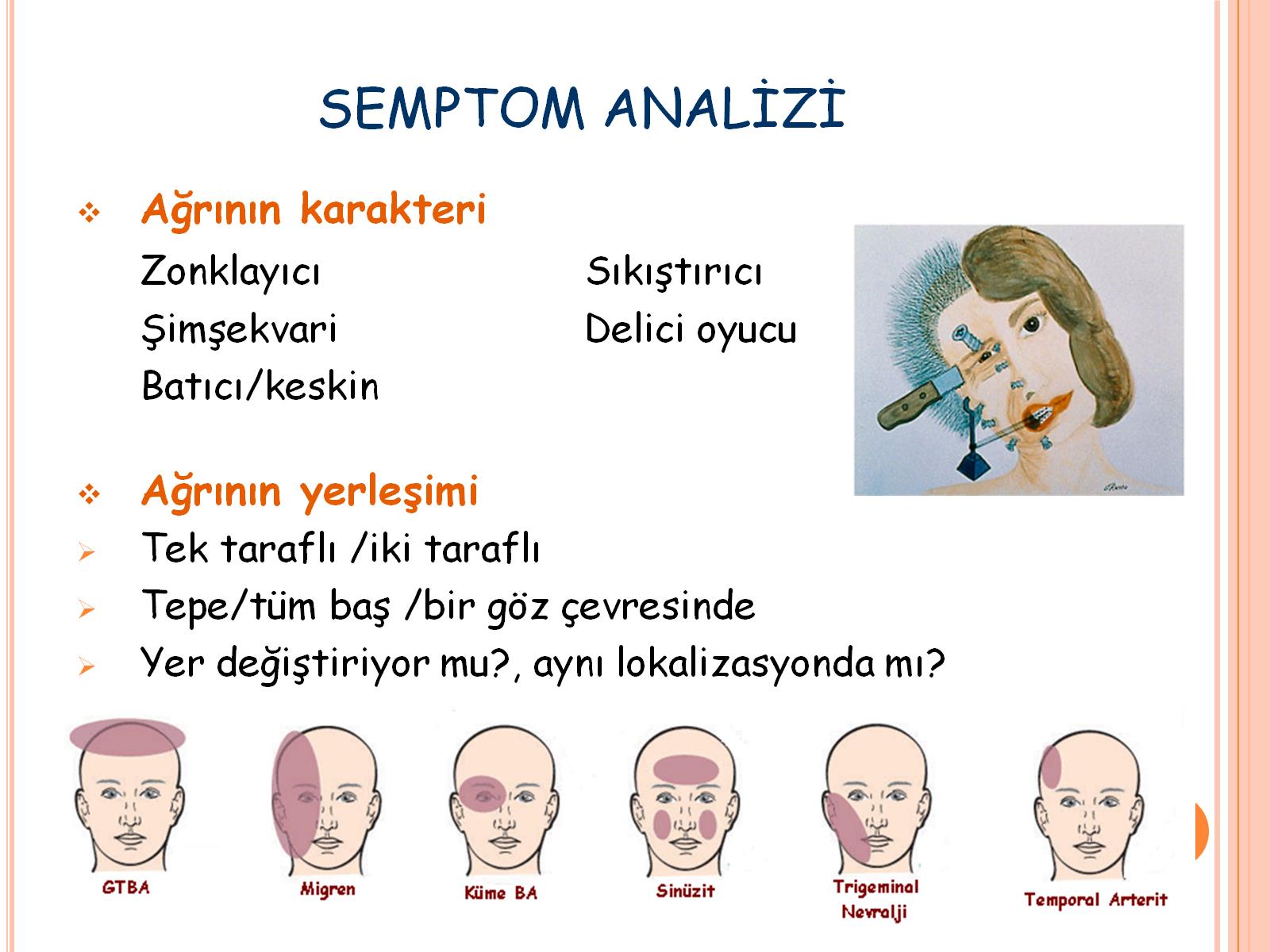 SEMPTOM ANALİZİ
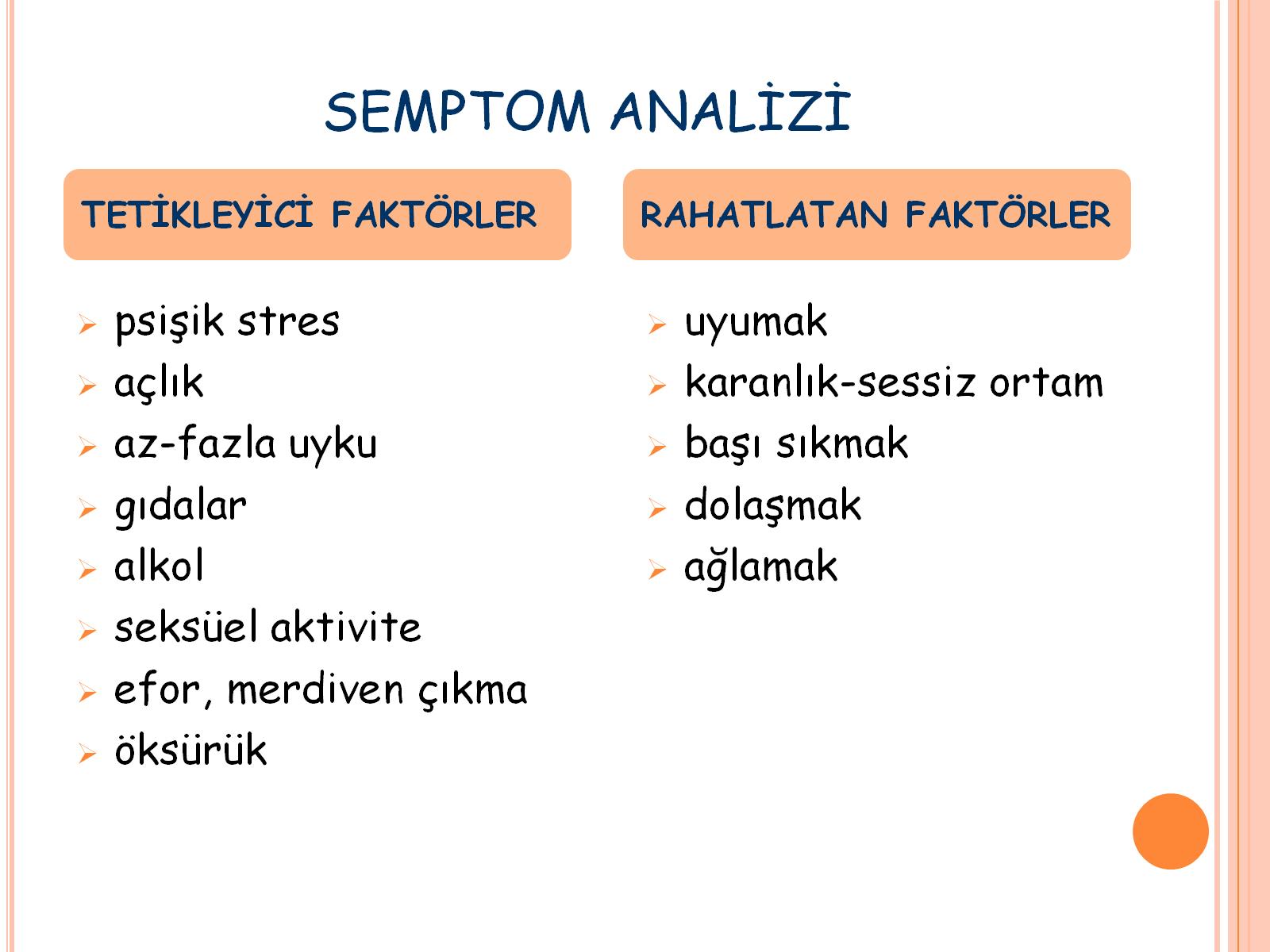 SEMPTOM ANALİZİ
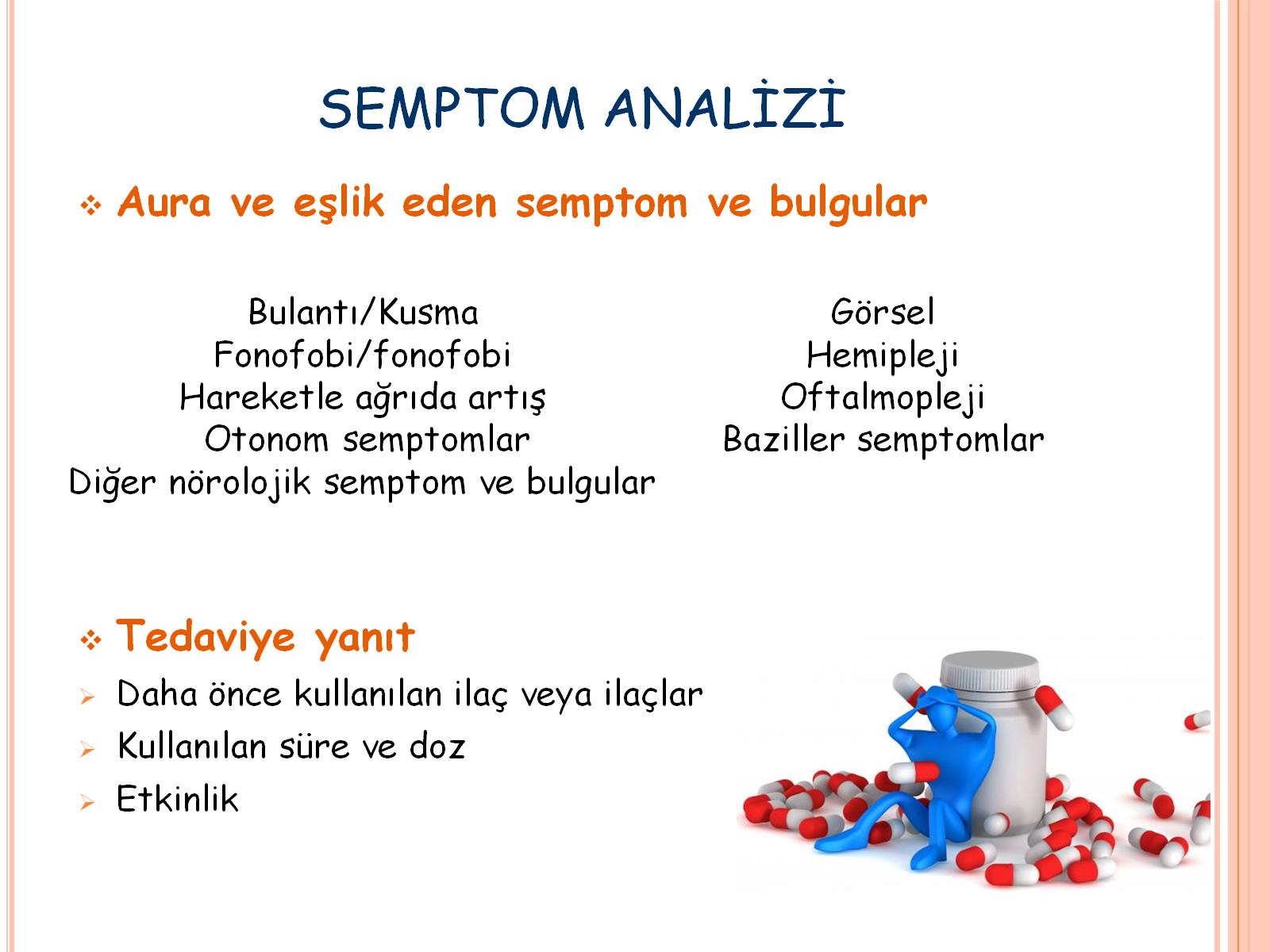 SEMPTOM ANALİZİ
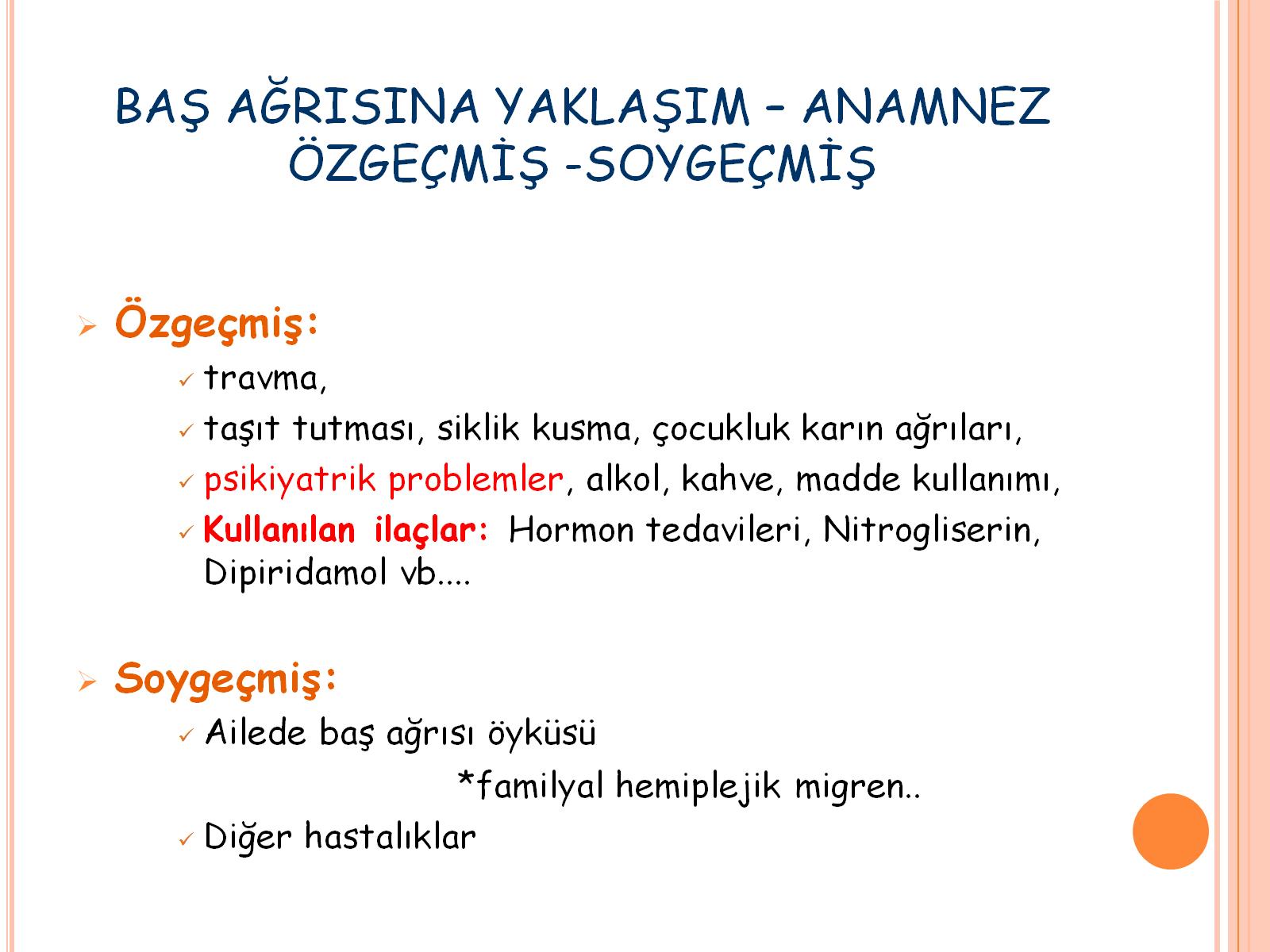 BAŞ AĞRISINA YAKLAŞIM – ANAMNEZÖZGEÇMİŞ -SOYGEÇMİŞ
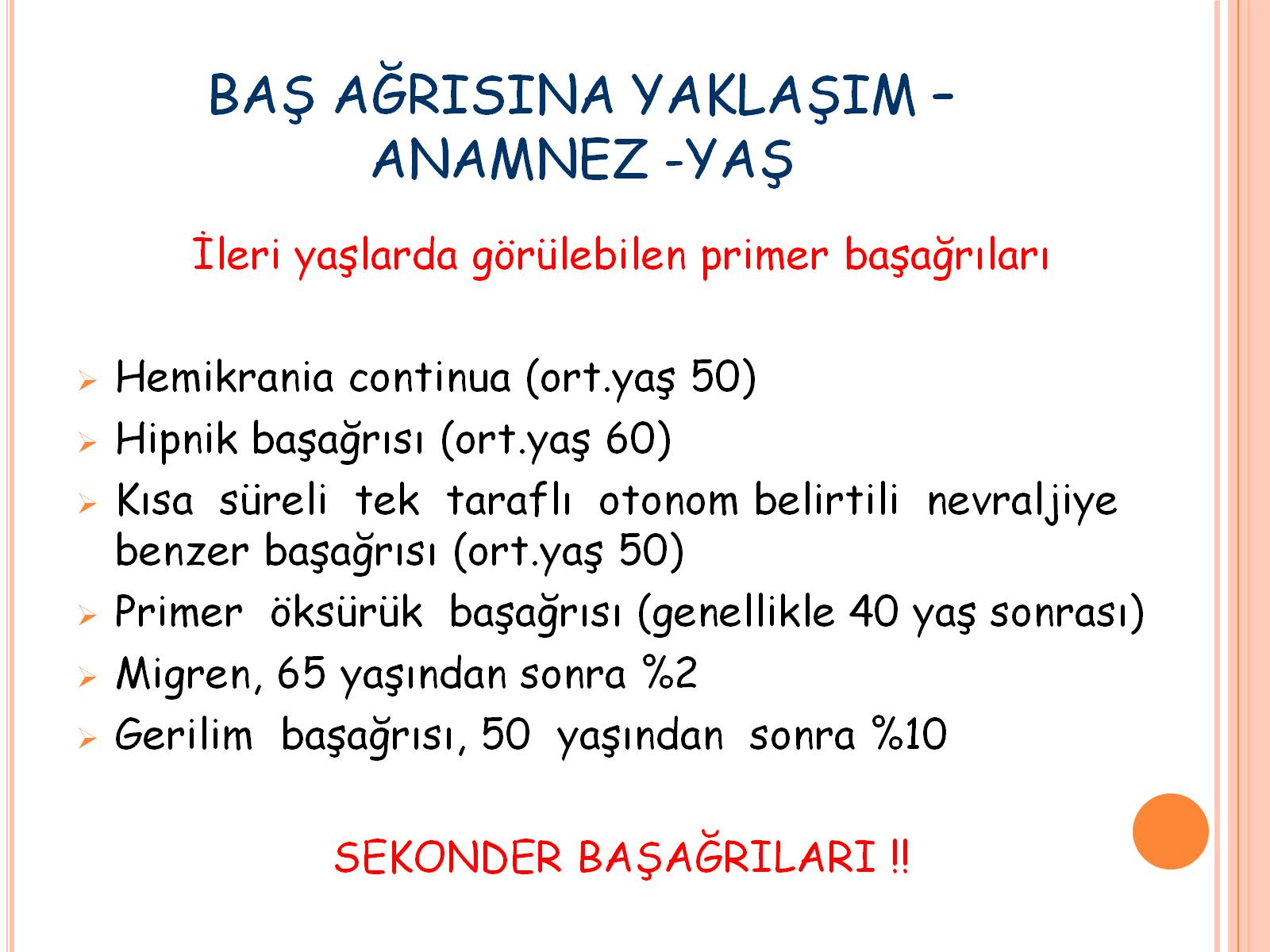 BAŞ AĞRISINA YAKLAŞIM – ANAMNEZ -YAŞ
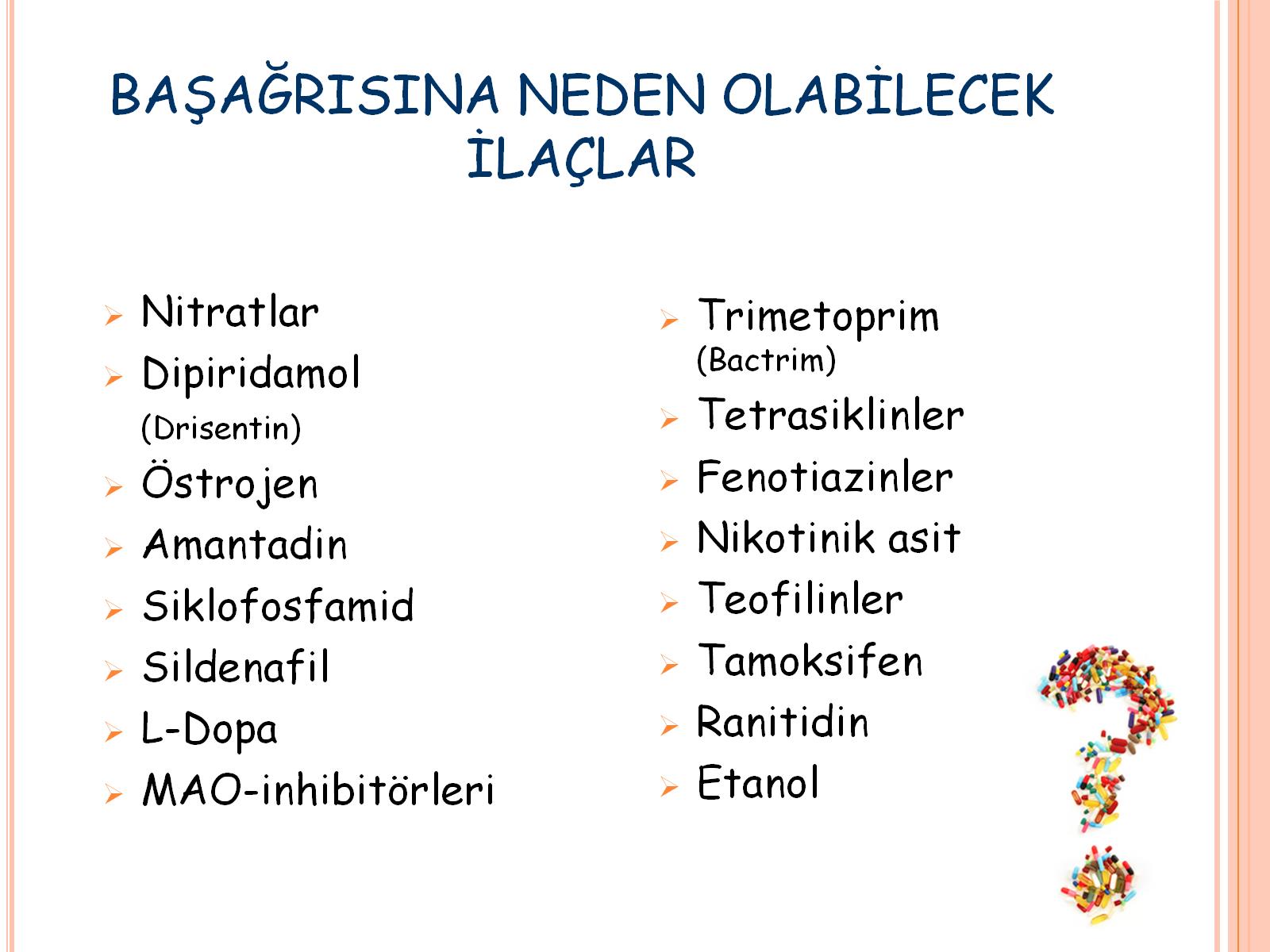 BAŞAĞRISINA NEDEN OLABİLECEK İLAÇLAR
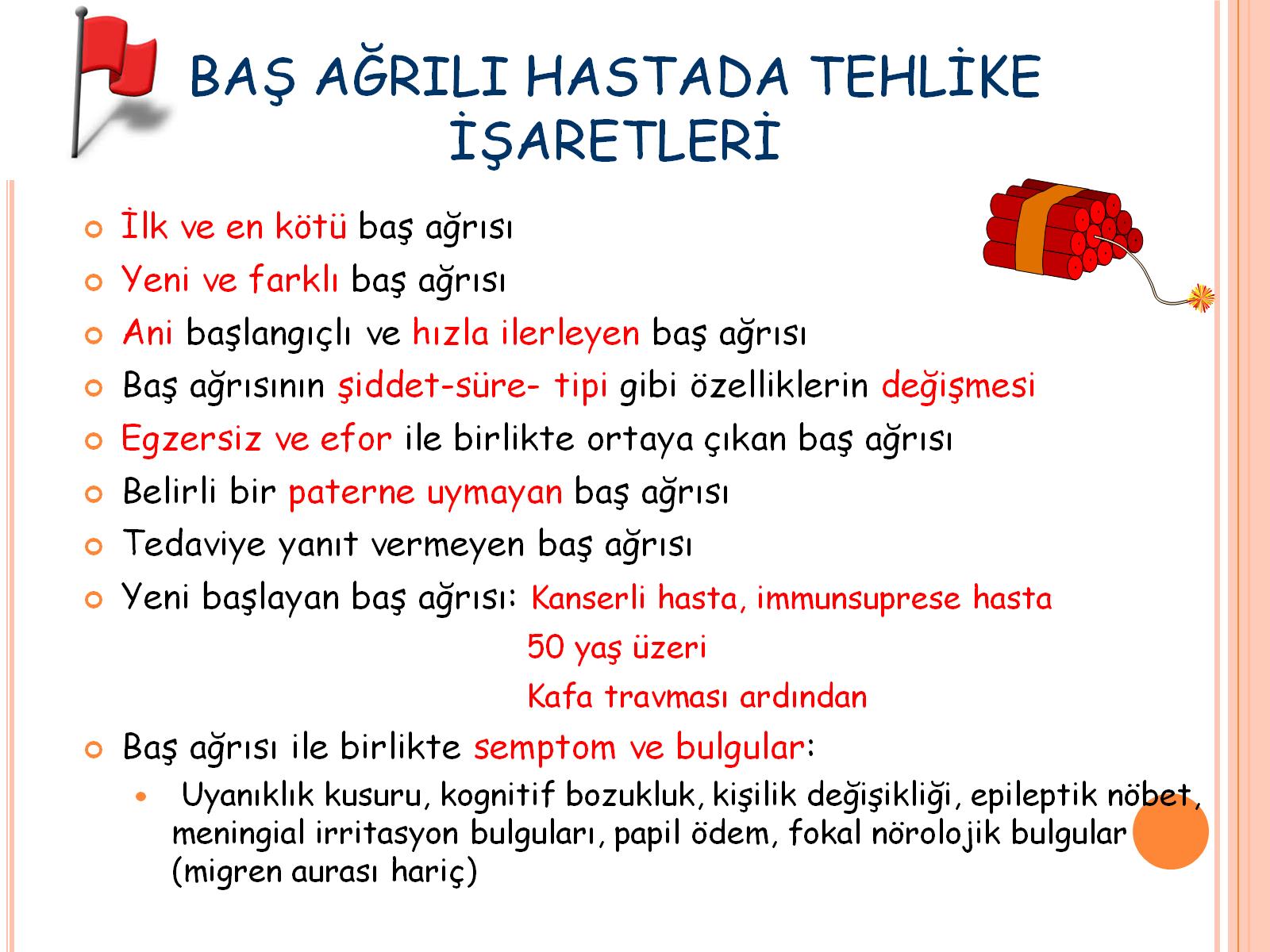 BAŞ AĞRILI HASTADA TEHLİKE İŞARETLERİ
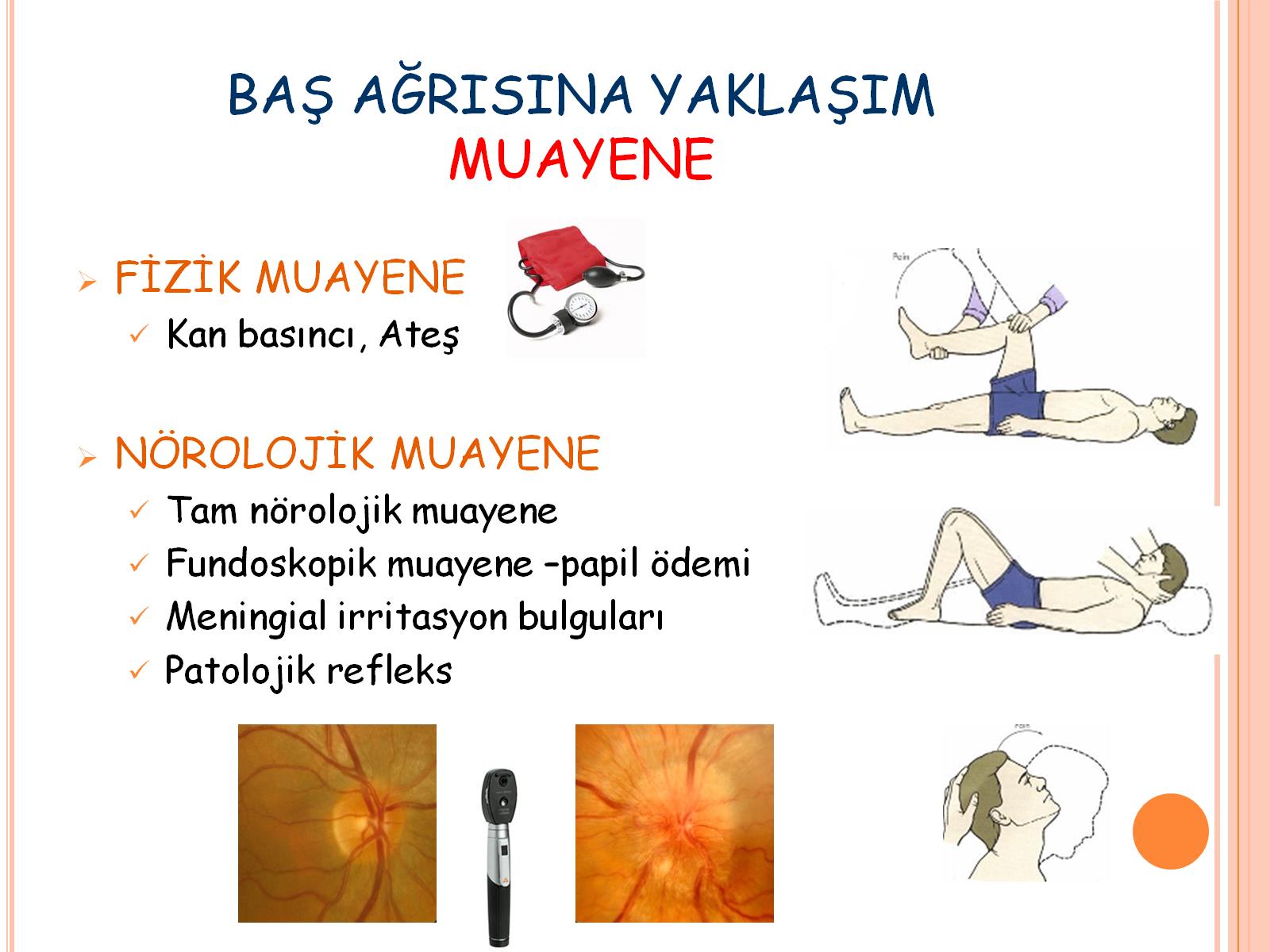 BAŞ AĞRISINA YAKLAŞIMMUAYENE
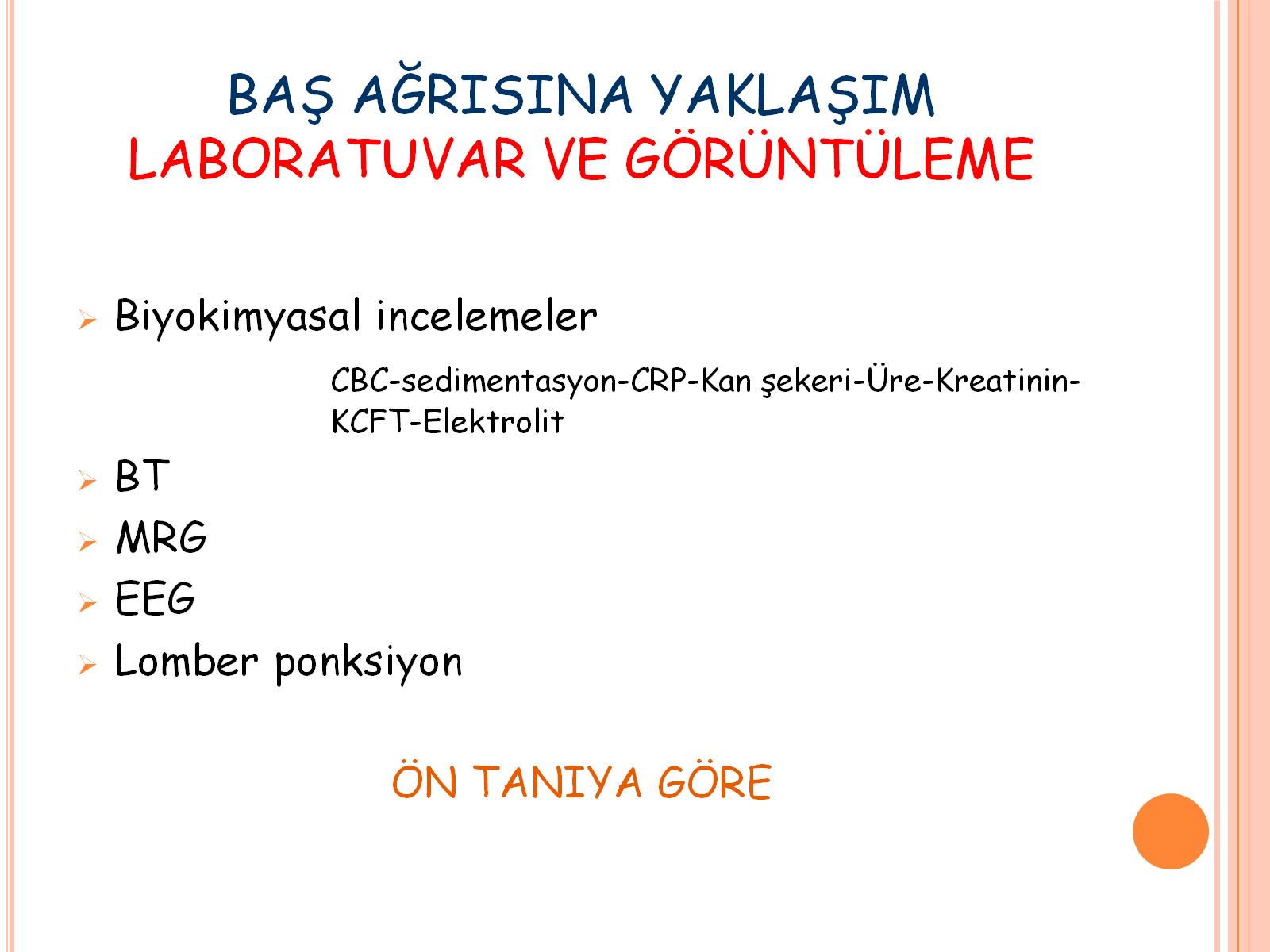 BAŞ AĞRISINA YAKLAŞIMLABORATUVAR VE GÖRÜNTÜLEME
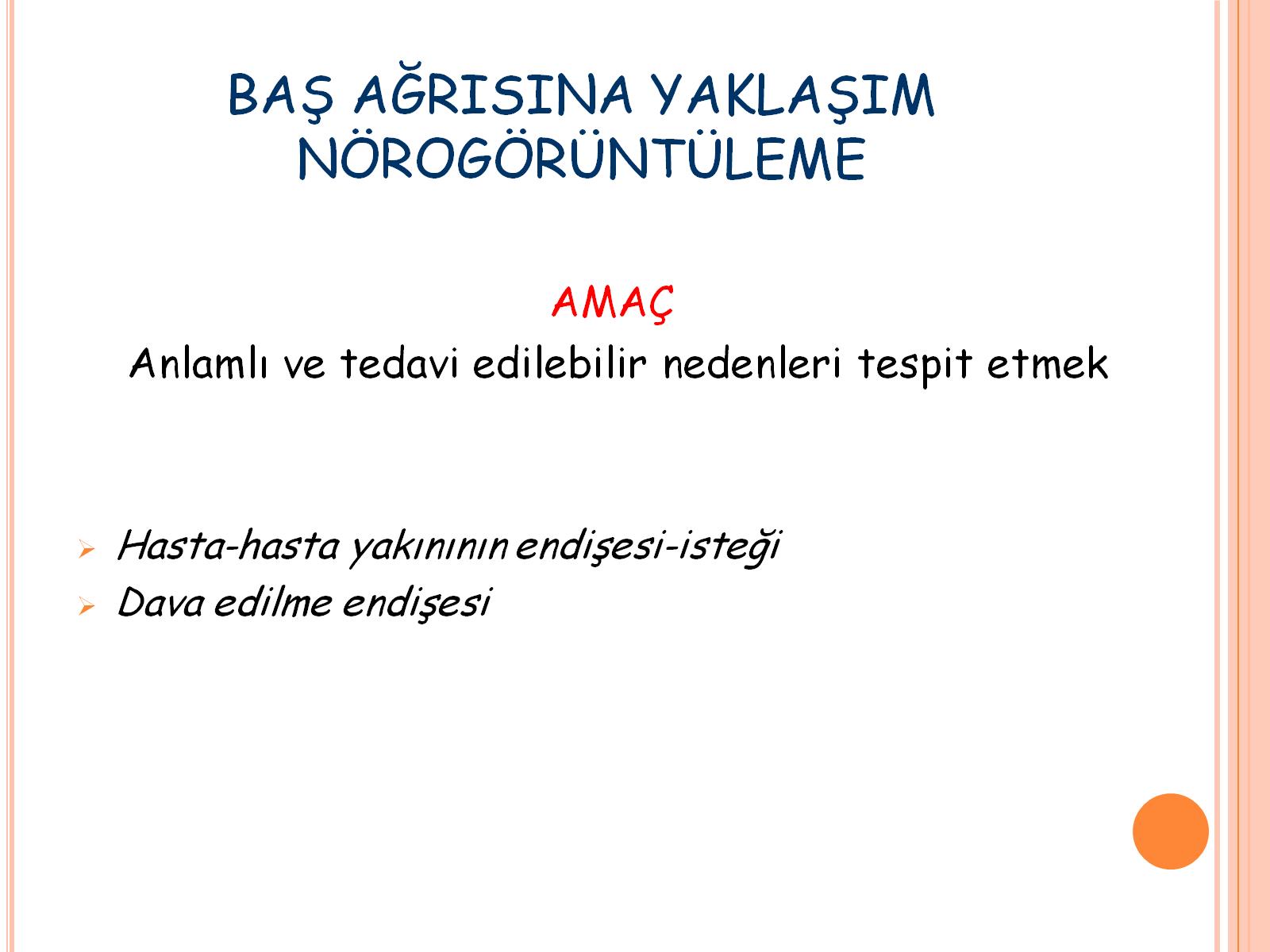 BAŞ AĞRISINA YAKLAŞIMNÖROGÖRÜNTÜLEME
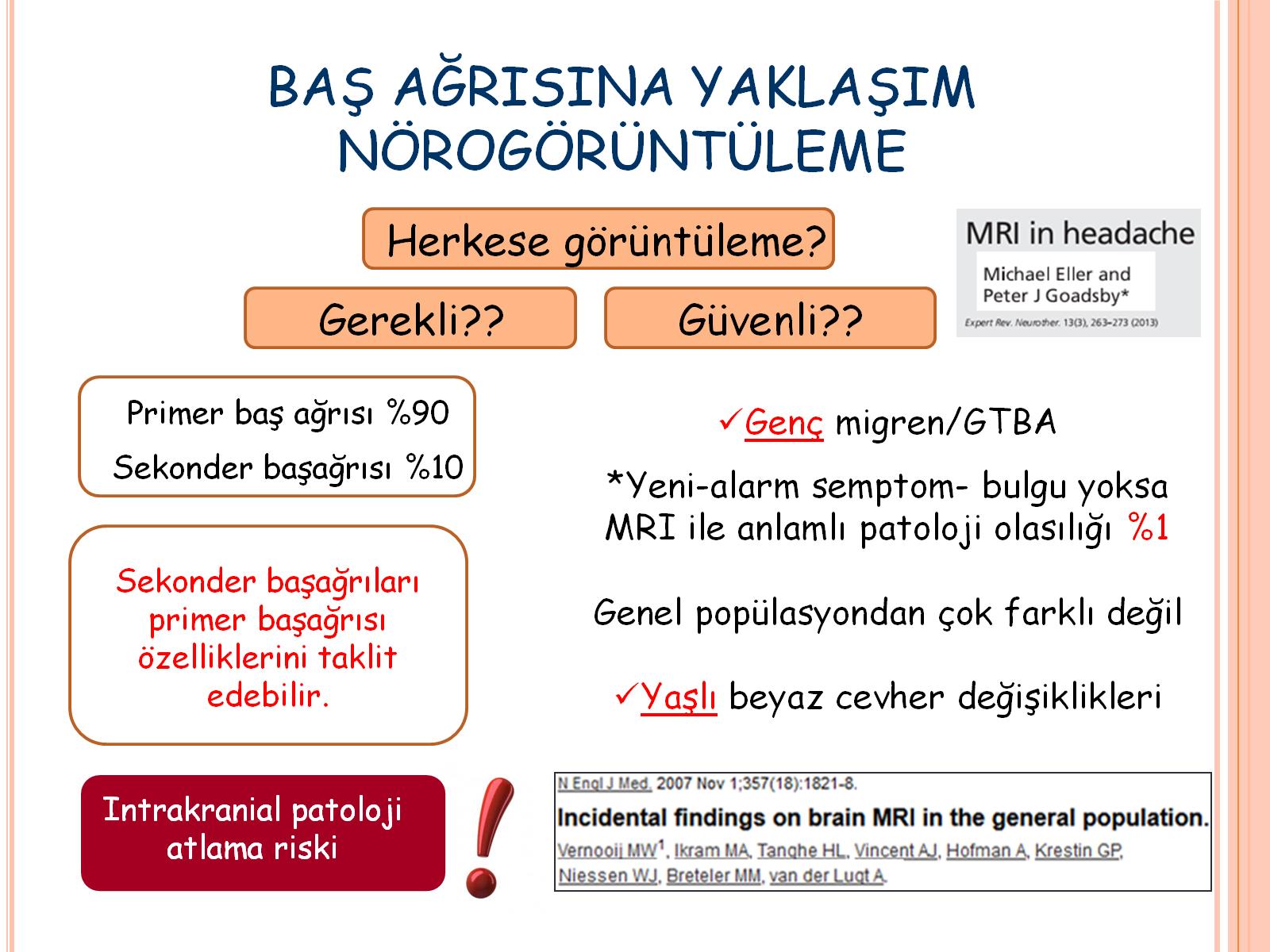 BAŞ AĞRISINA YAKLAŞIMNÖROGÖRÜNTÜLEME
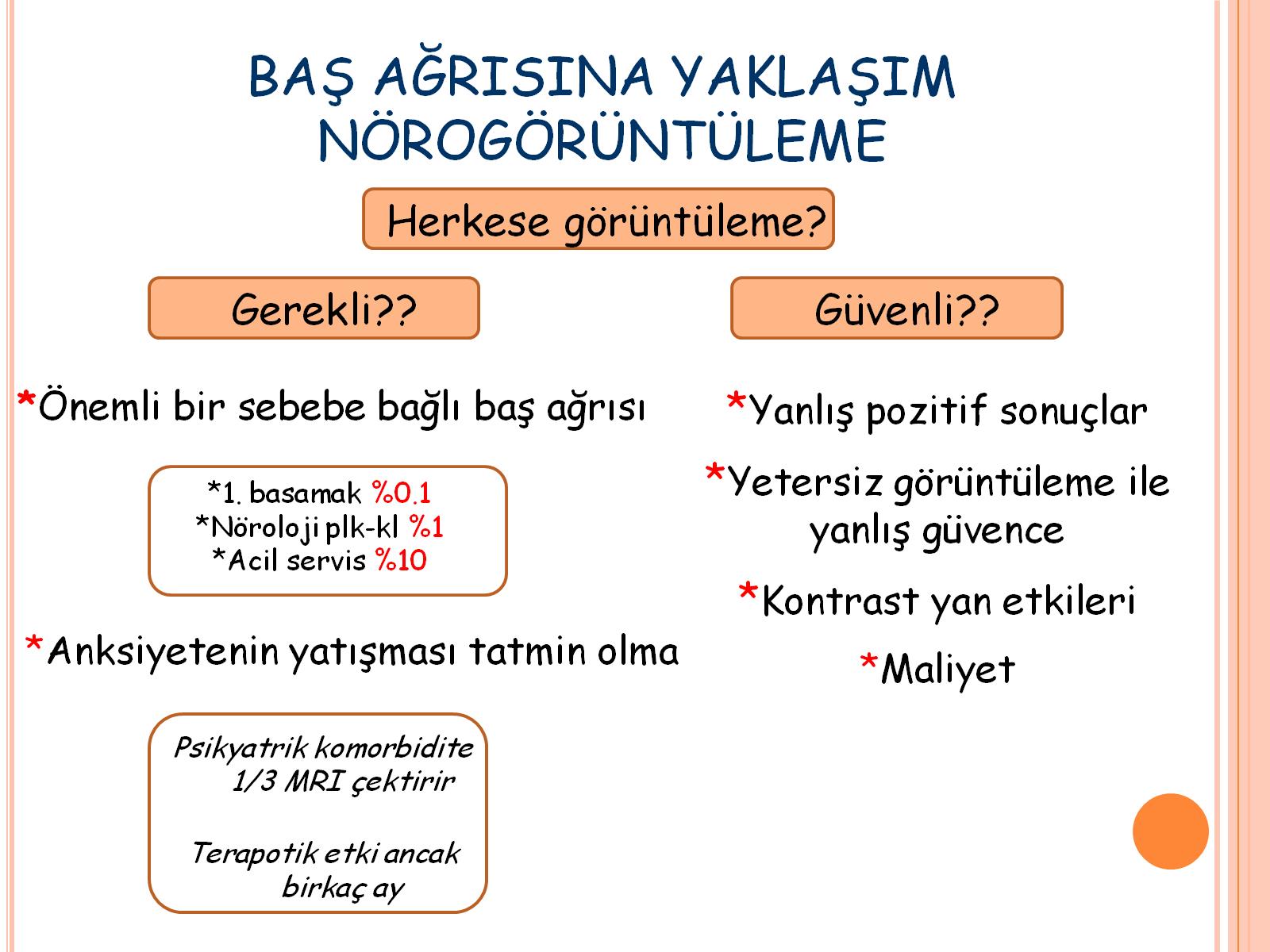 BAŞ AĞRISINA YAKLAŞIMNÖROGÖRÜNTÜLEME
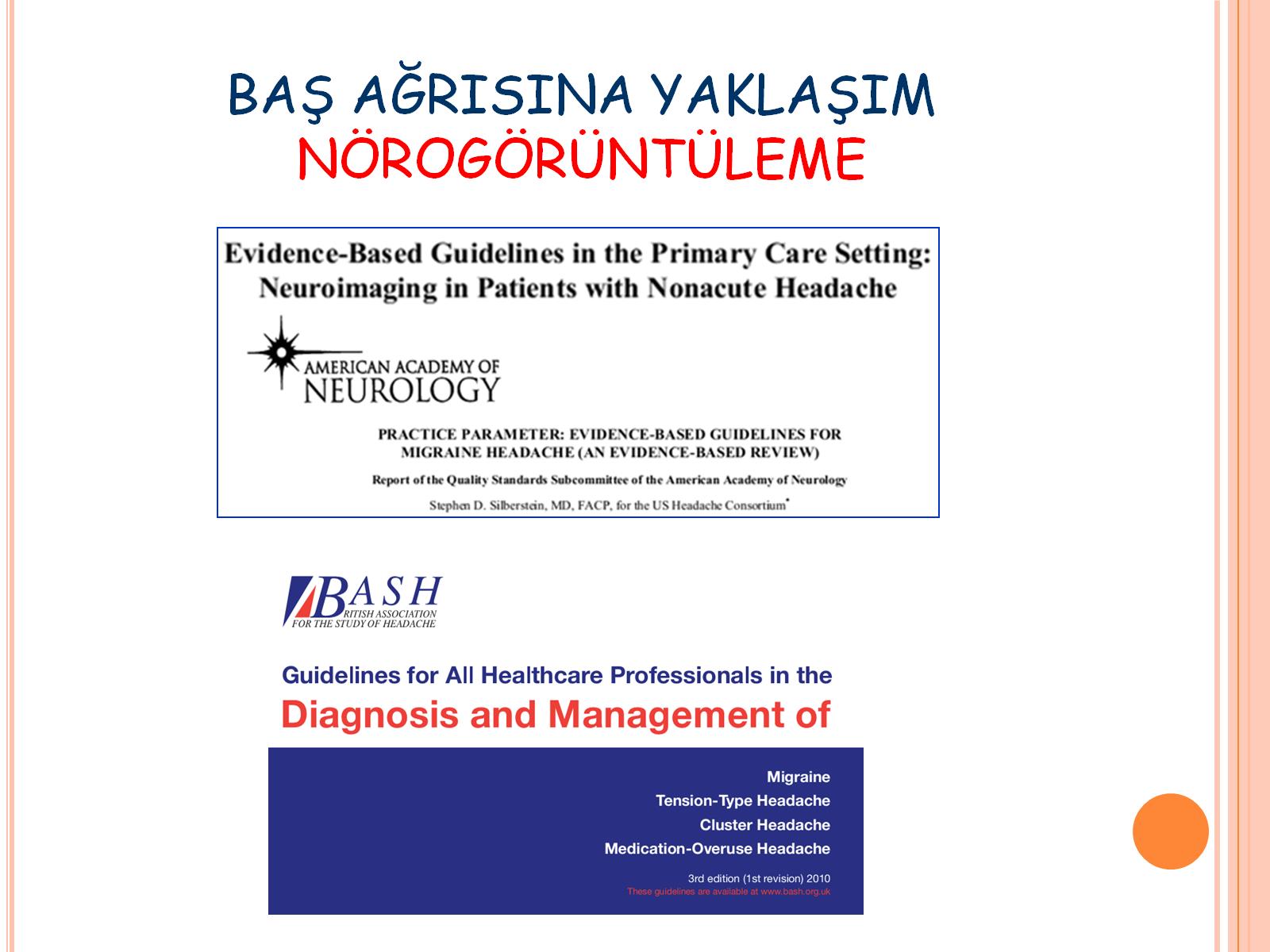 BAŞ AĞRISINA YAKLAŞIMNÖROGÖRÜNTÜLEME
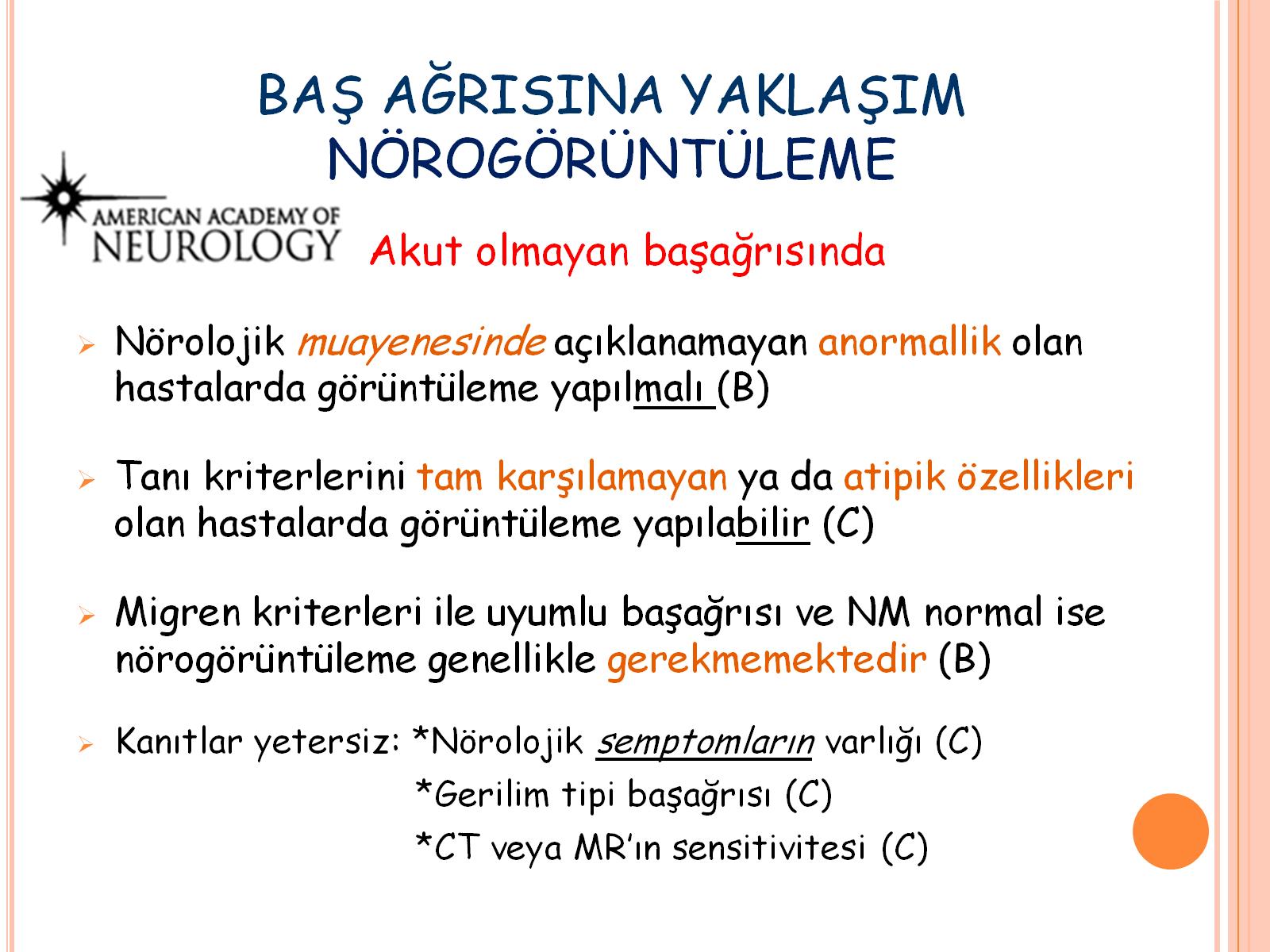 BAŞ AĞRISINA YAKLAŞIMNÖROGÖRÜNTÜLEME
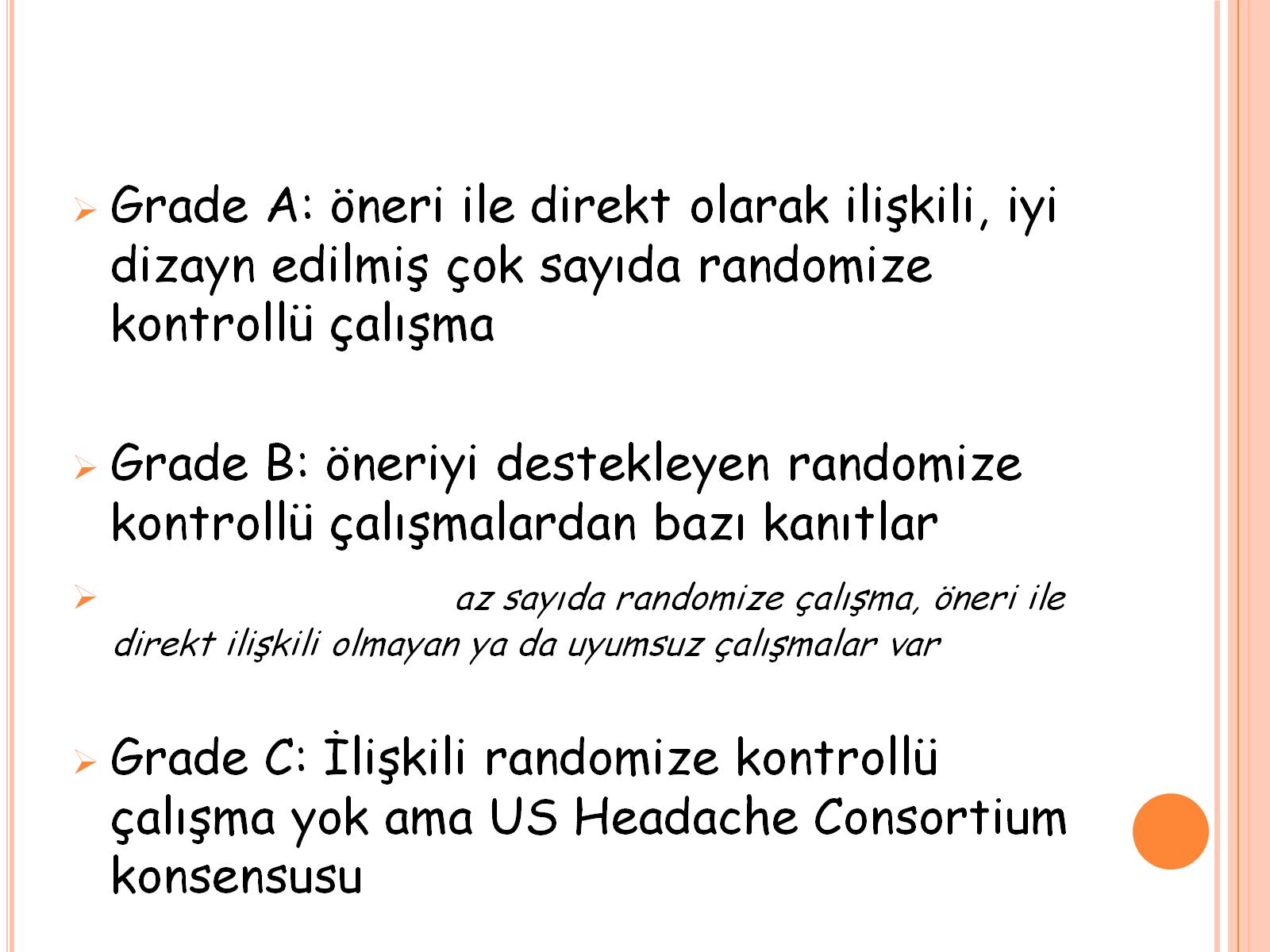 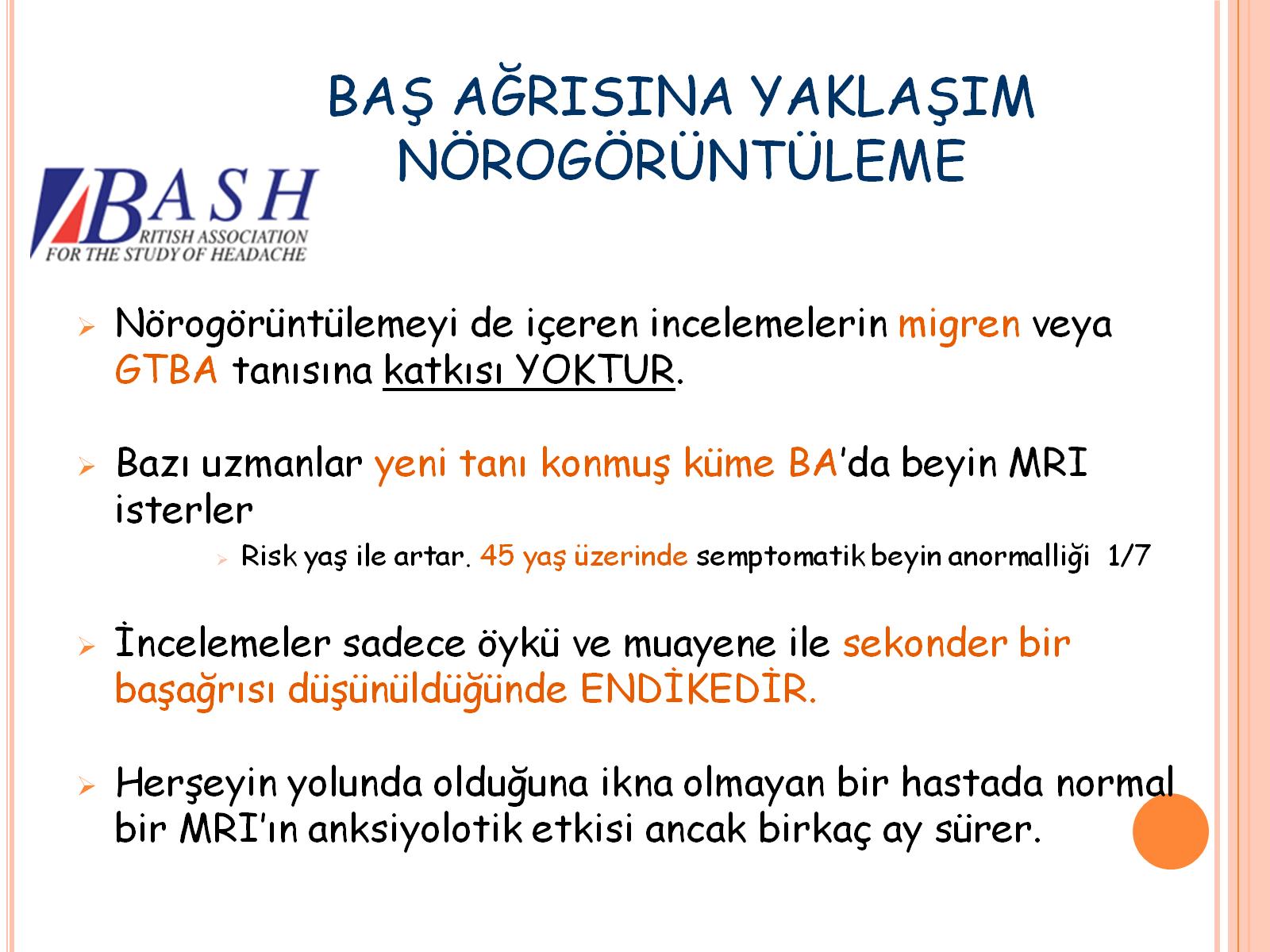 BAŞ AĞRISINA YAKLAŞIMNÖROGÖRÜNTÜLEME
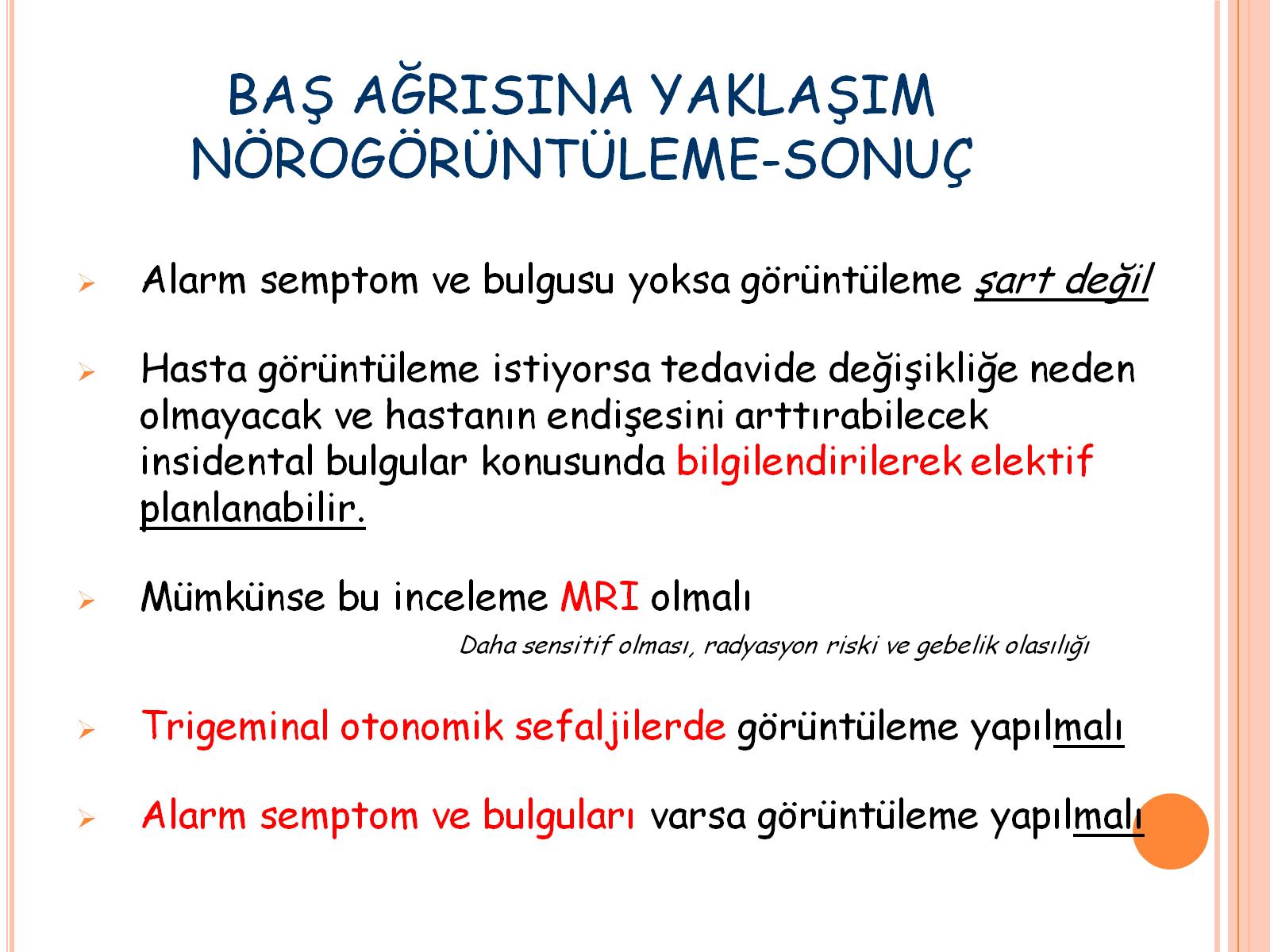 BAŞ AĞRISINA YAKLAŞIMNÖROGÖRÜNTÜLEME-SONUÇ
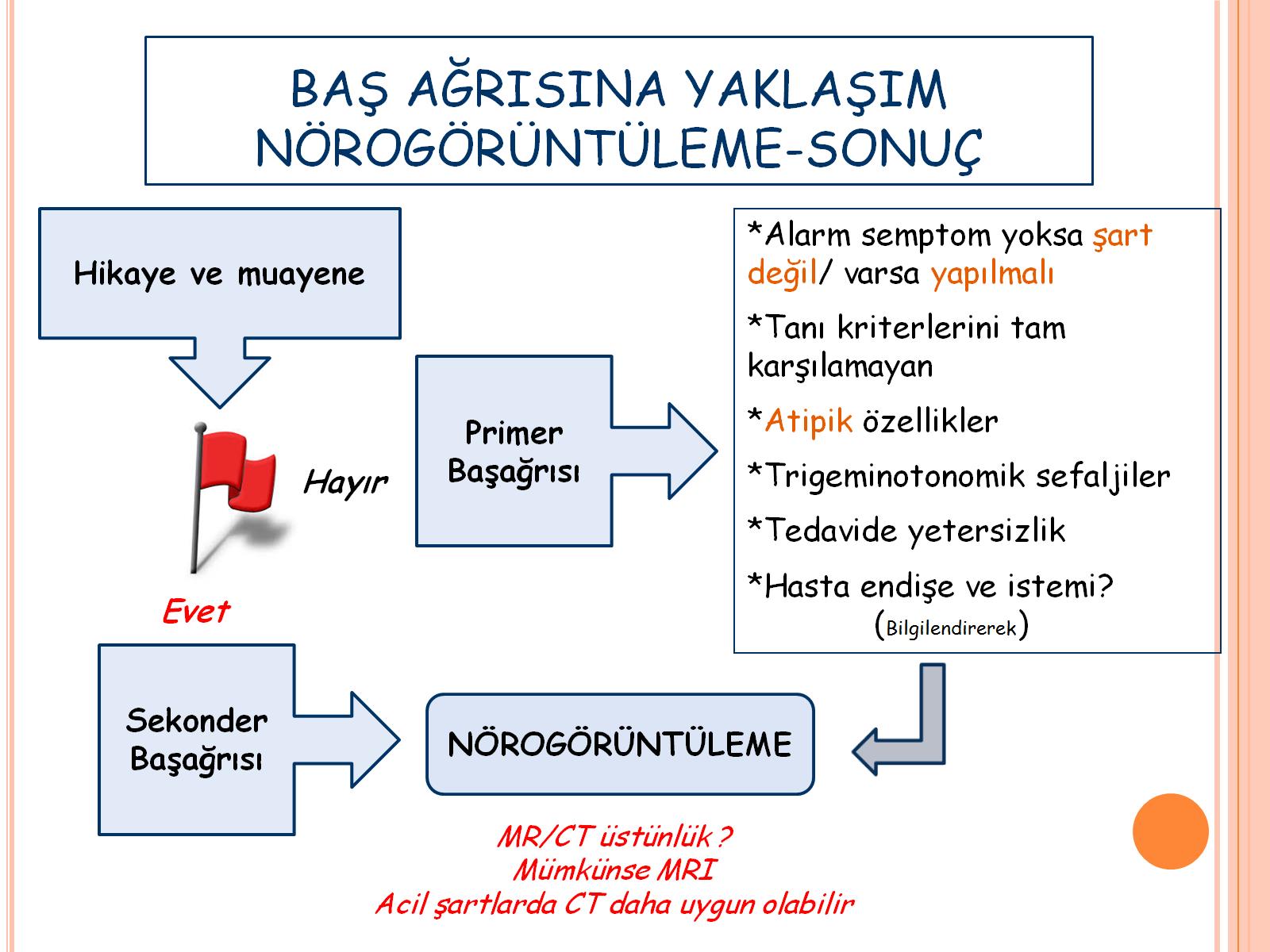 BAŞ AĞRISINA YAKLAŞIMNÖROGÖRÜNTÜLEME-SONUÇ
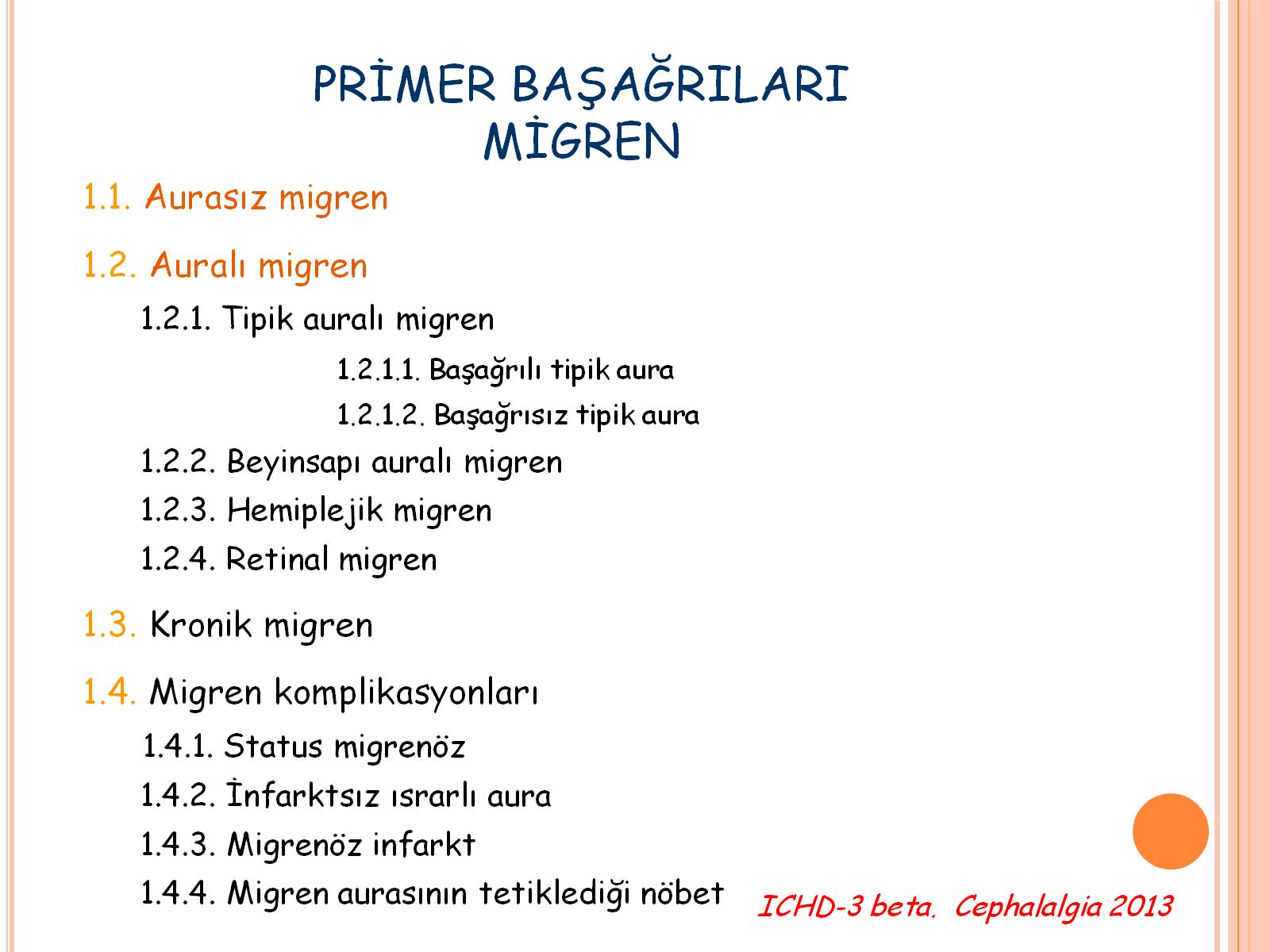 PRİMER BAŞAĞRILARIMİGREN
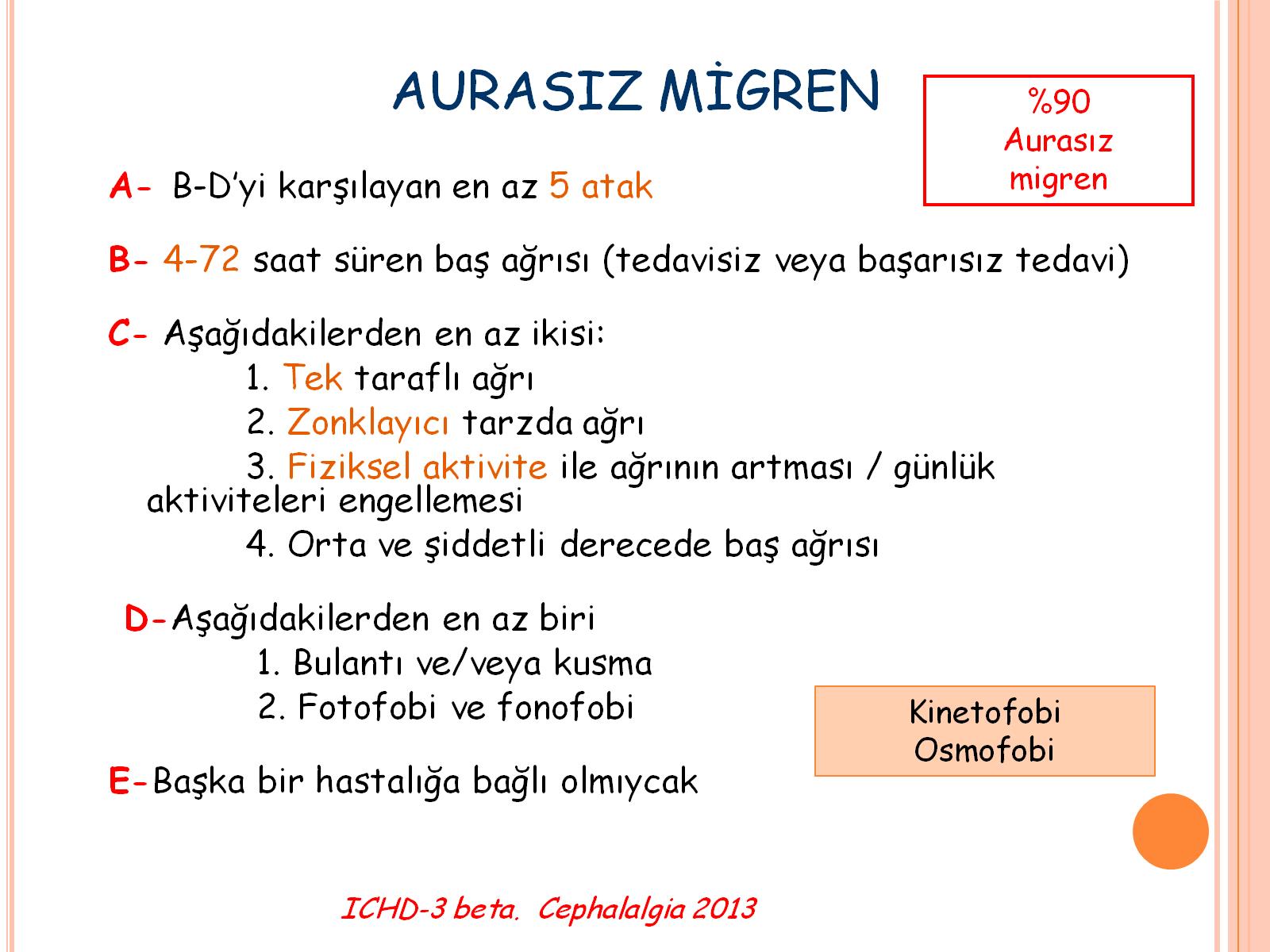 AURASIZ MİGREN
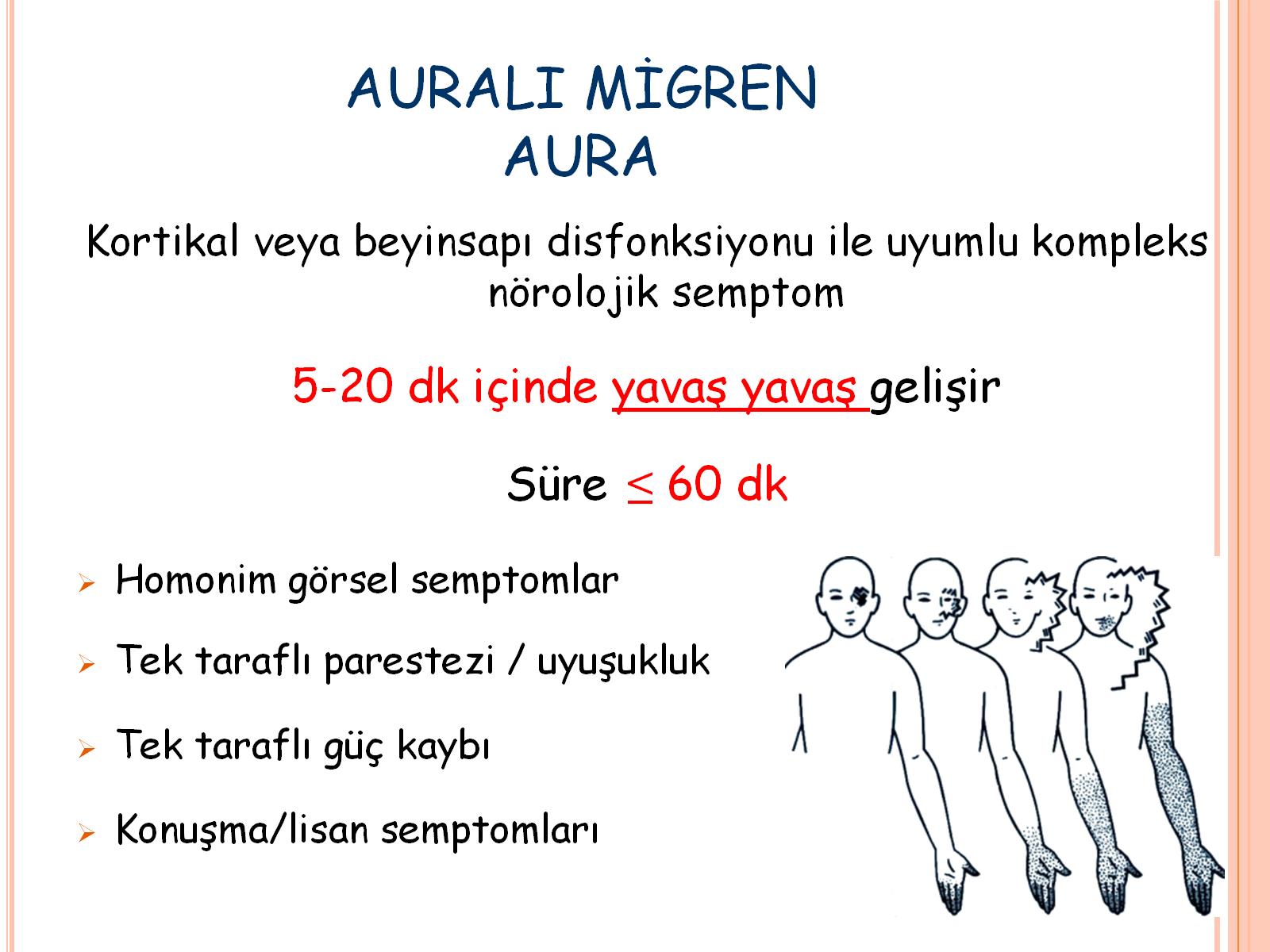 AURALI MİGRENAURA
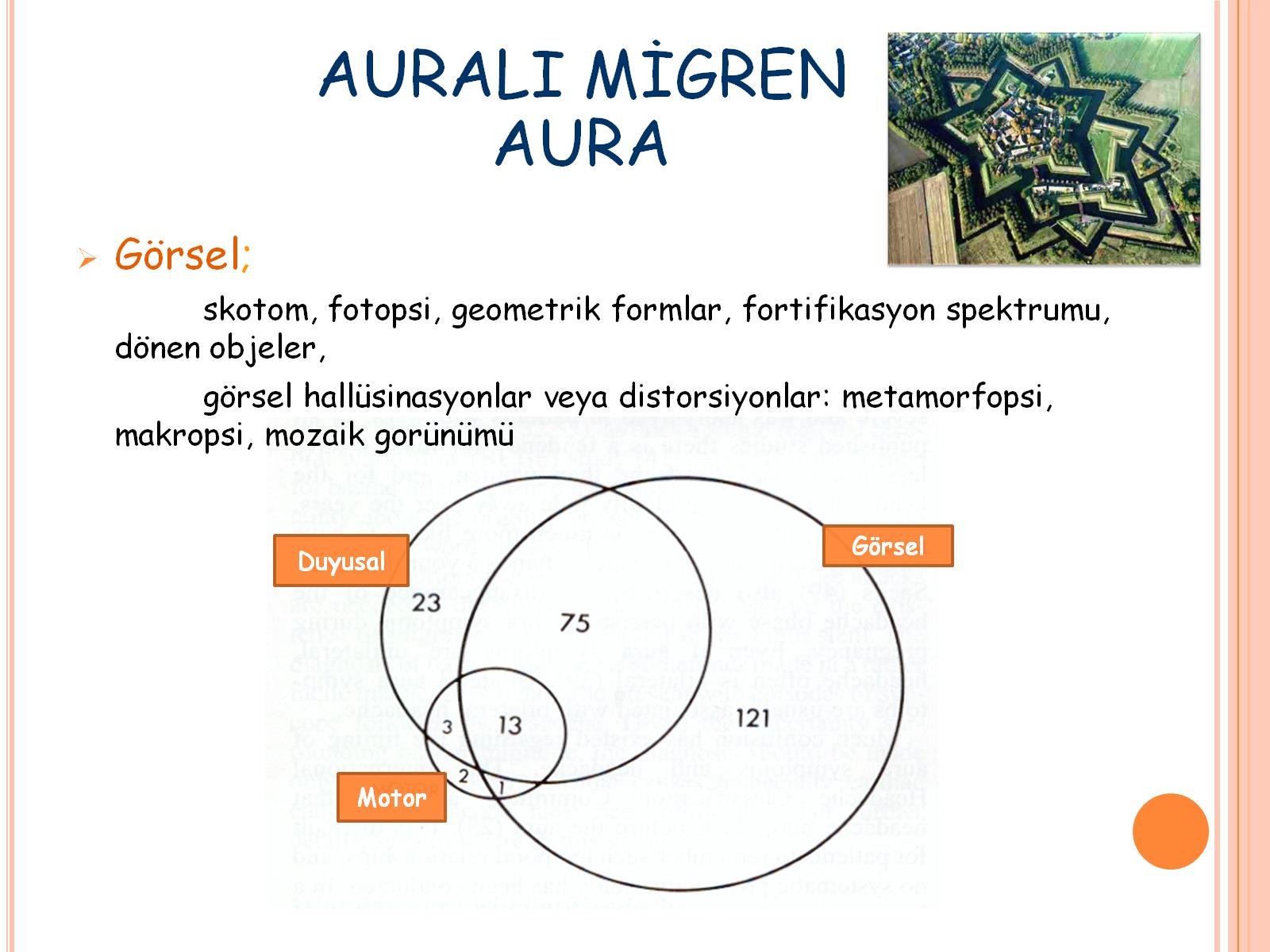 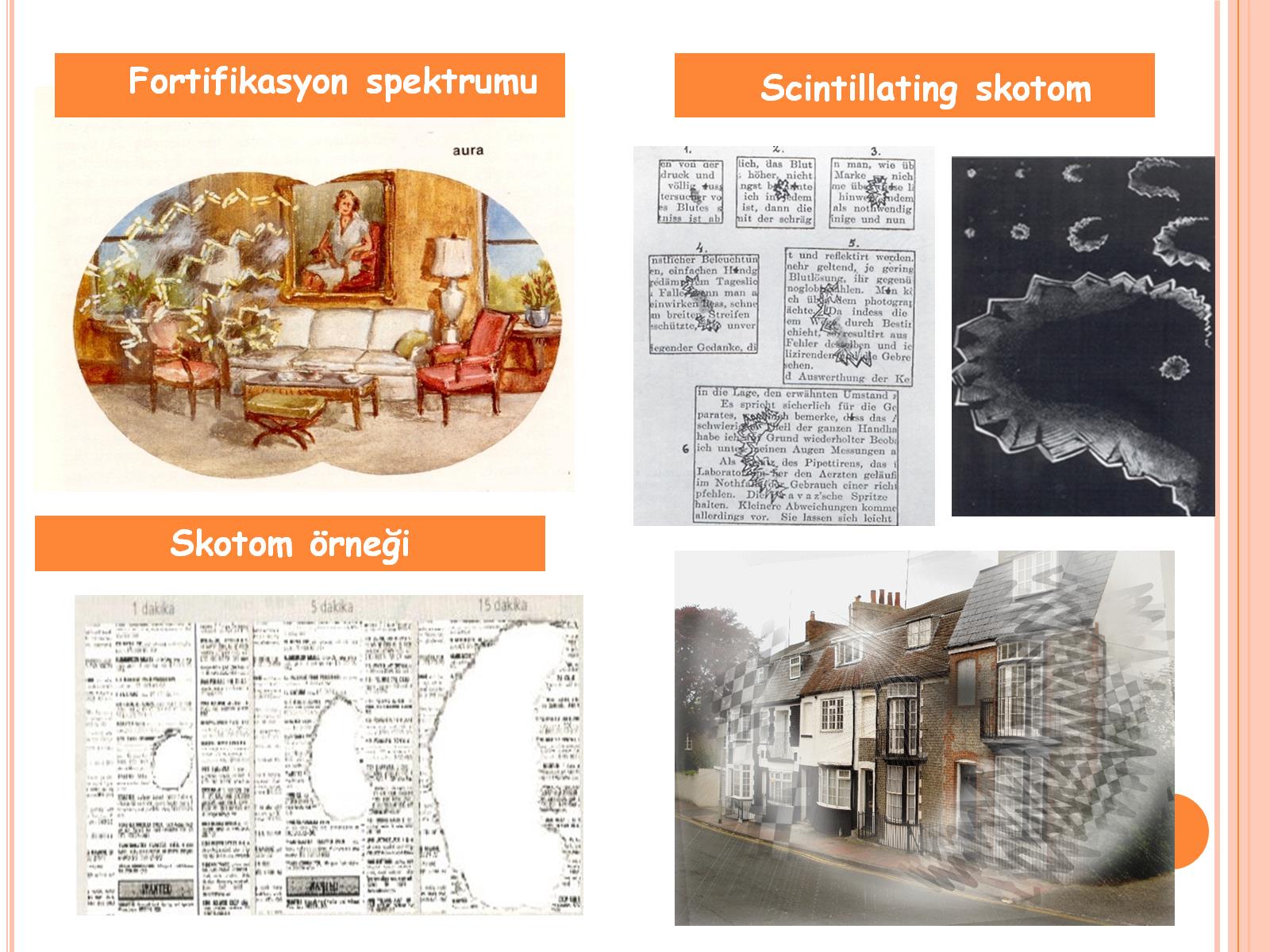 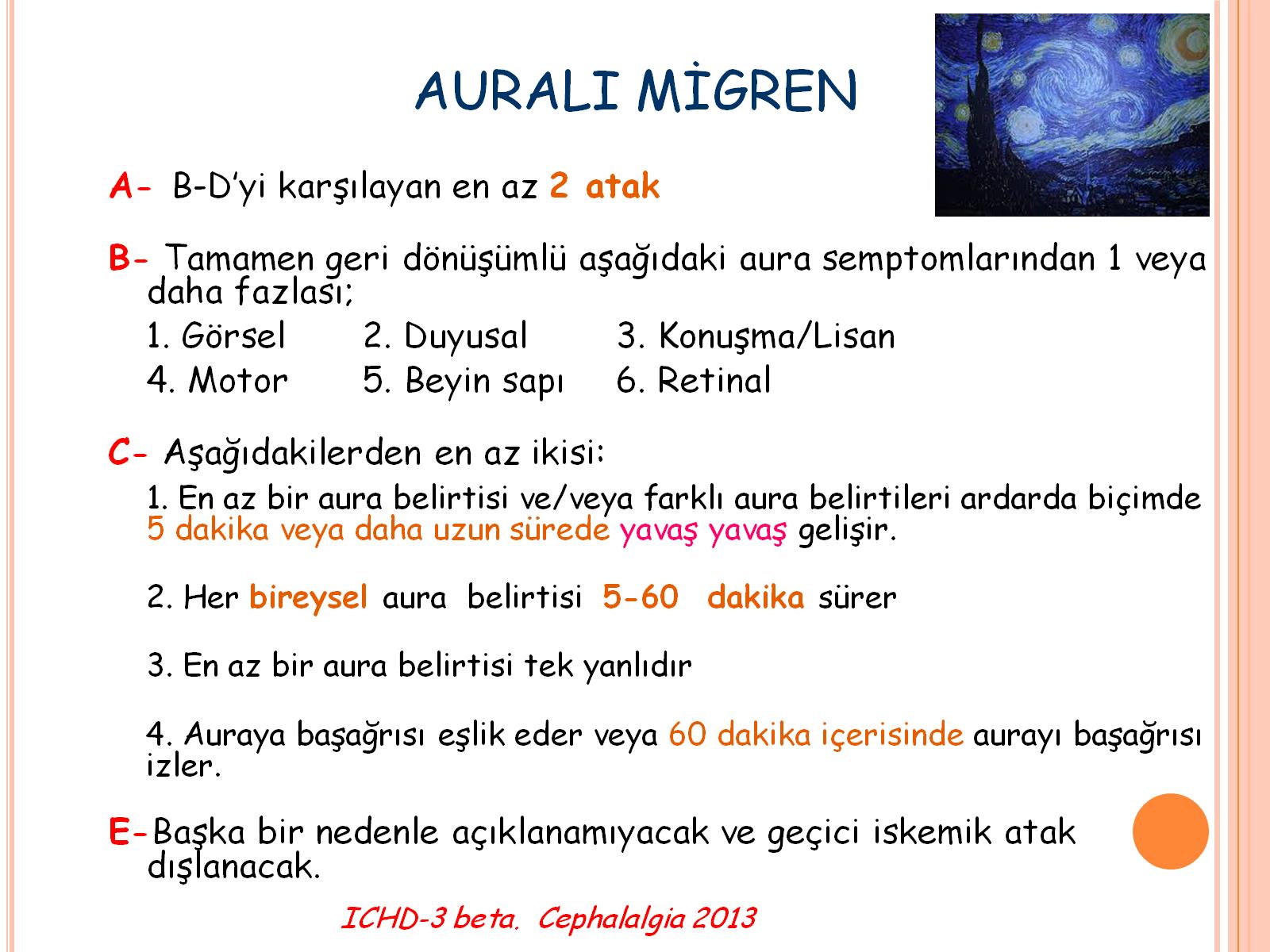 AURALI MİGREN
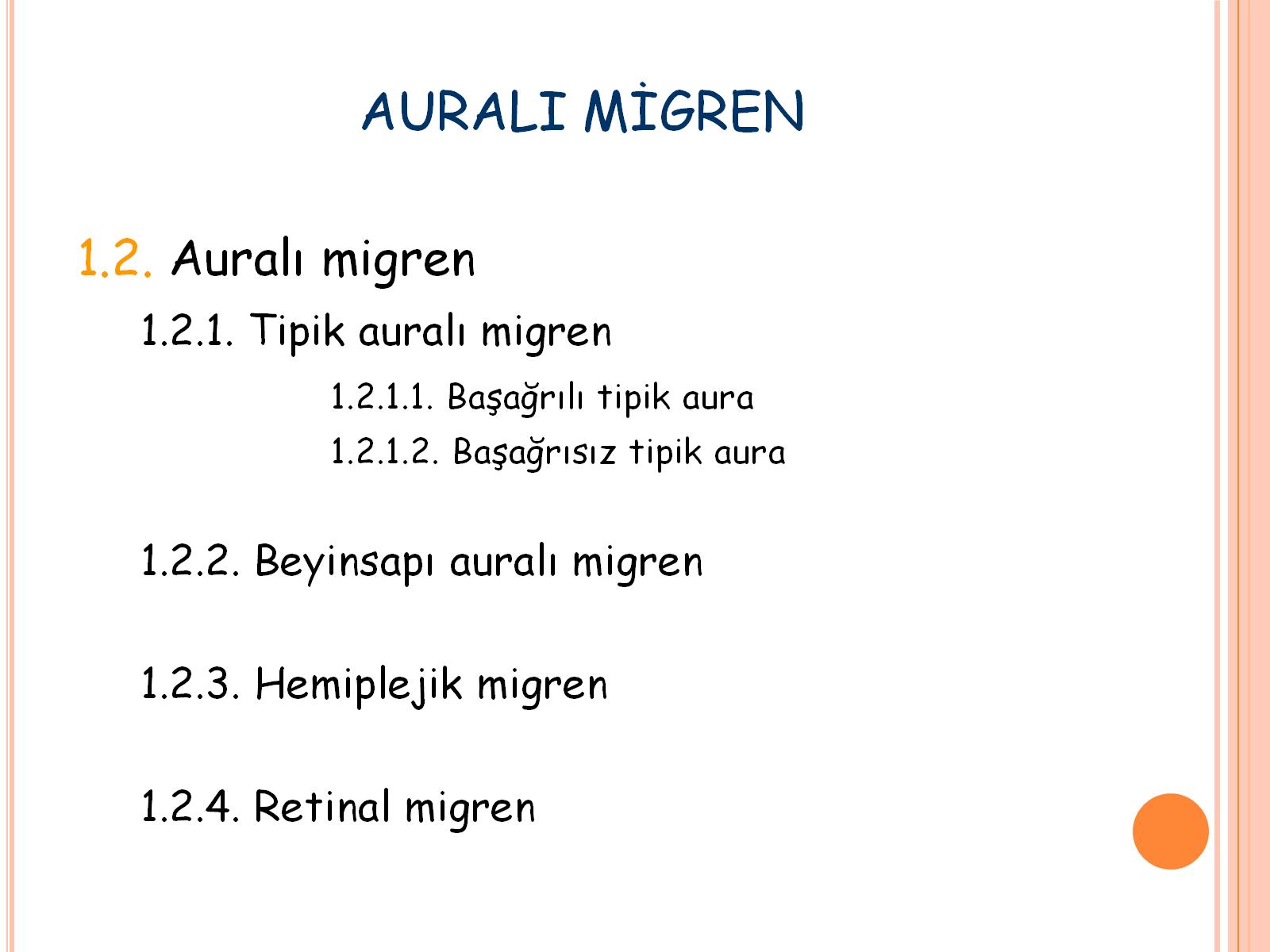 AURALI MİGREN
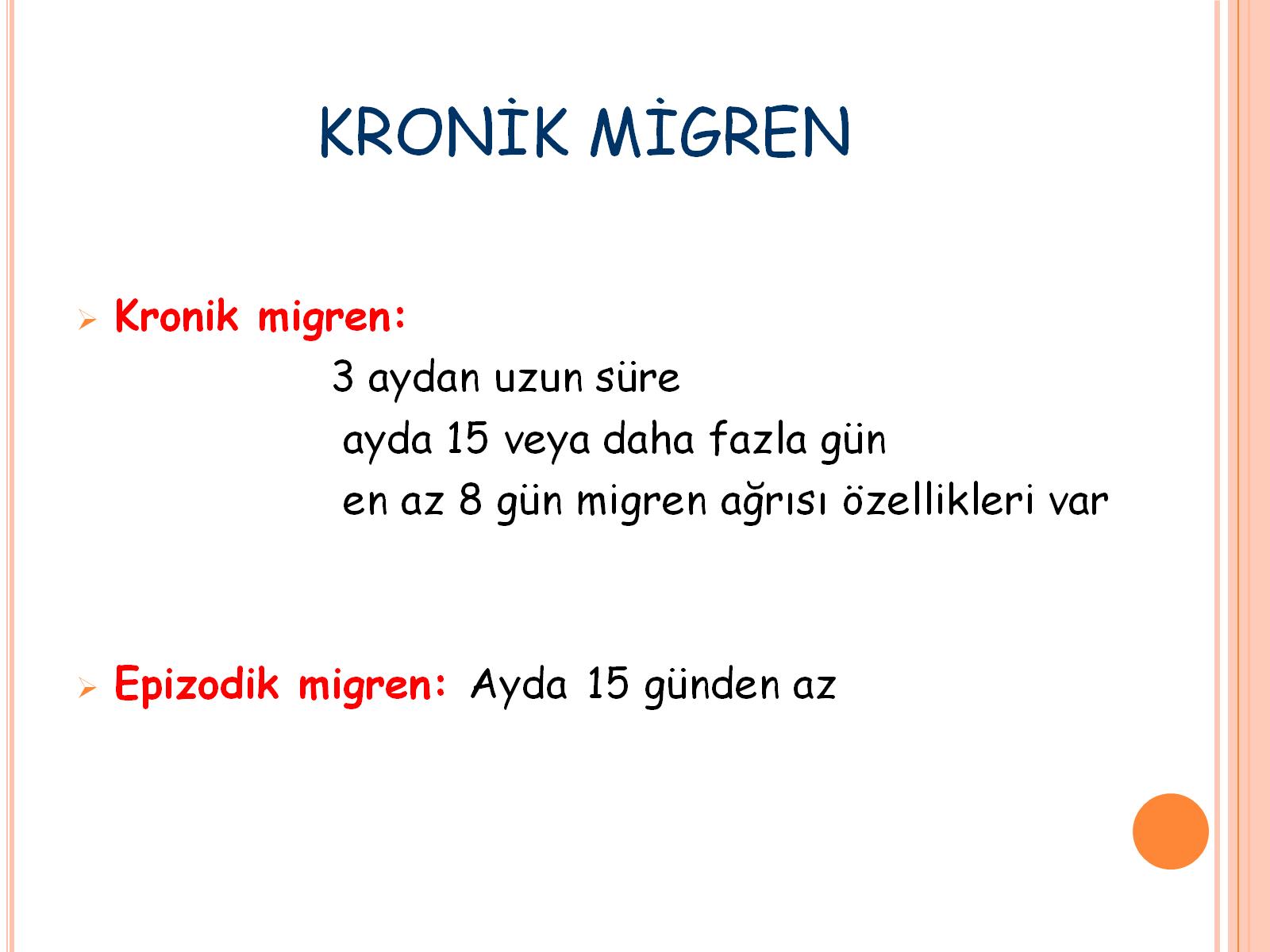 KRONİK MİGREN
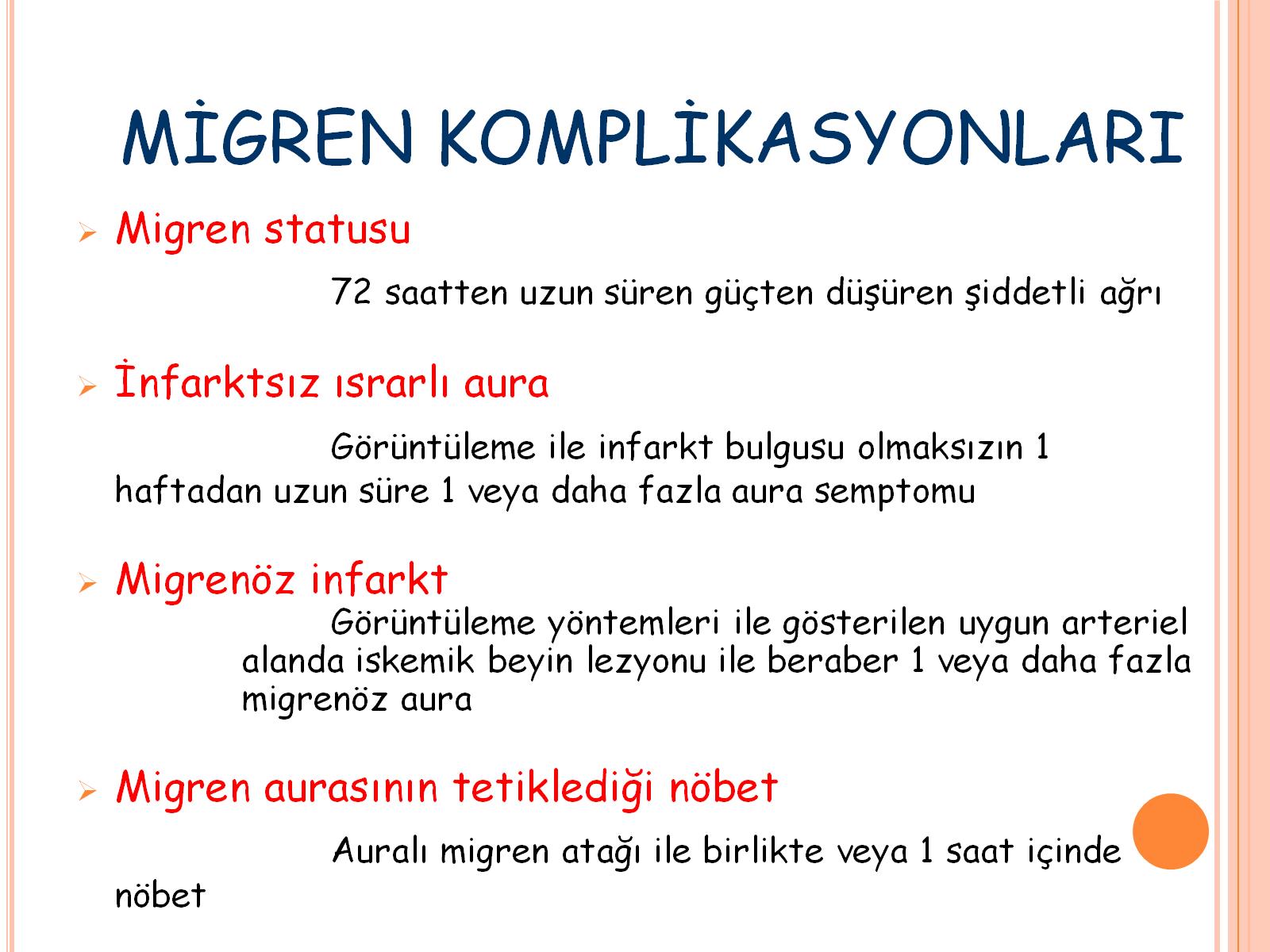 MİGREN KOMPLİKASYONLARI
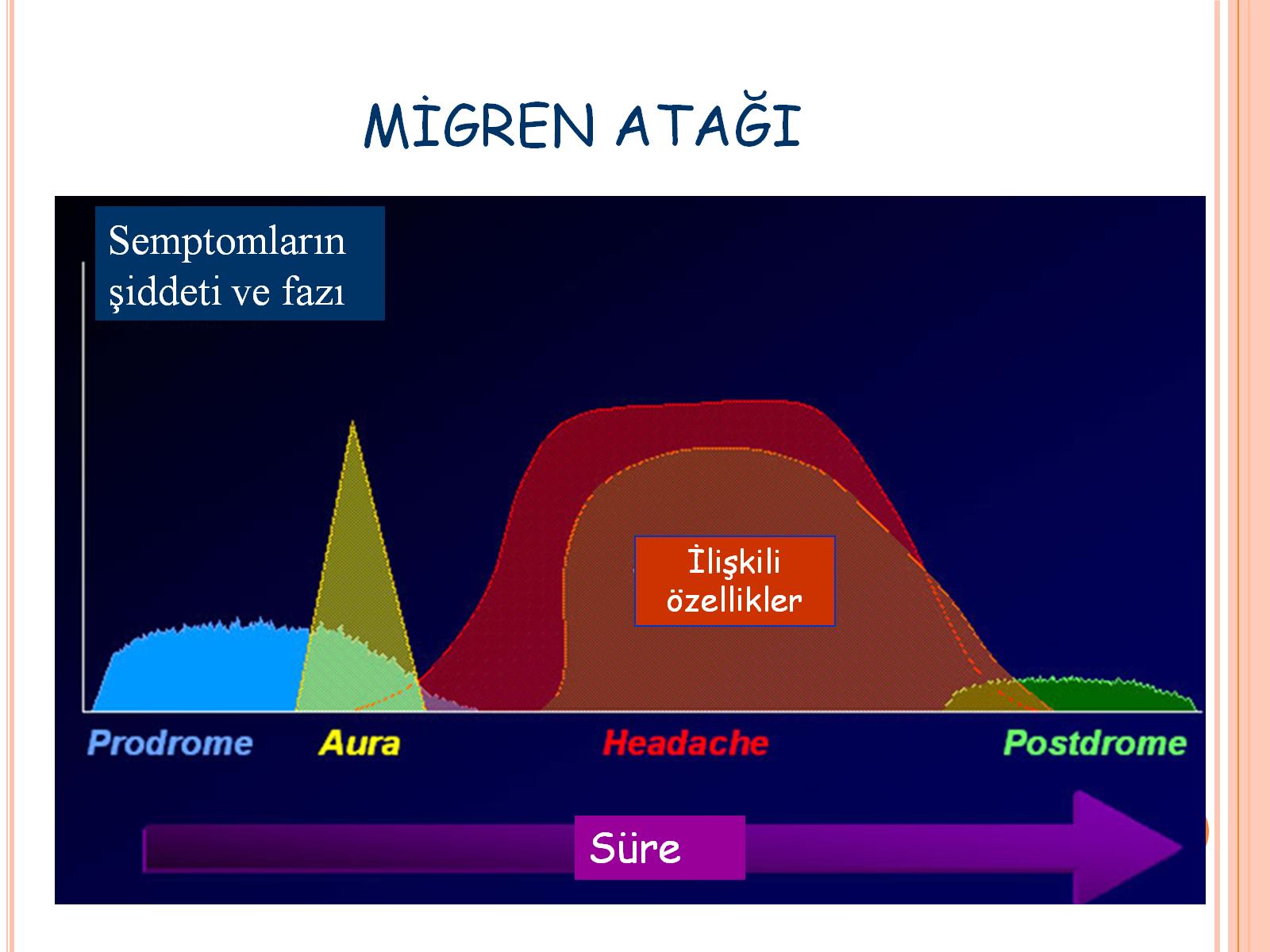 MİGREN ATAĞI
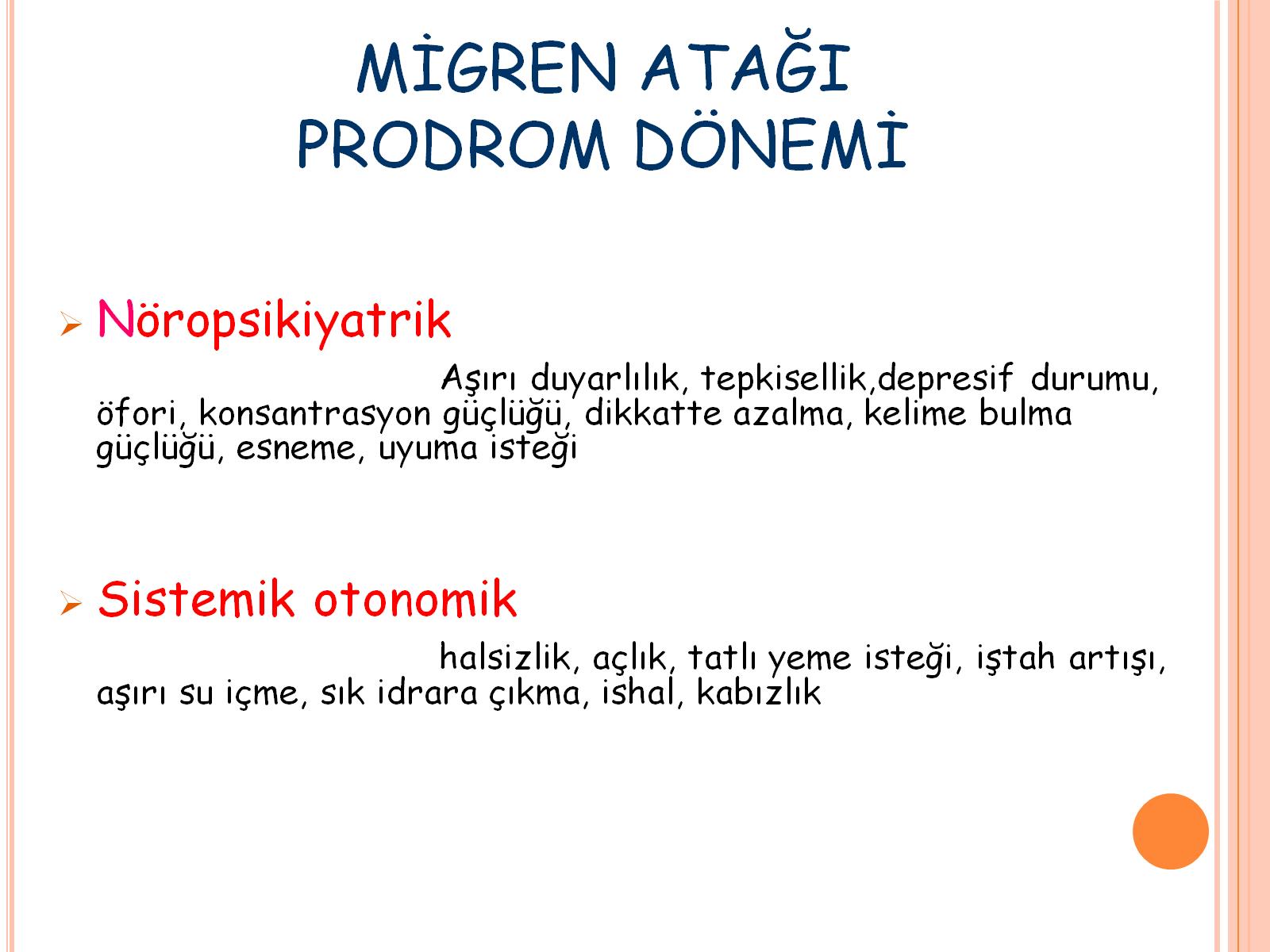 MİGREN ATAĞIPRODROM DÖNEMİ
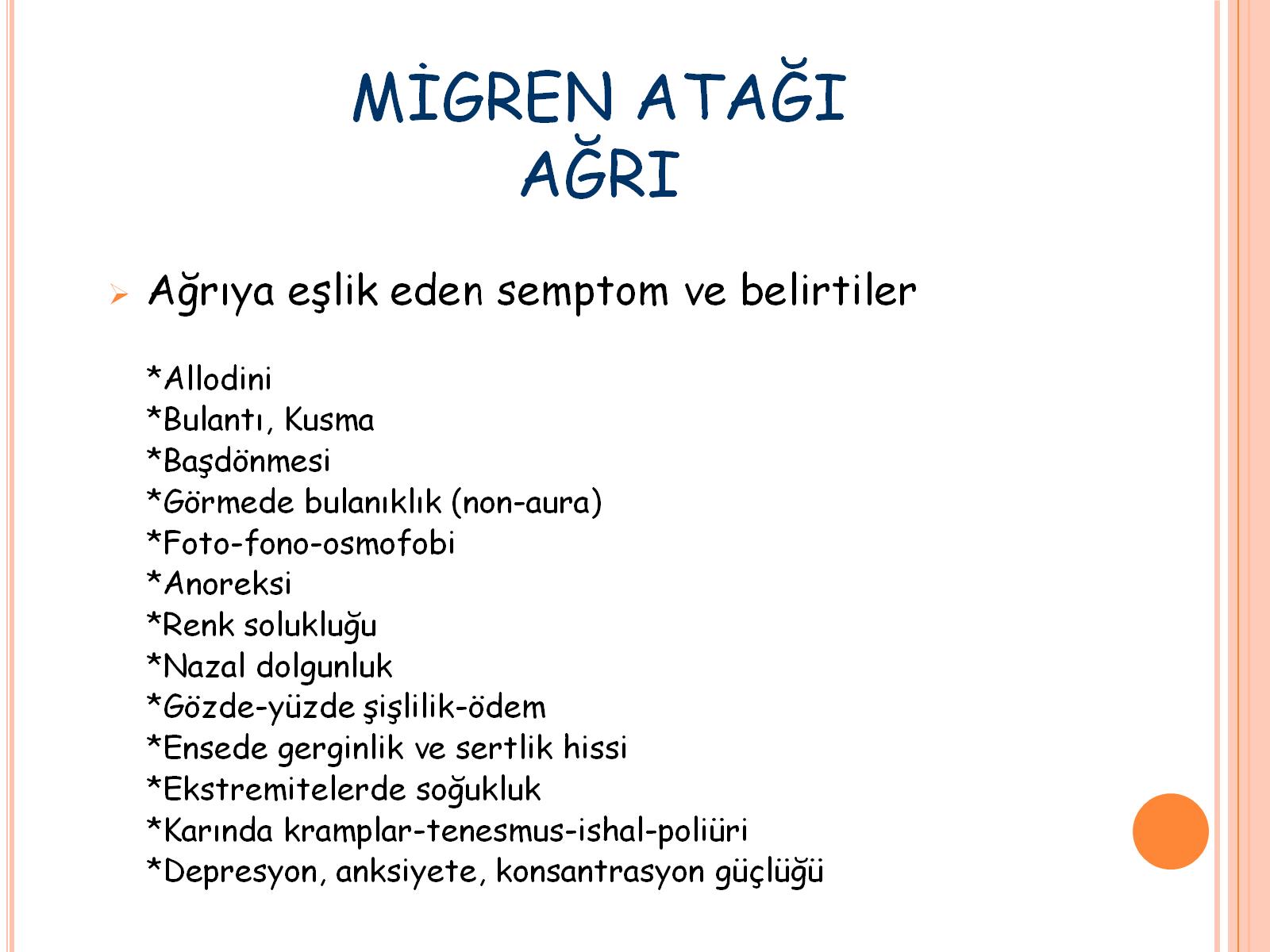 MİGREN ATAĞIAĞRI
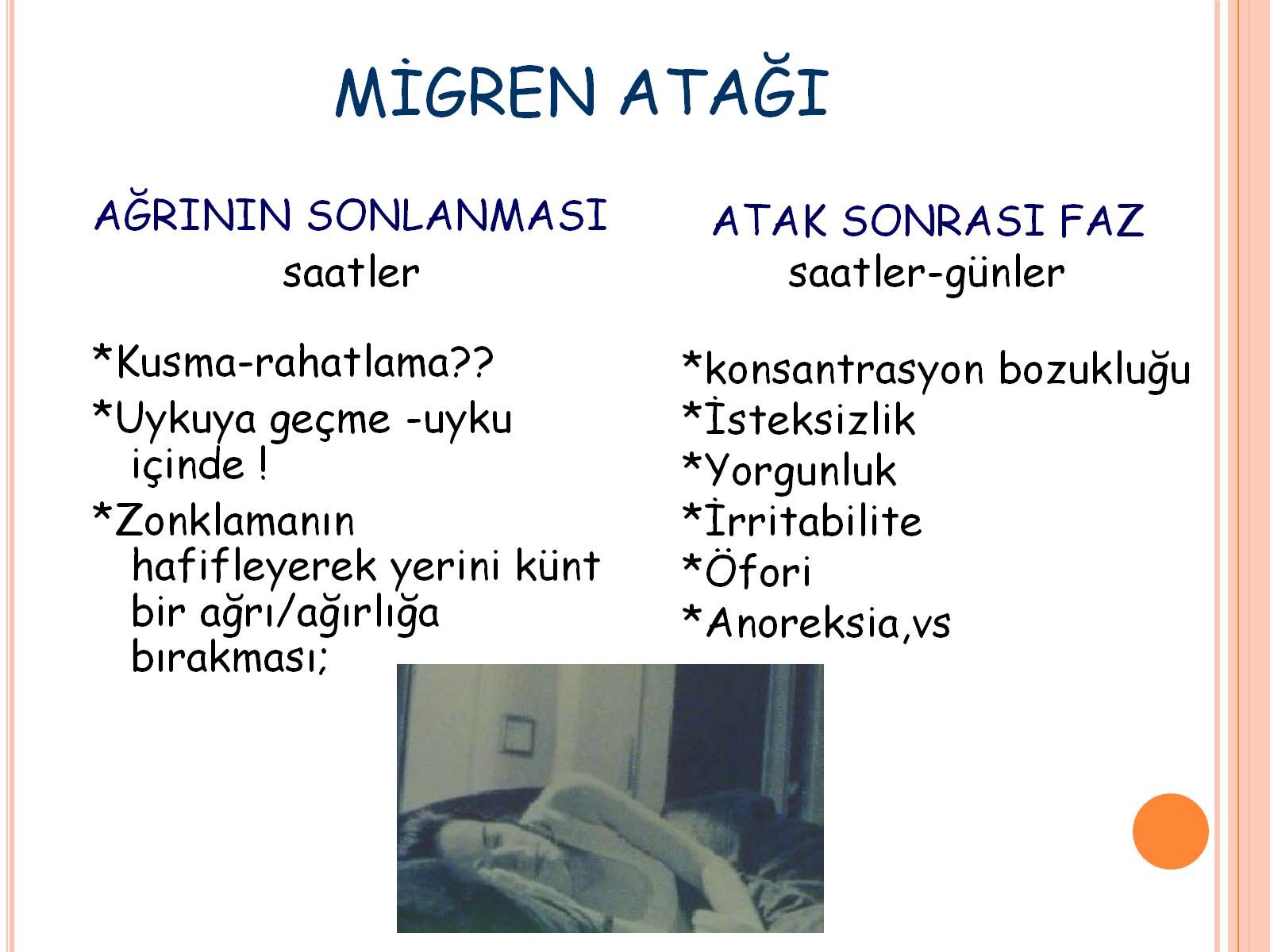 MİGREN ATAĞI
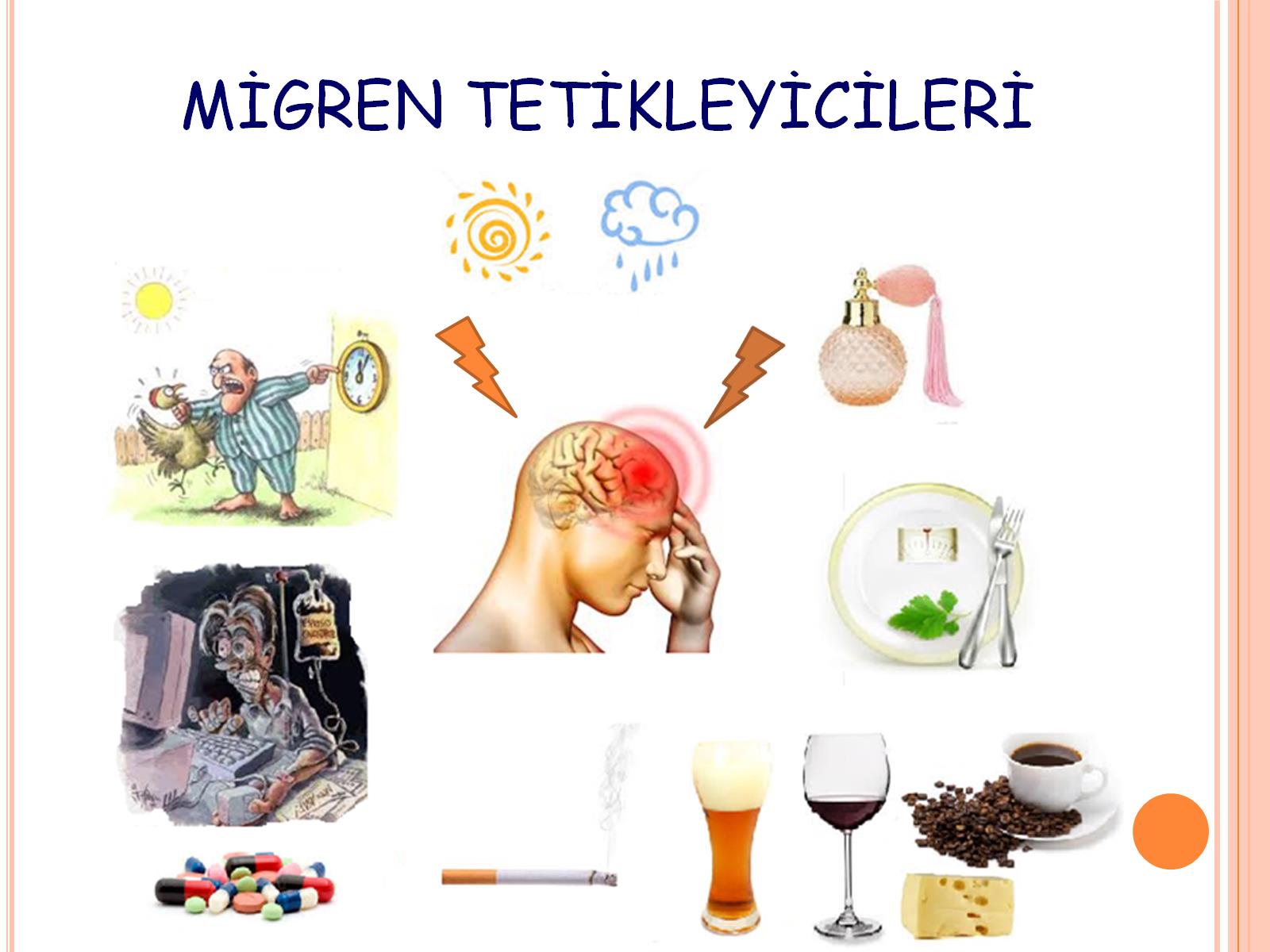 MİGREN TETİKLEYİCİLERİ
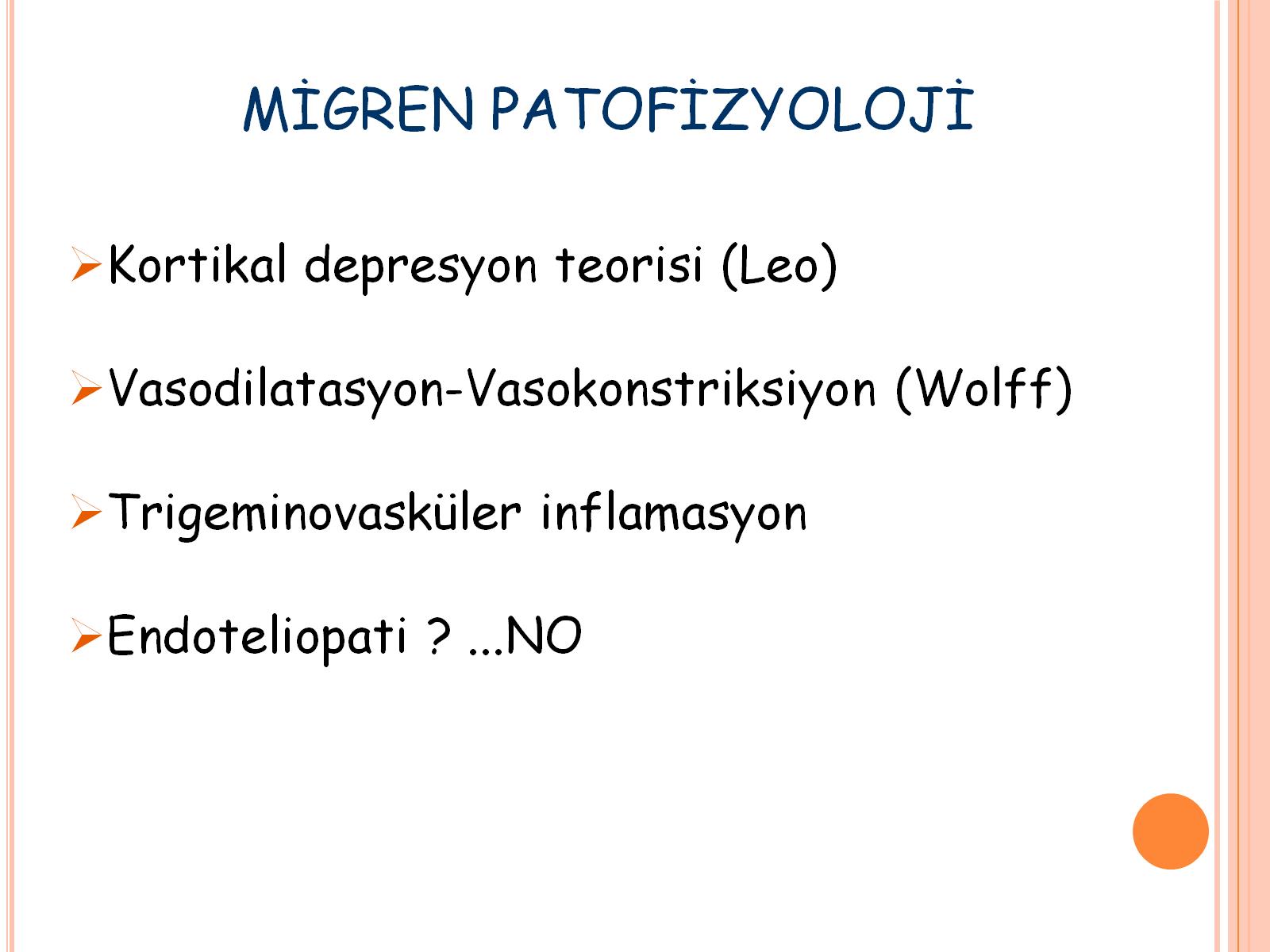 MİGREN PATOFİZYOLOJİ
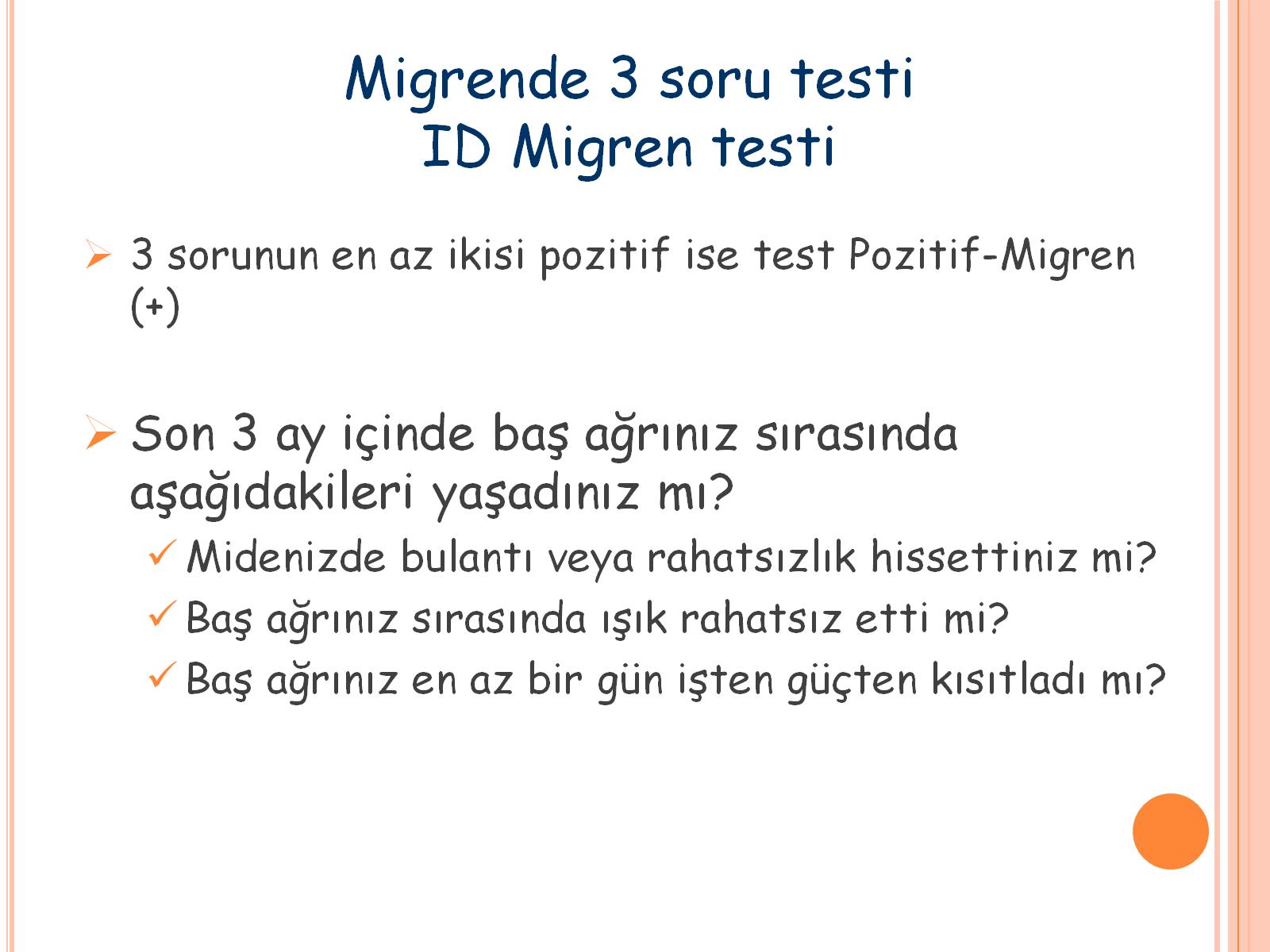 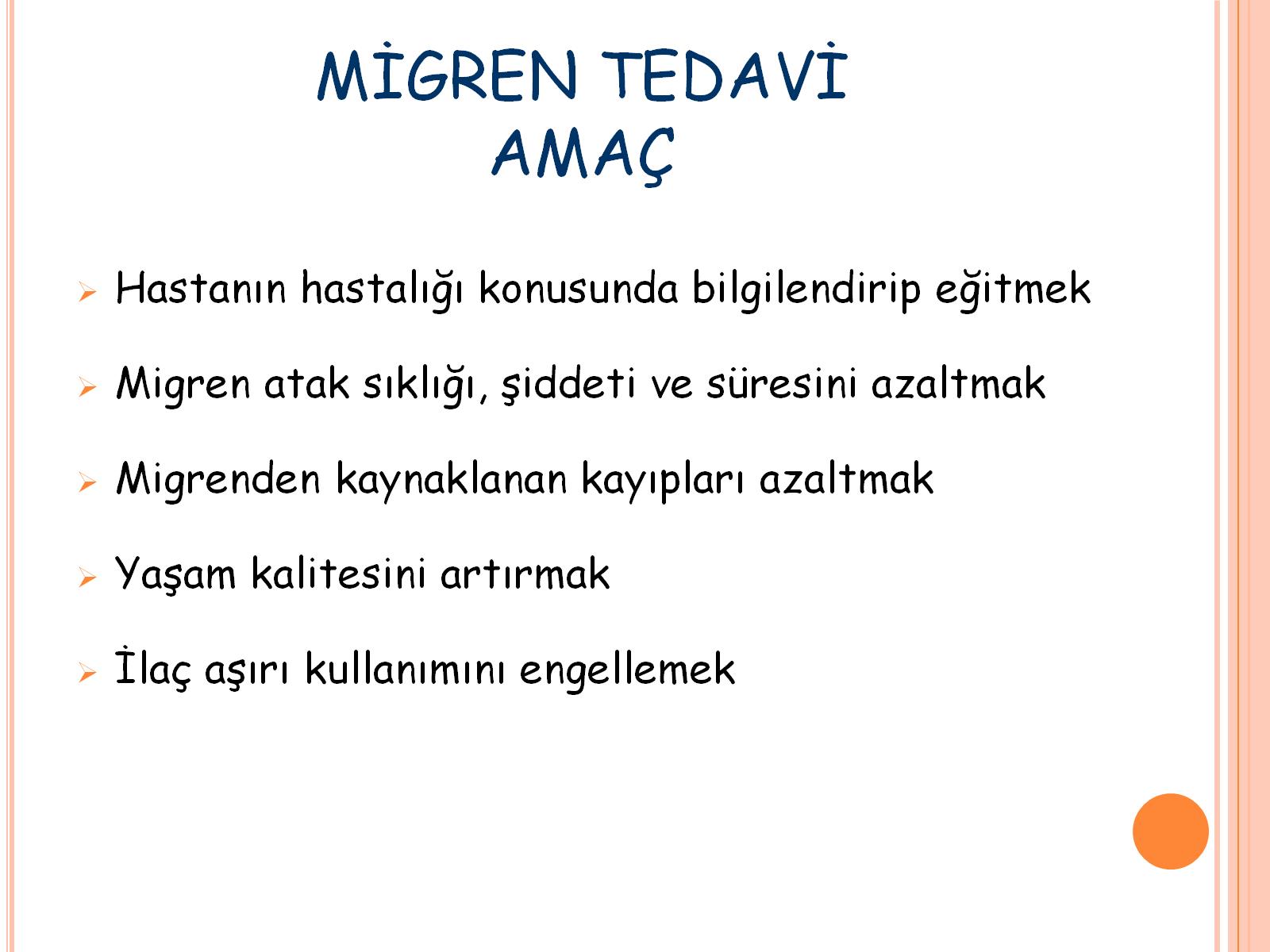 MİGREN TEDAVİAMAÇ
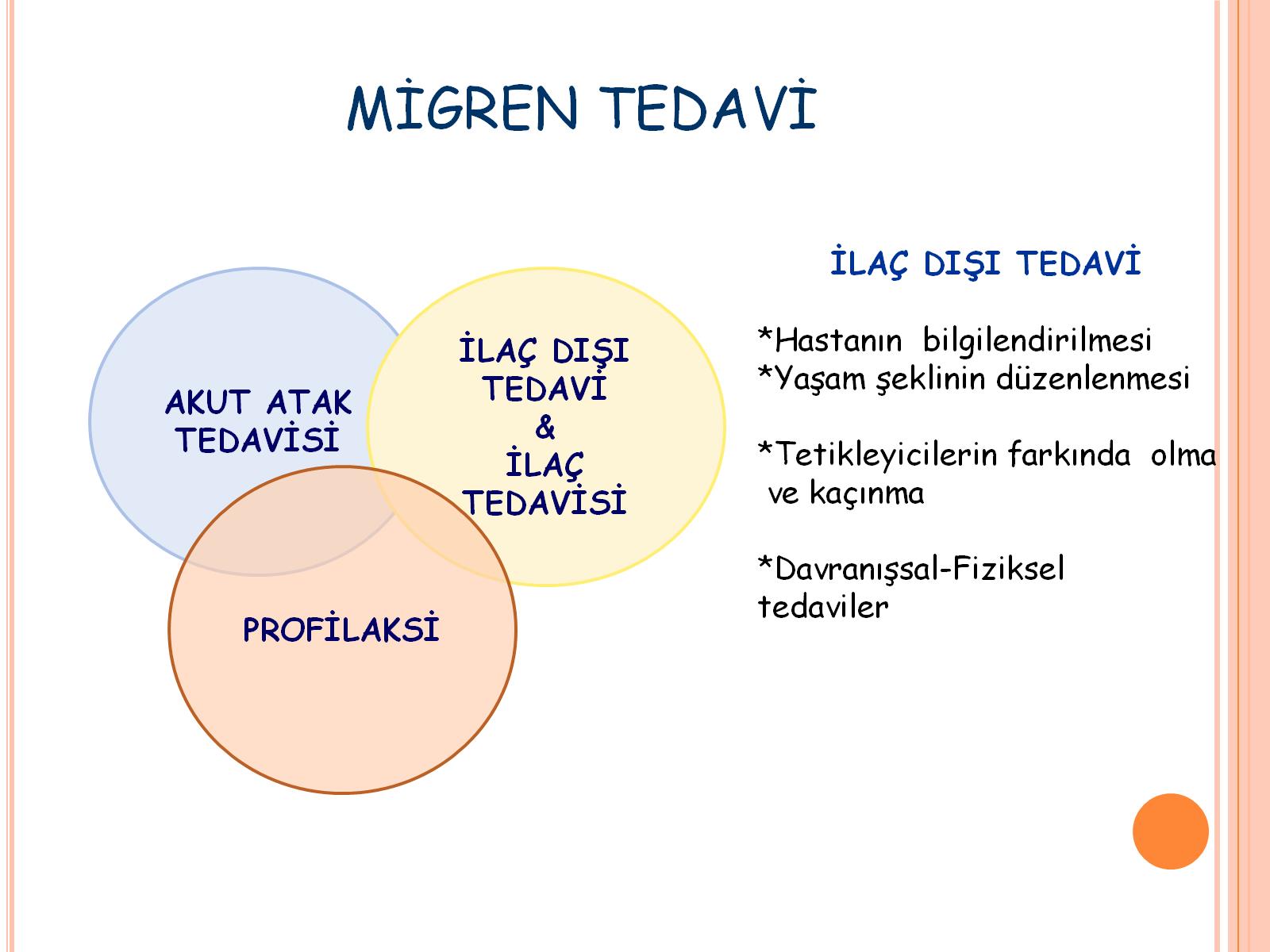 MİGREN TEDAVİ
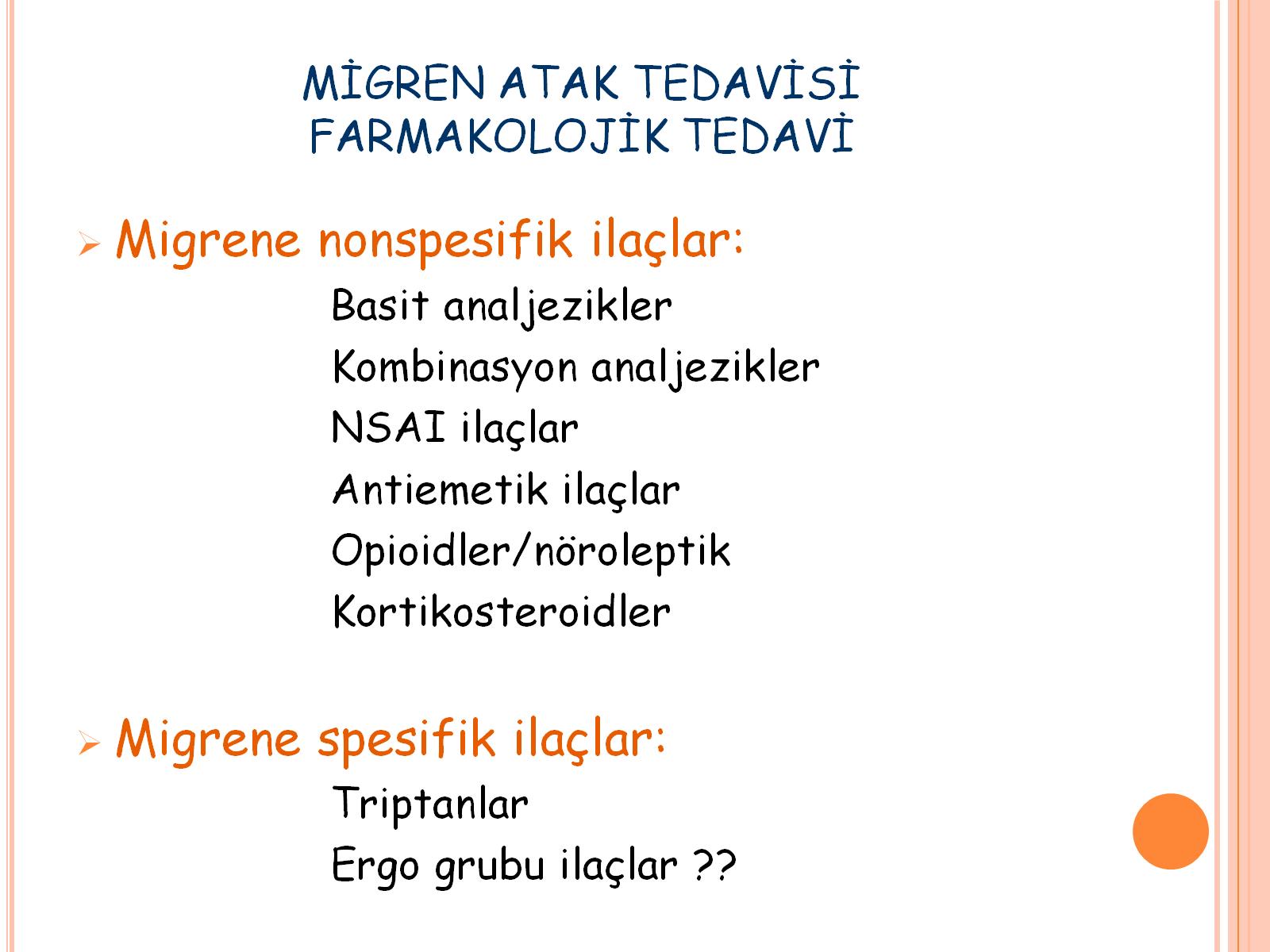 MİGREN ATAK TEDAVİSİFARMAKOLOJİK TEDAVİ
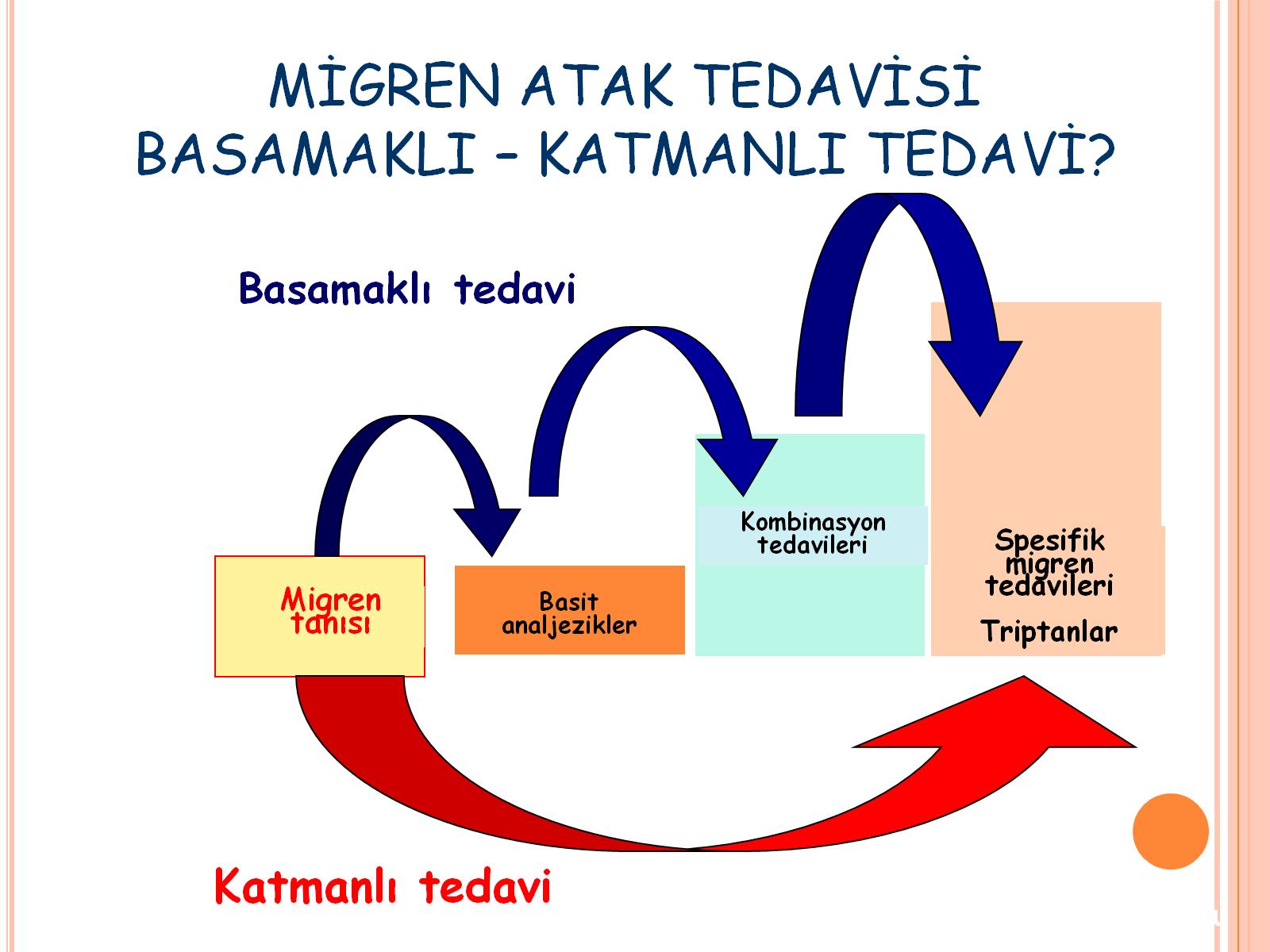 MİGREN ATAK TEDAVİSİBASAMAKLI – KATMANLI TEDAVİ?
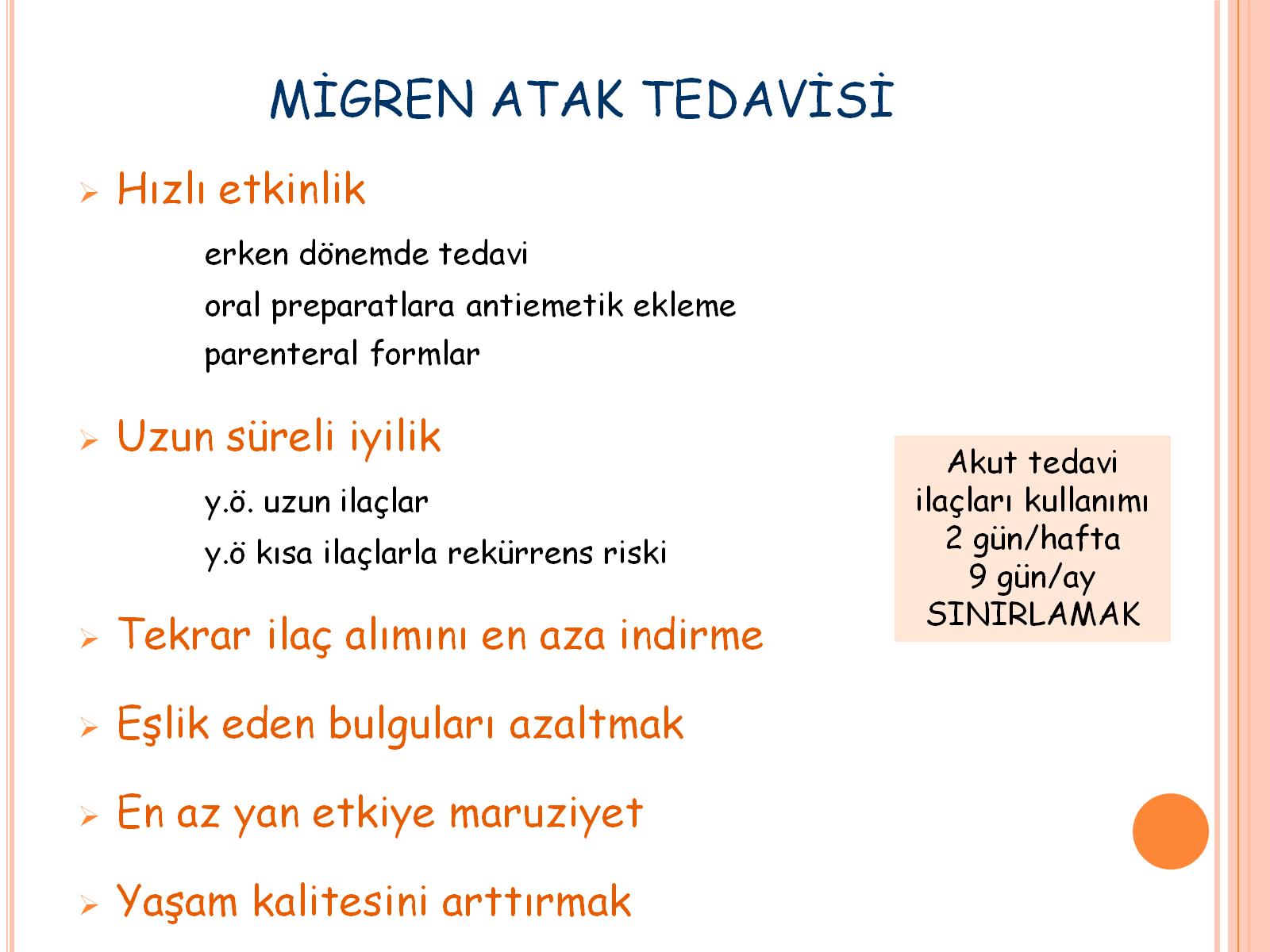 MİGREN ATAK TEDAVİSİ
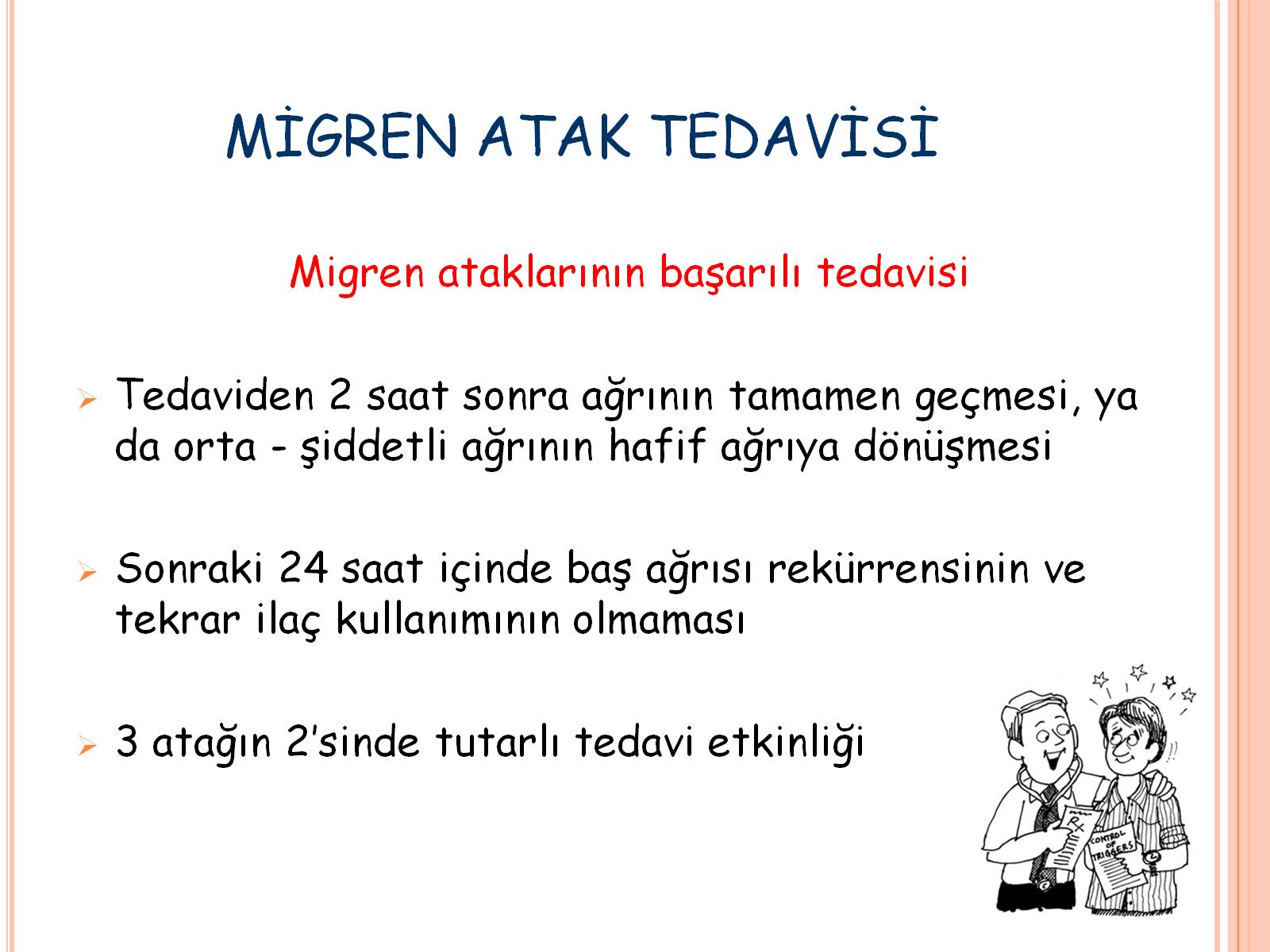 MİGREN ATAK TEDAVİSİ
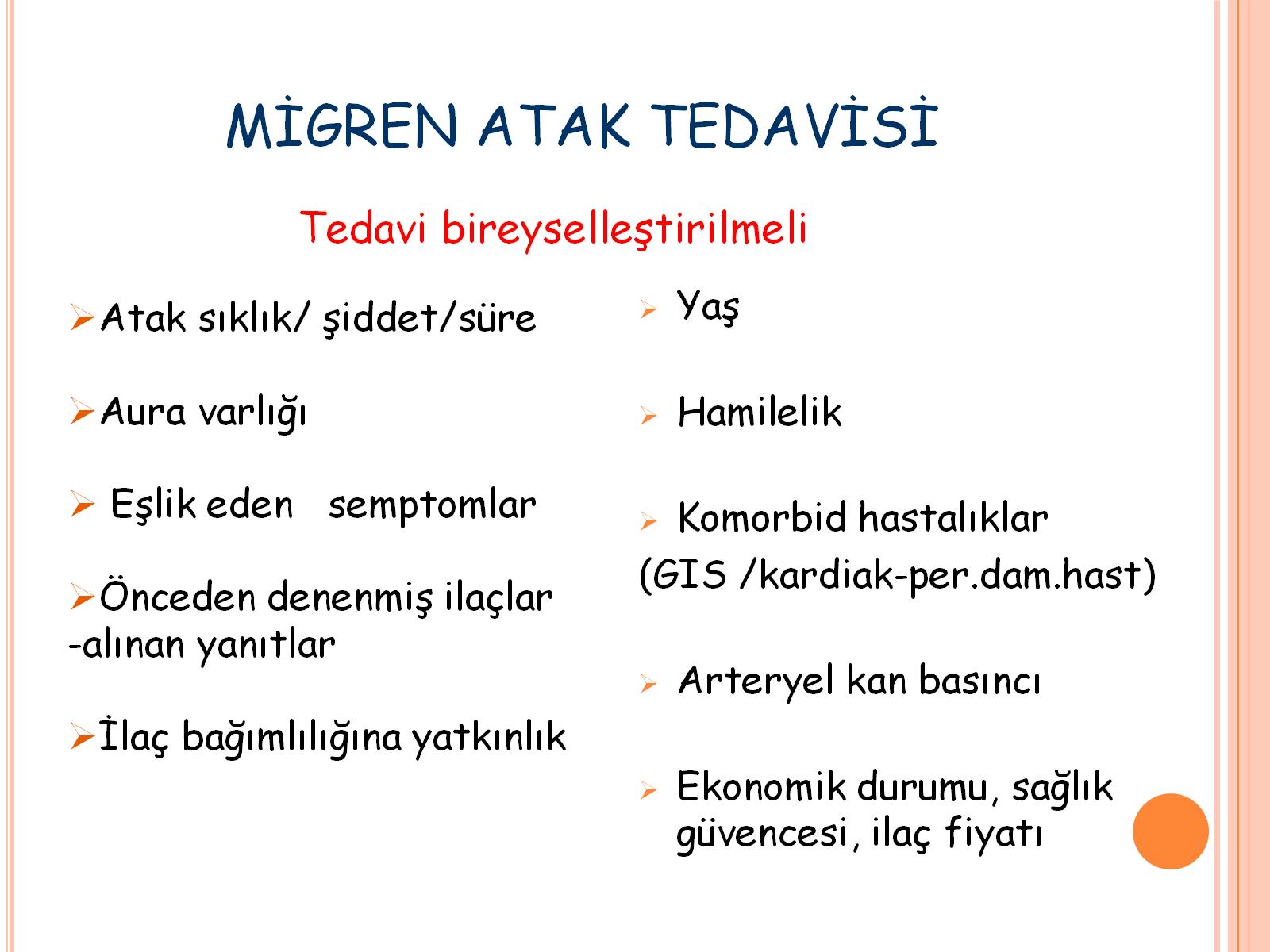 MİGREN ATAK TEDAVİSİ
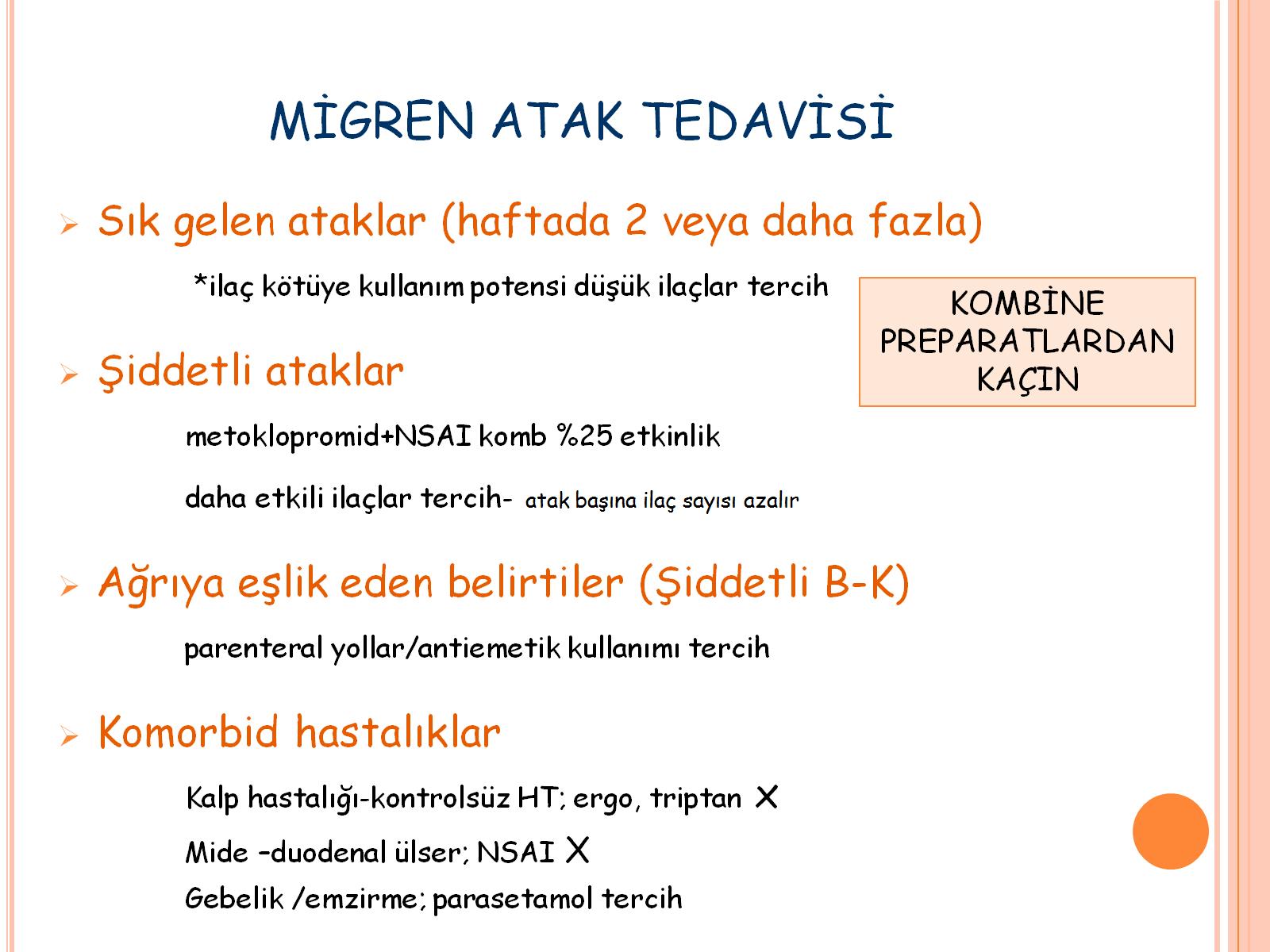 MİGREN ATAK TEDAVİSİ
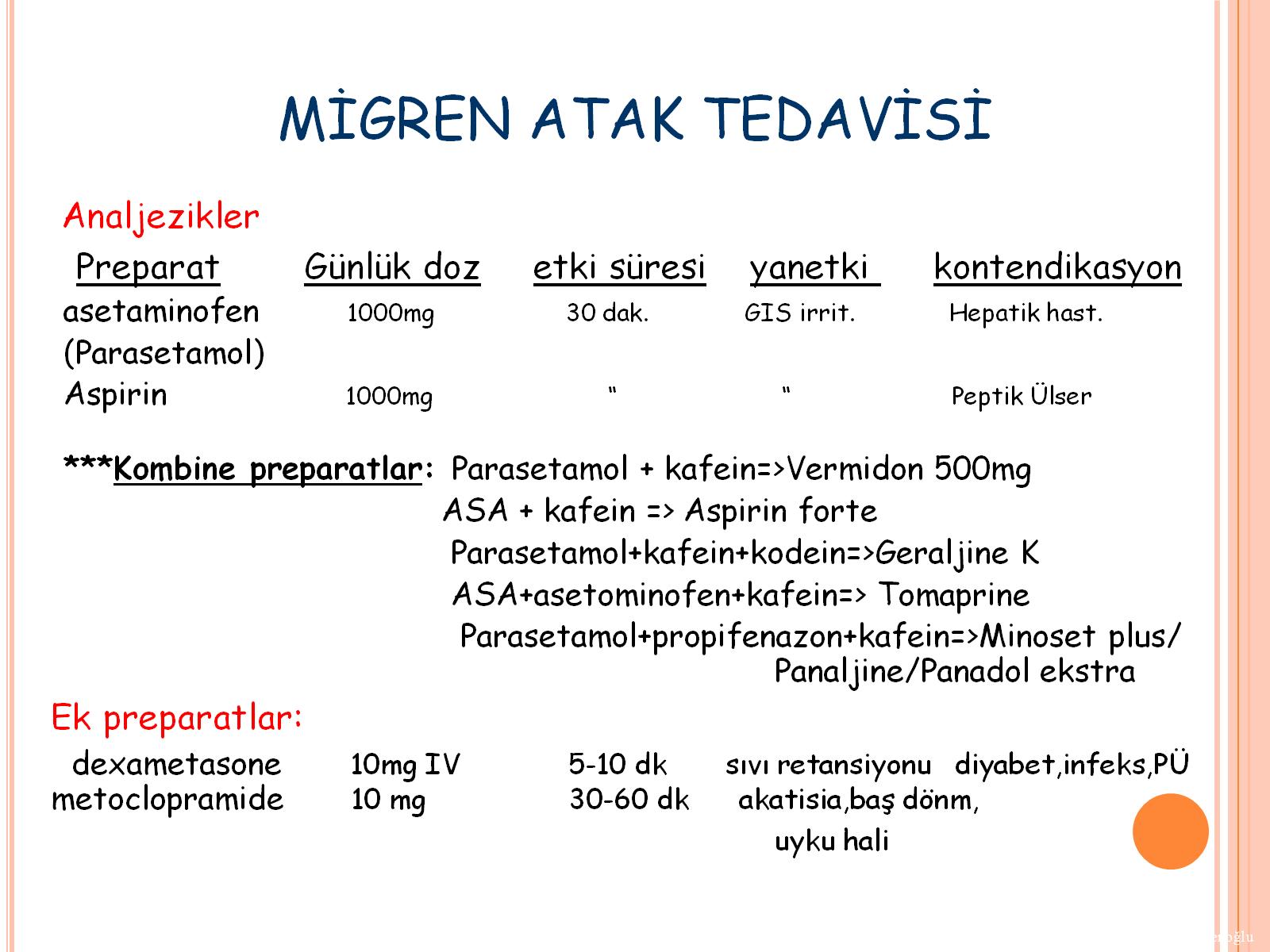 MİGREN ATAK TEDAVİSİ
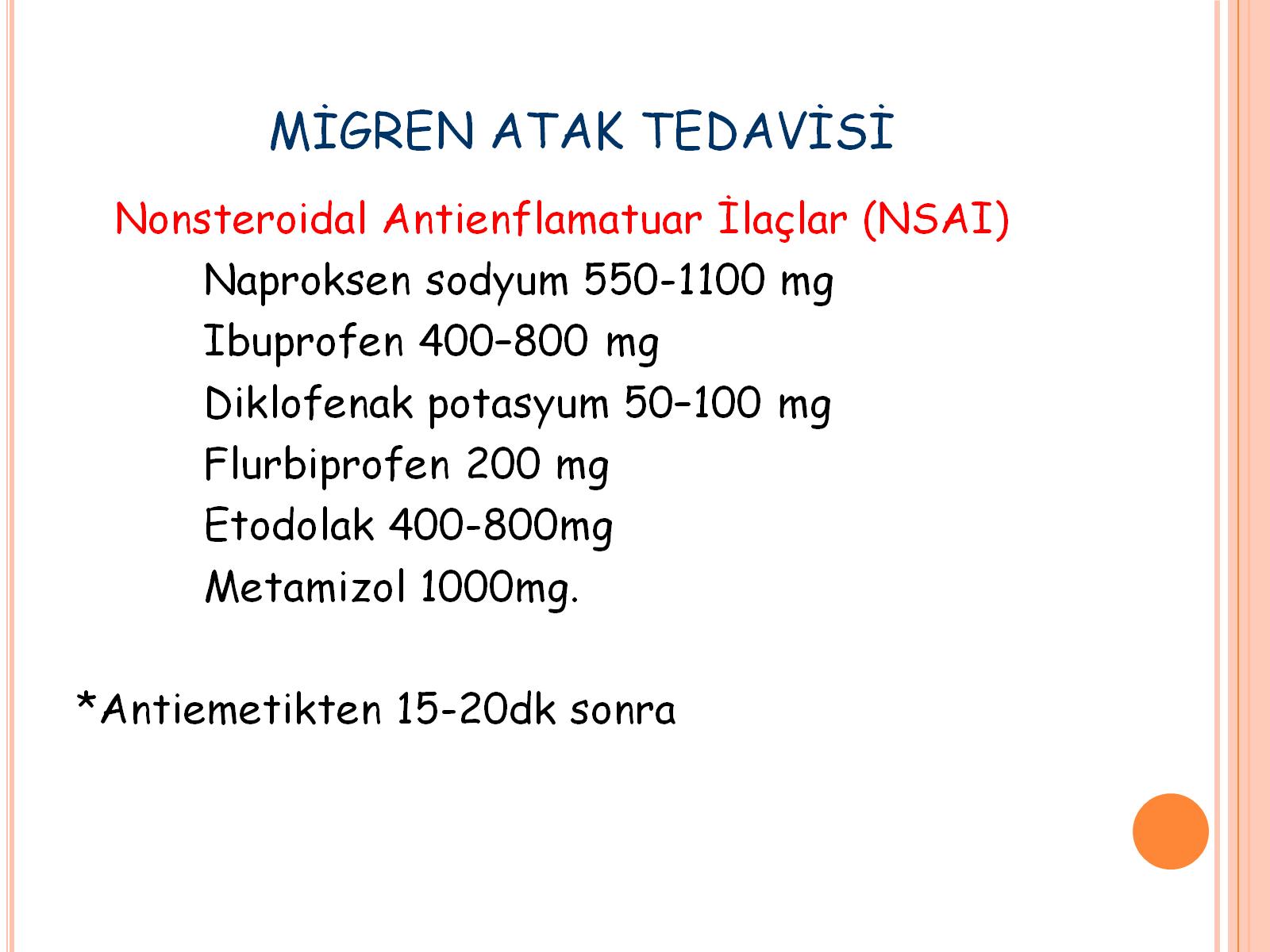 MİGREN ATAK TEDAVİSİ
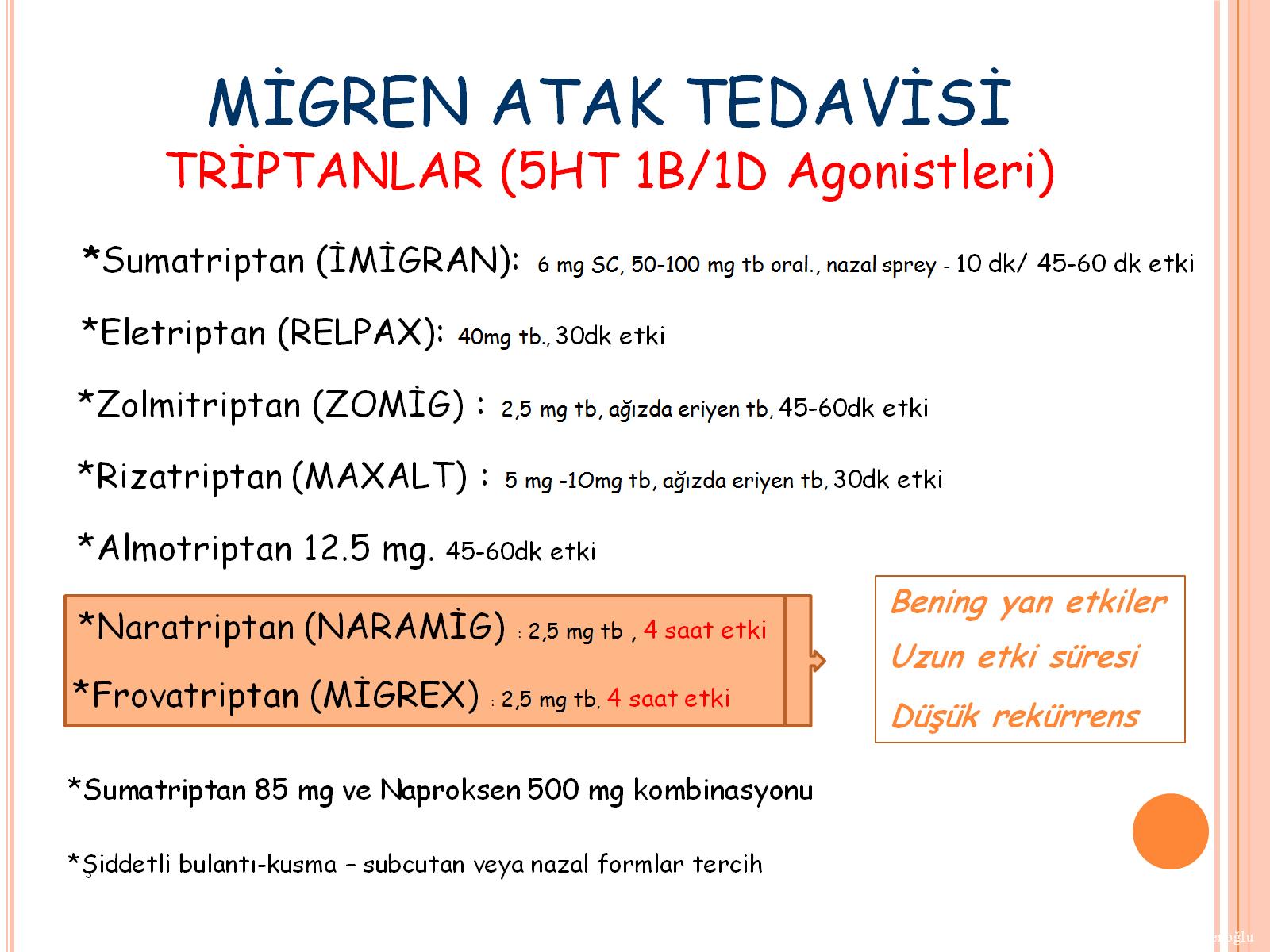 MİGREN ATAK TEDAVİSİTRİPTANLAR (5HT 1B/1D Agonistleri)
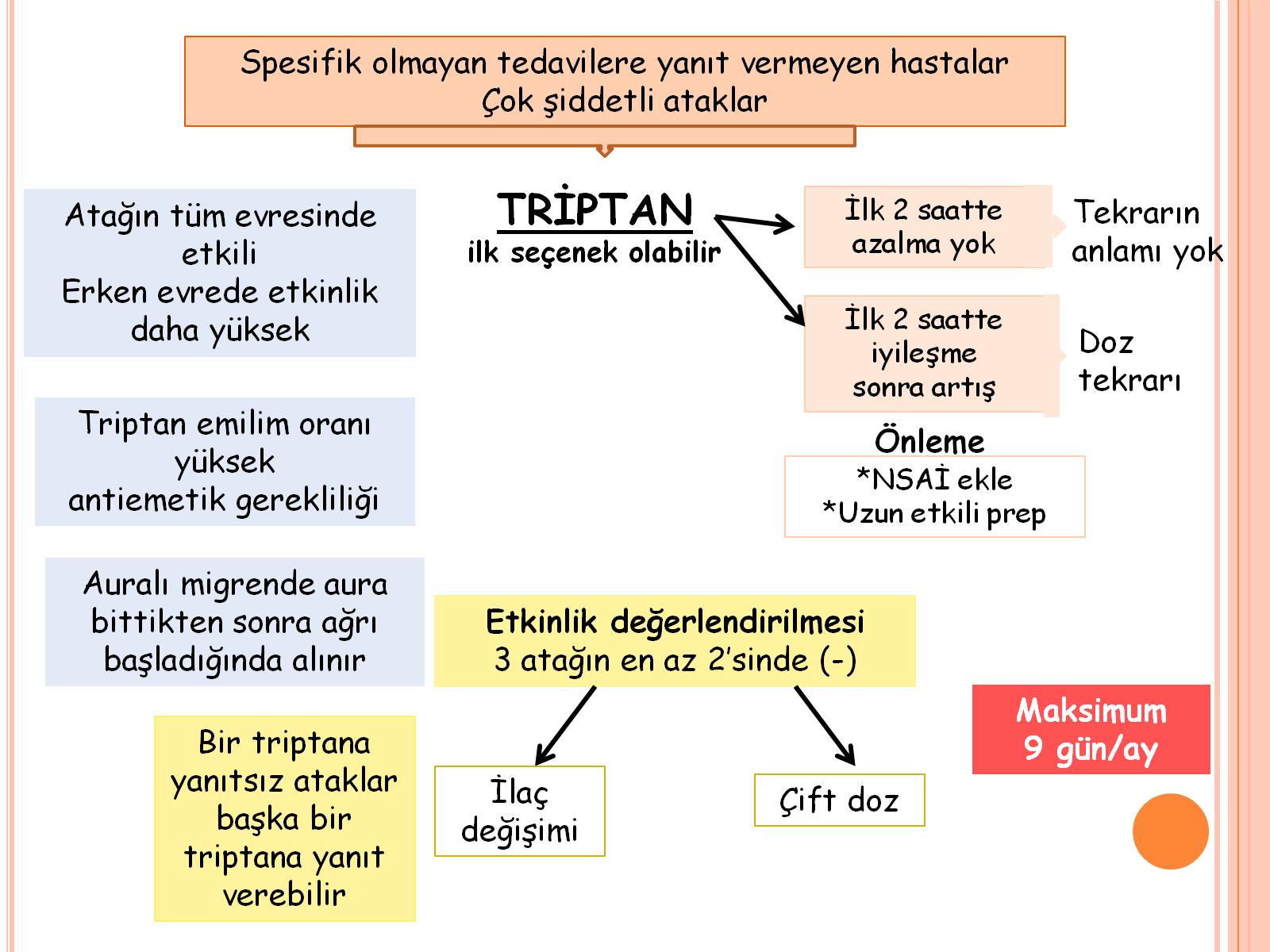 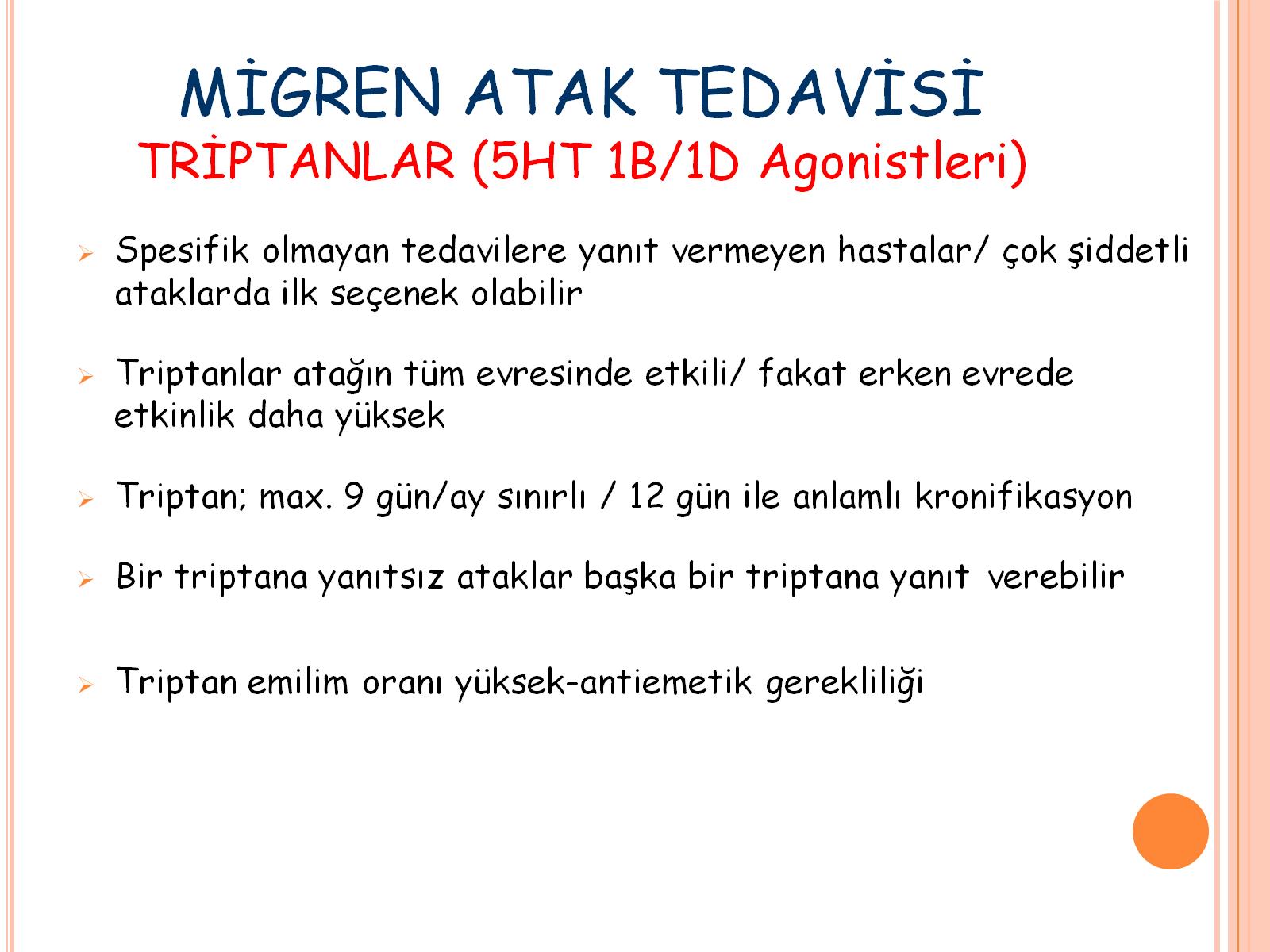 MİGREN ATAK TEDAVİSİTRİPTANLAR (5HT 1B/1D Agonistleri)
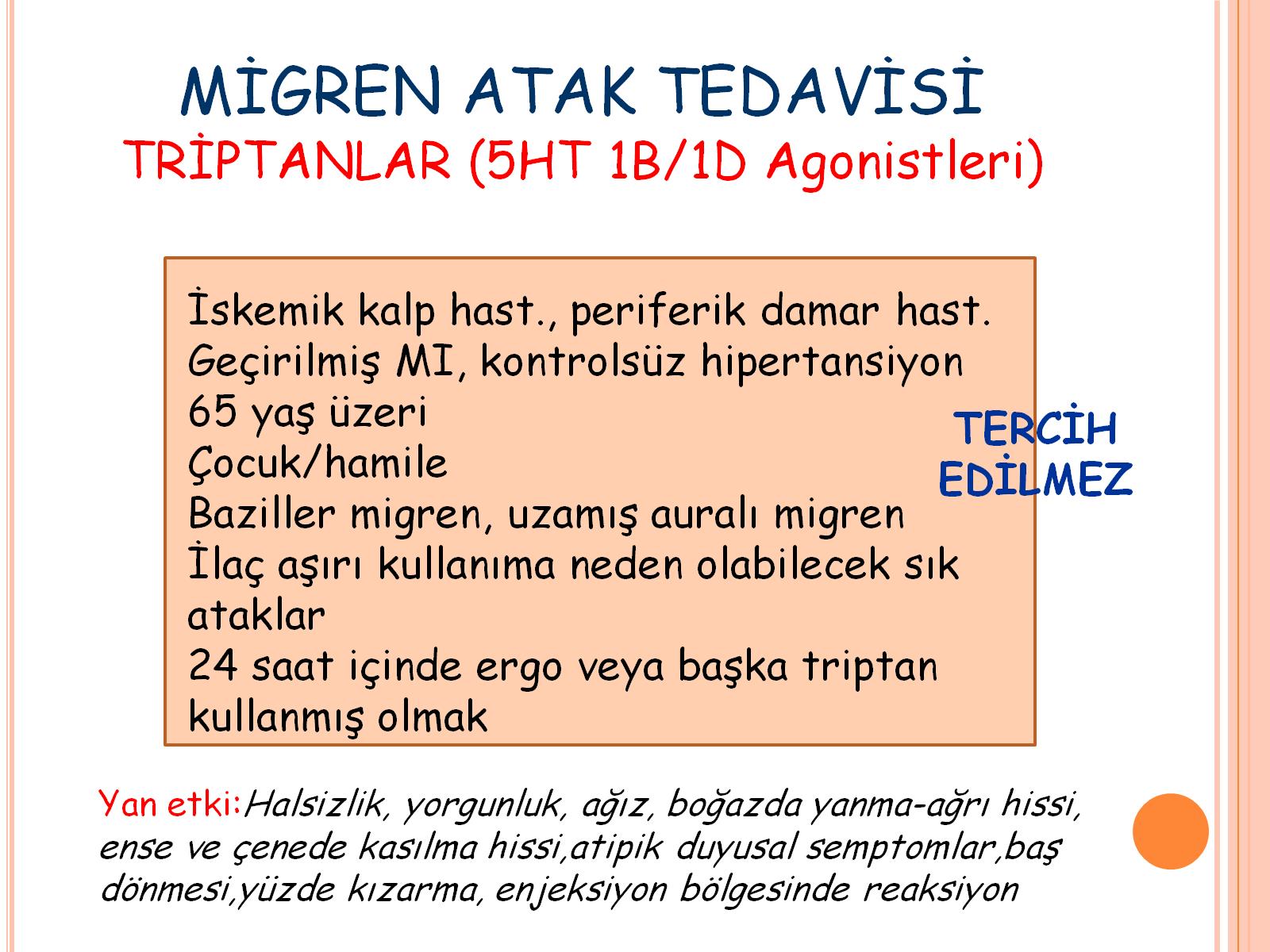 MİGREN ATAK TEDAVİSİTRİPTANLAR (5HT 1B/1D Agonistleri)
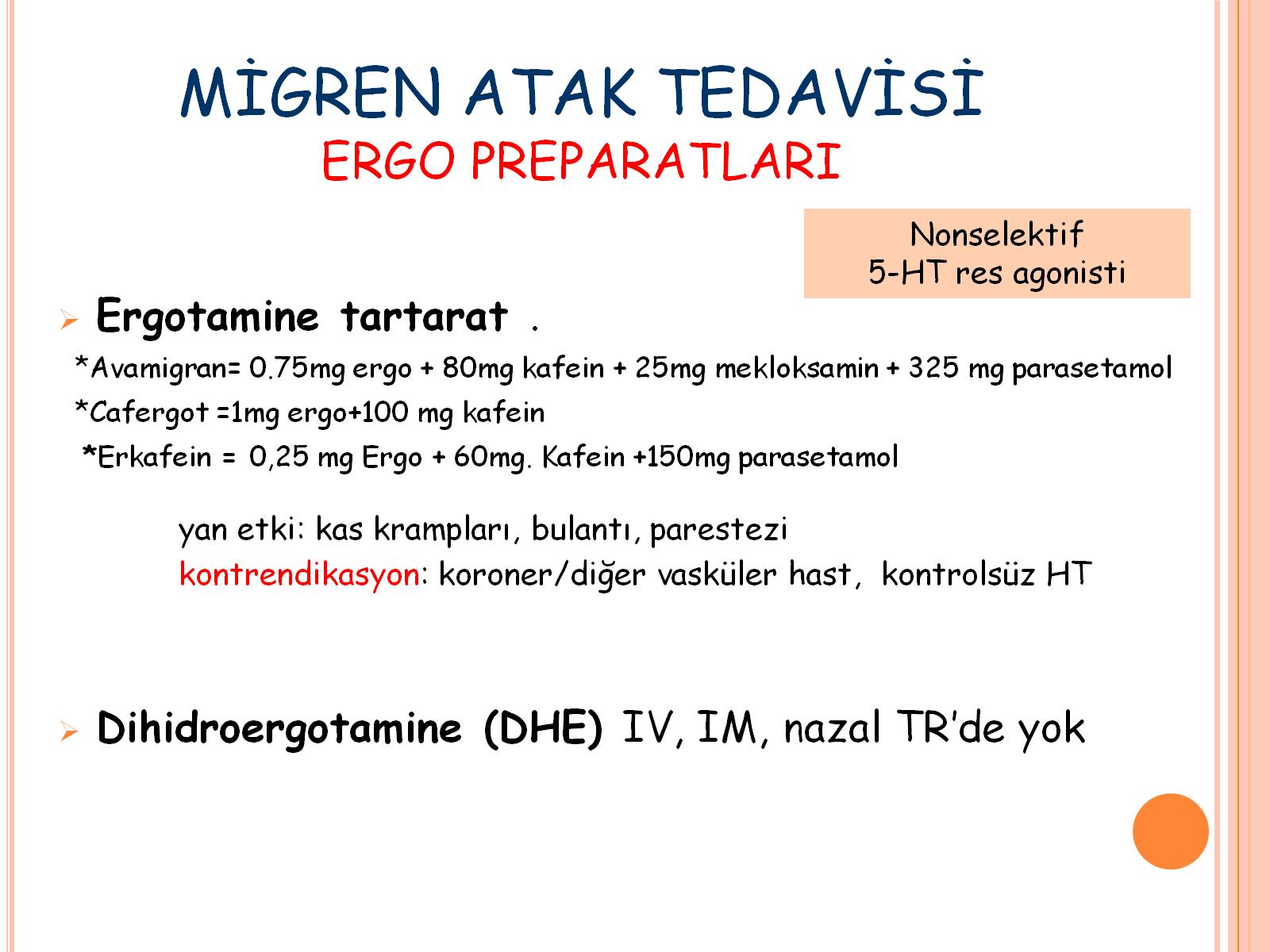 MİGREN ATAK TEDAVİSİERGO PREPARATLARI
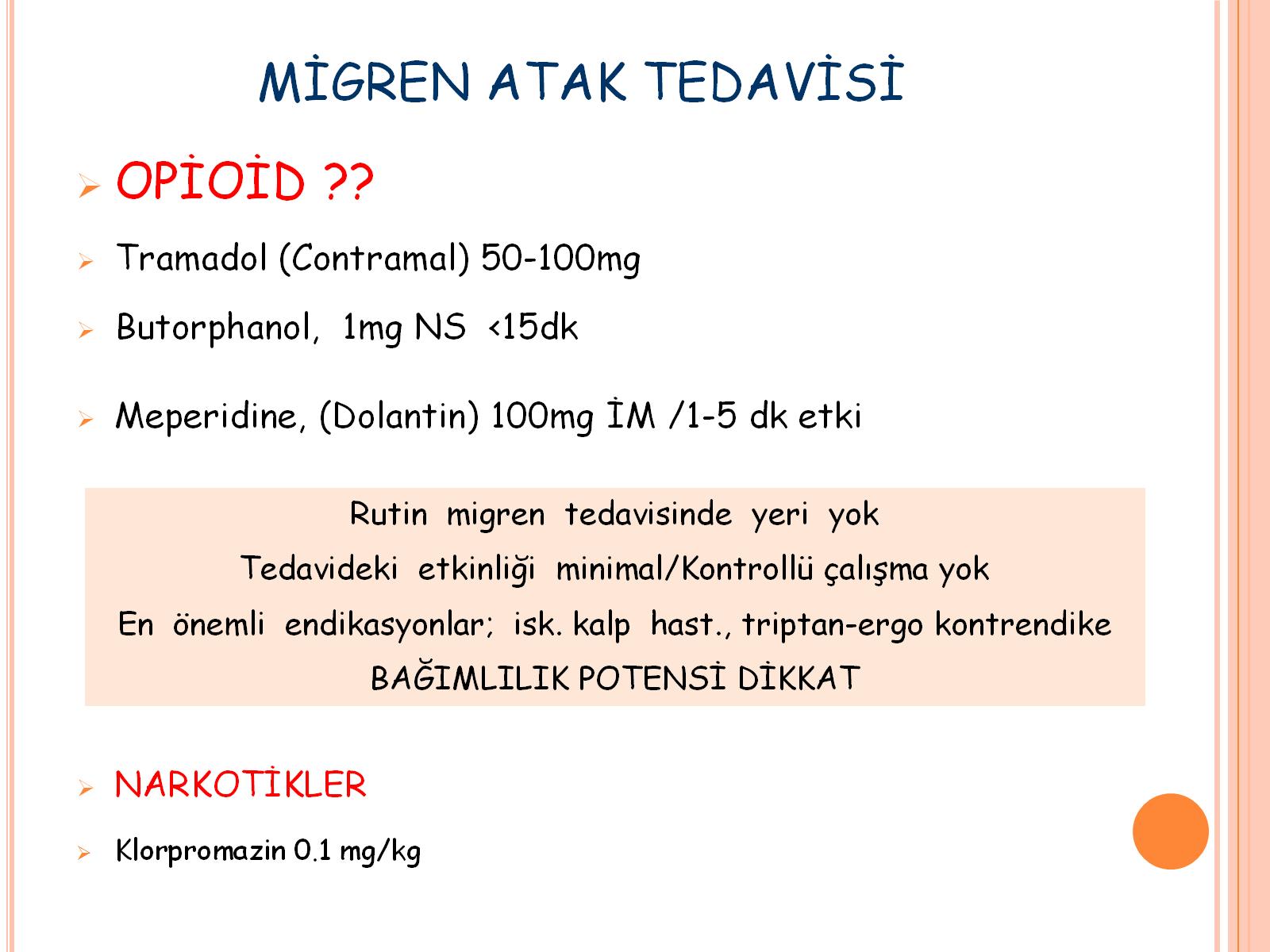 MİGREN ATAK TEDAVİSİ
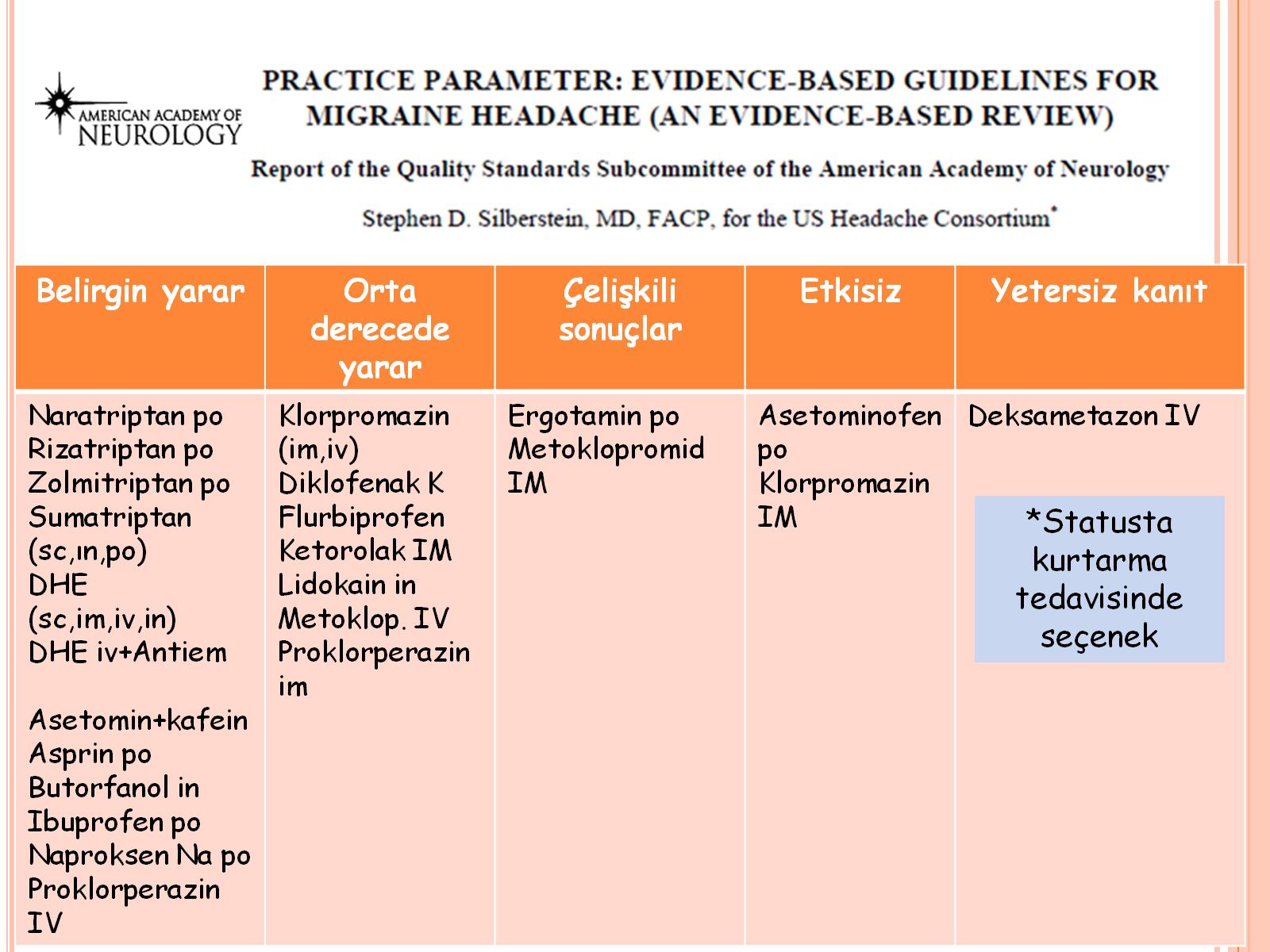 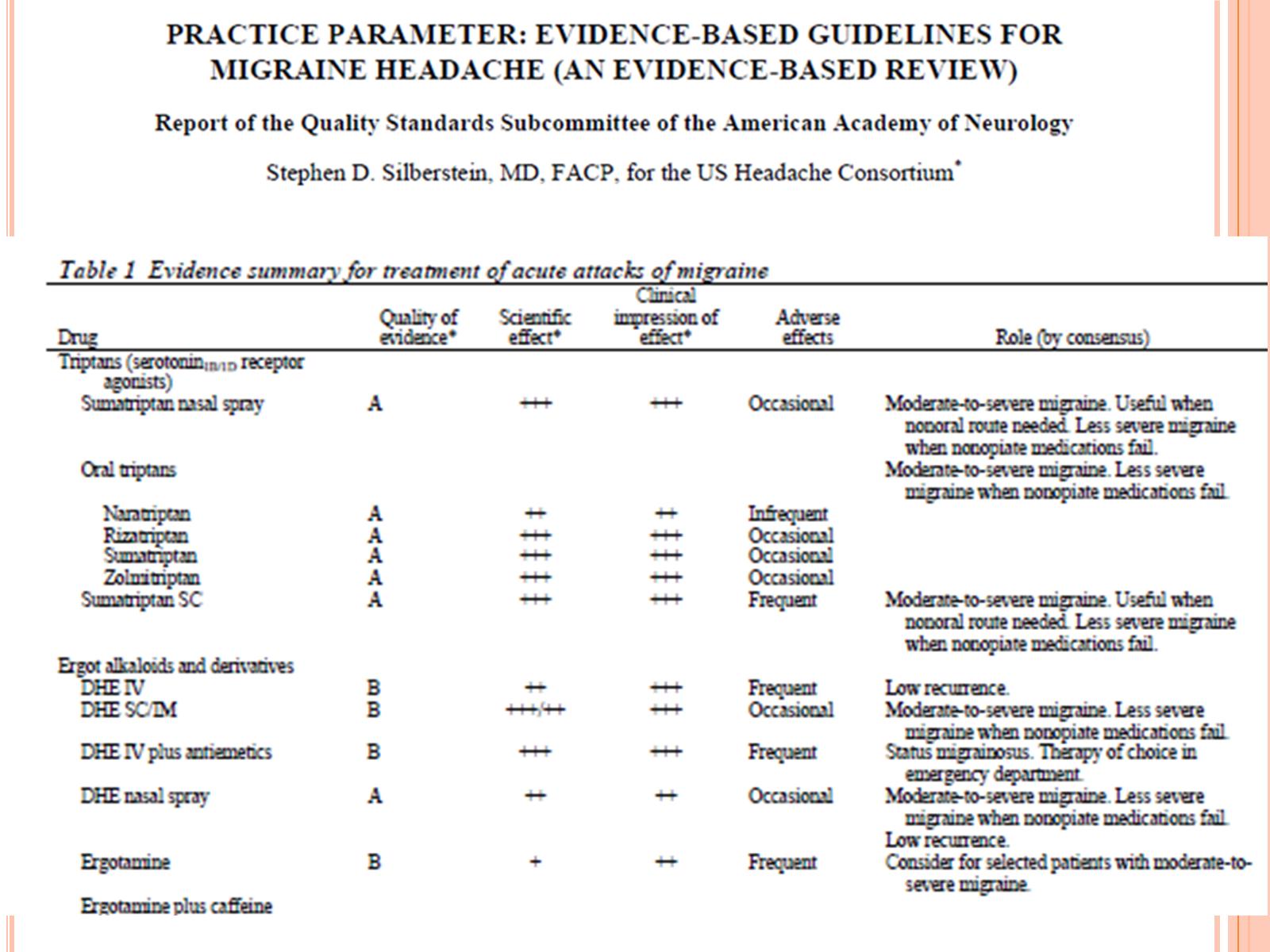 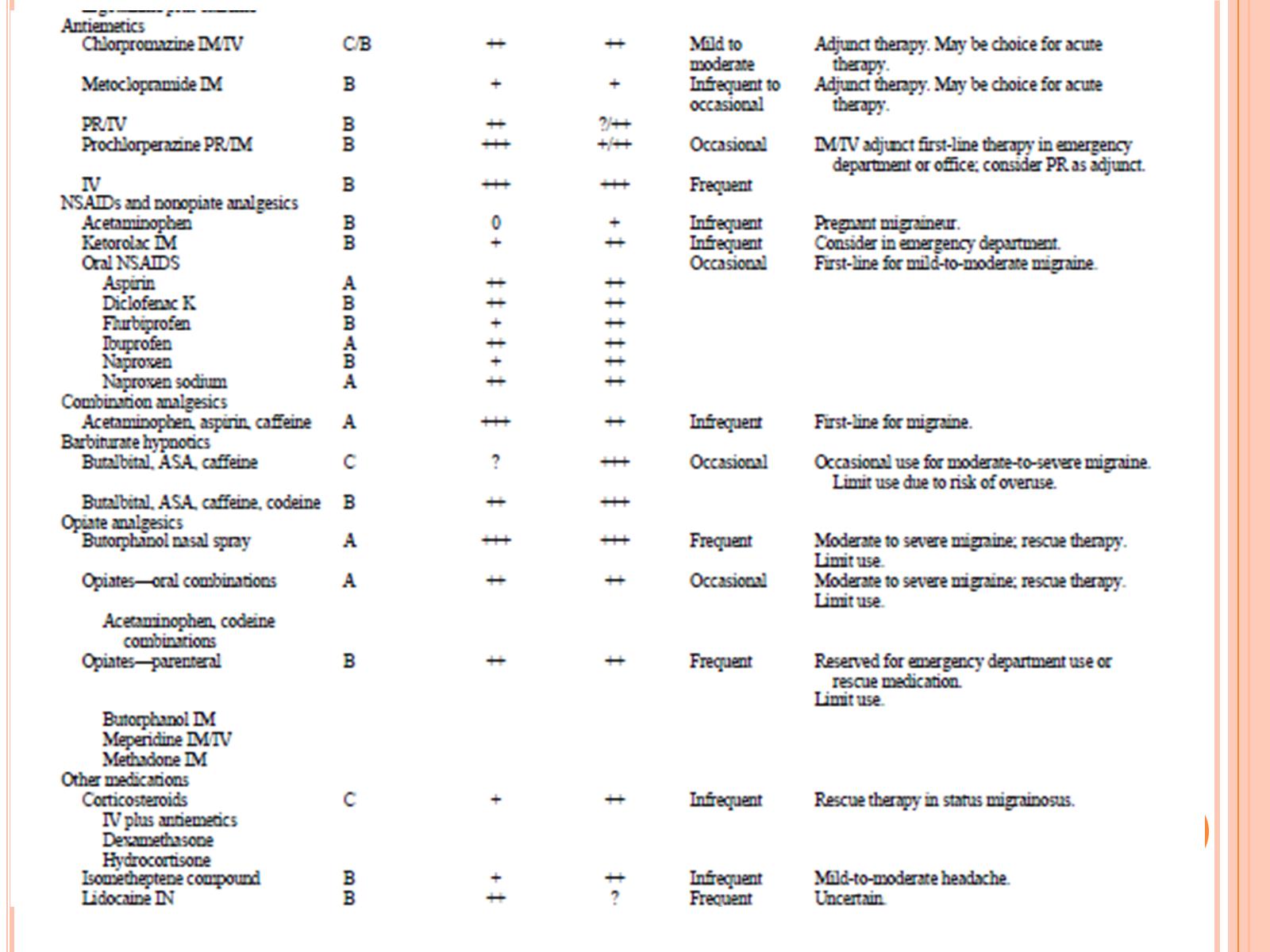 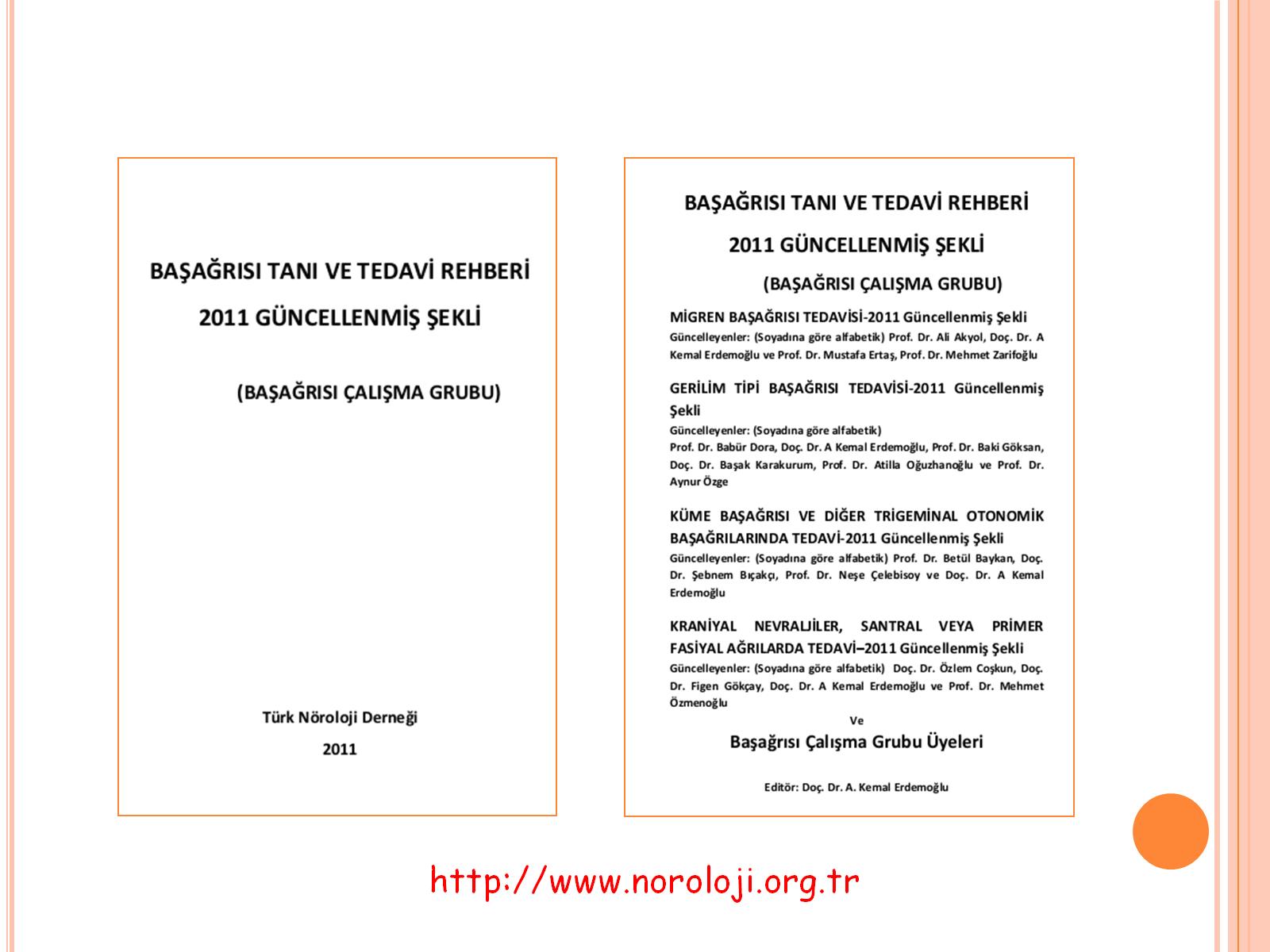 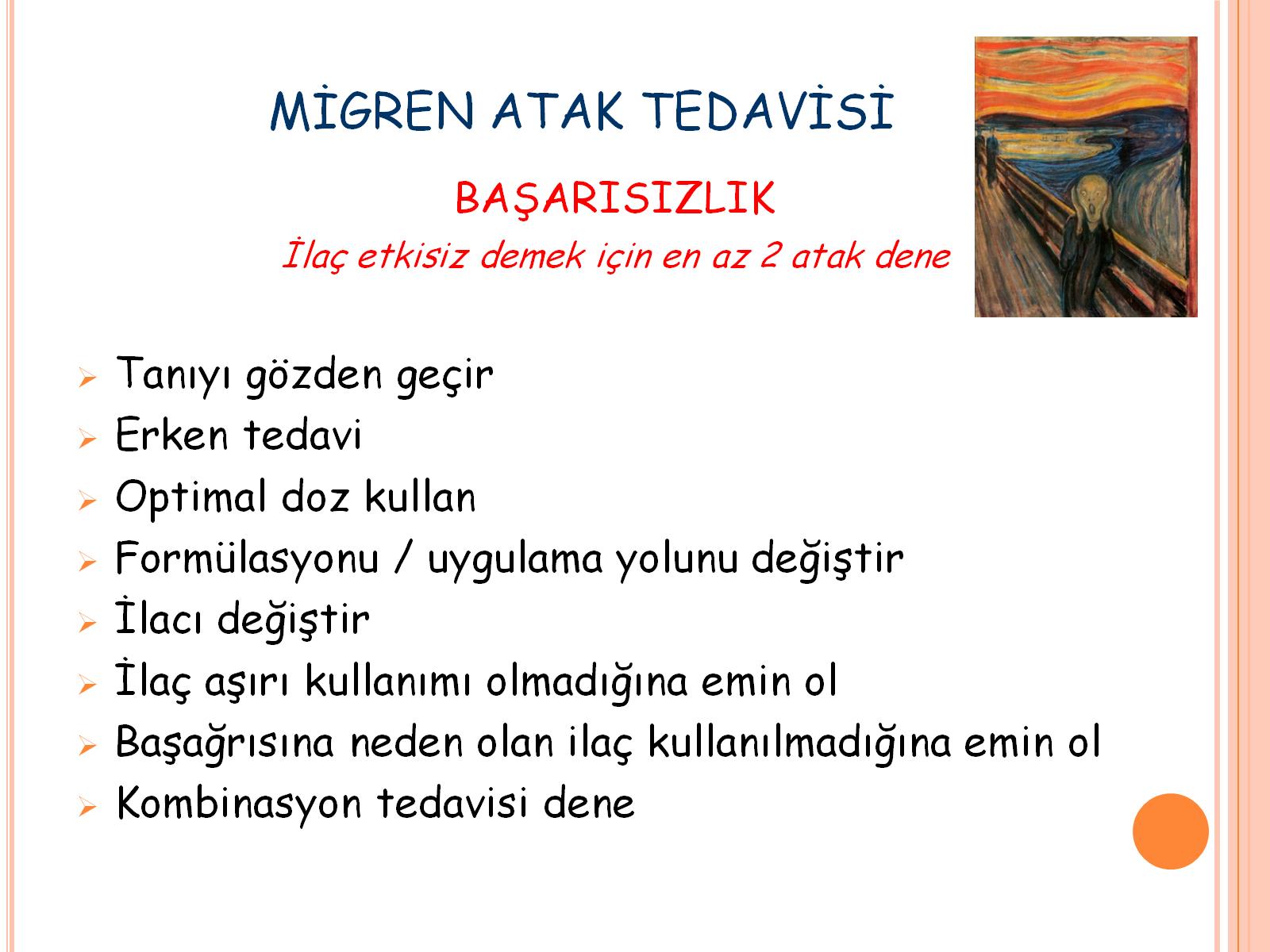 MİGREN ATAK TEDAVİSİ
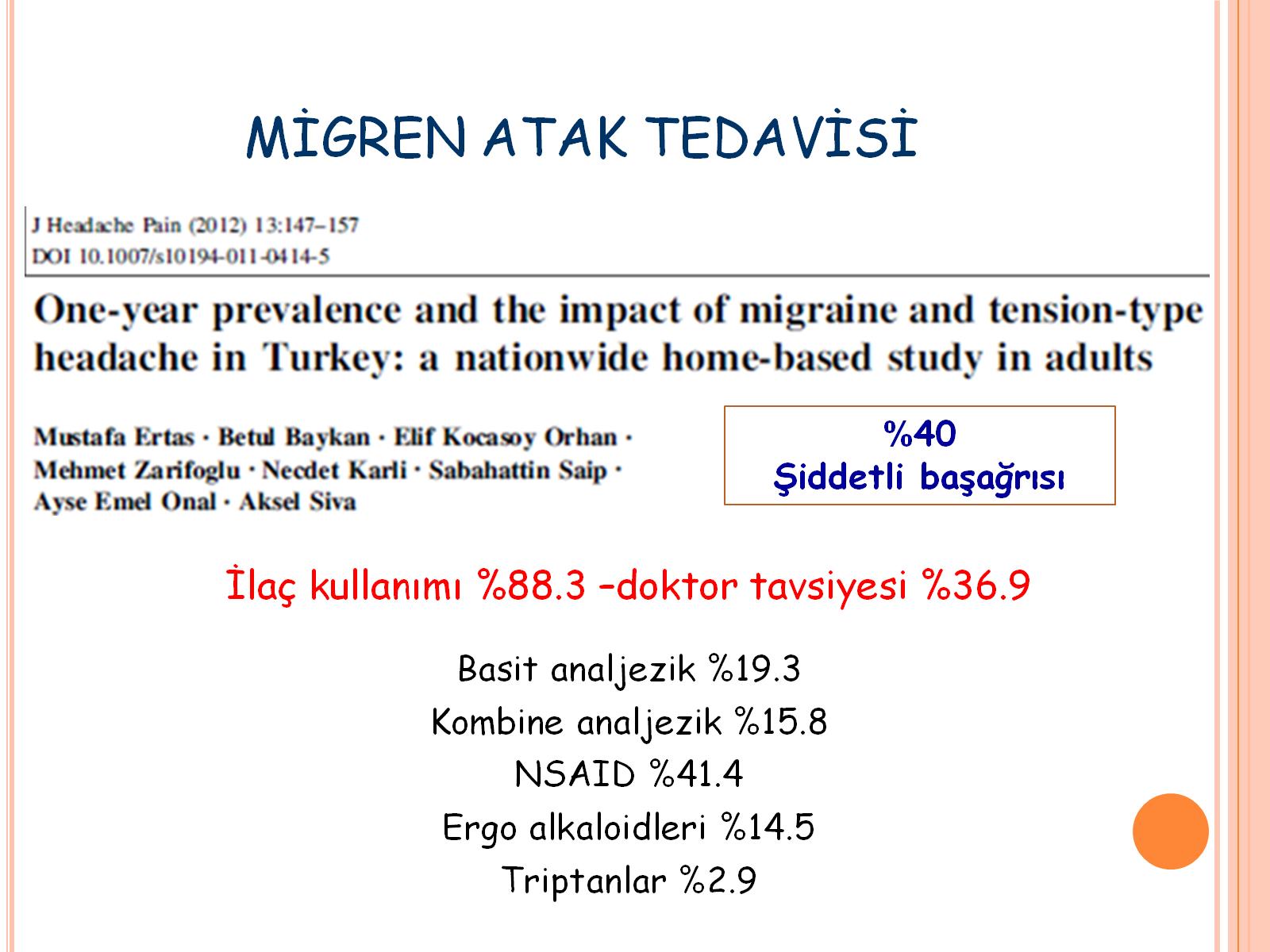 MİGREN ATAK TEDAVİSİ
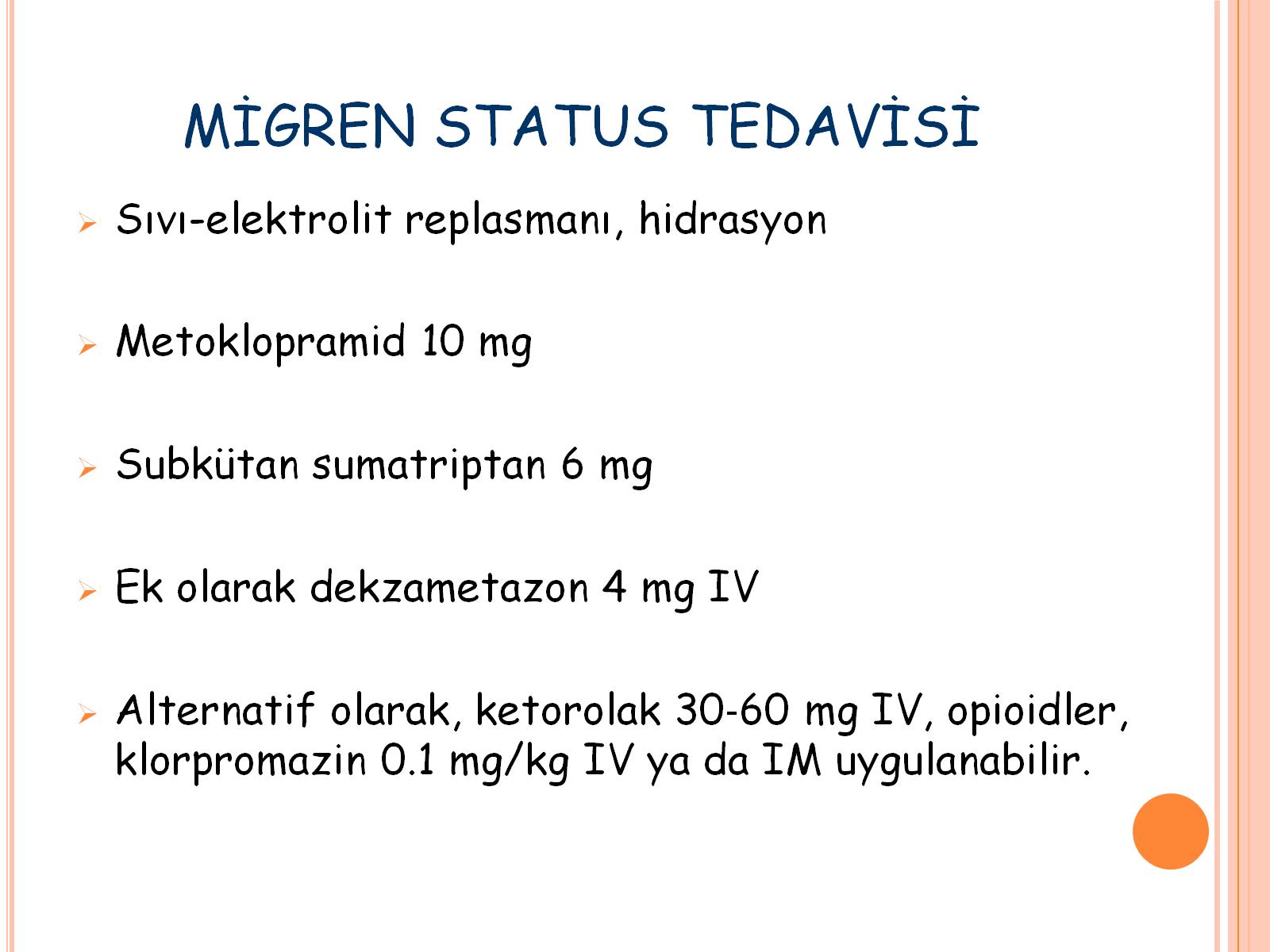 MİGREN STATUS TEDAVİSİ
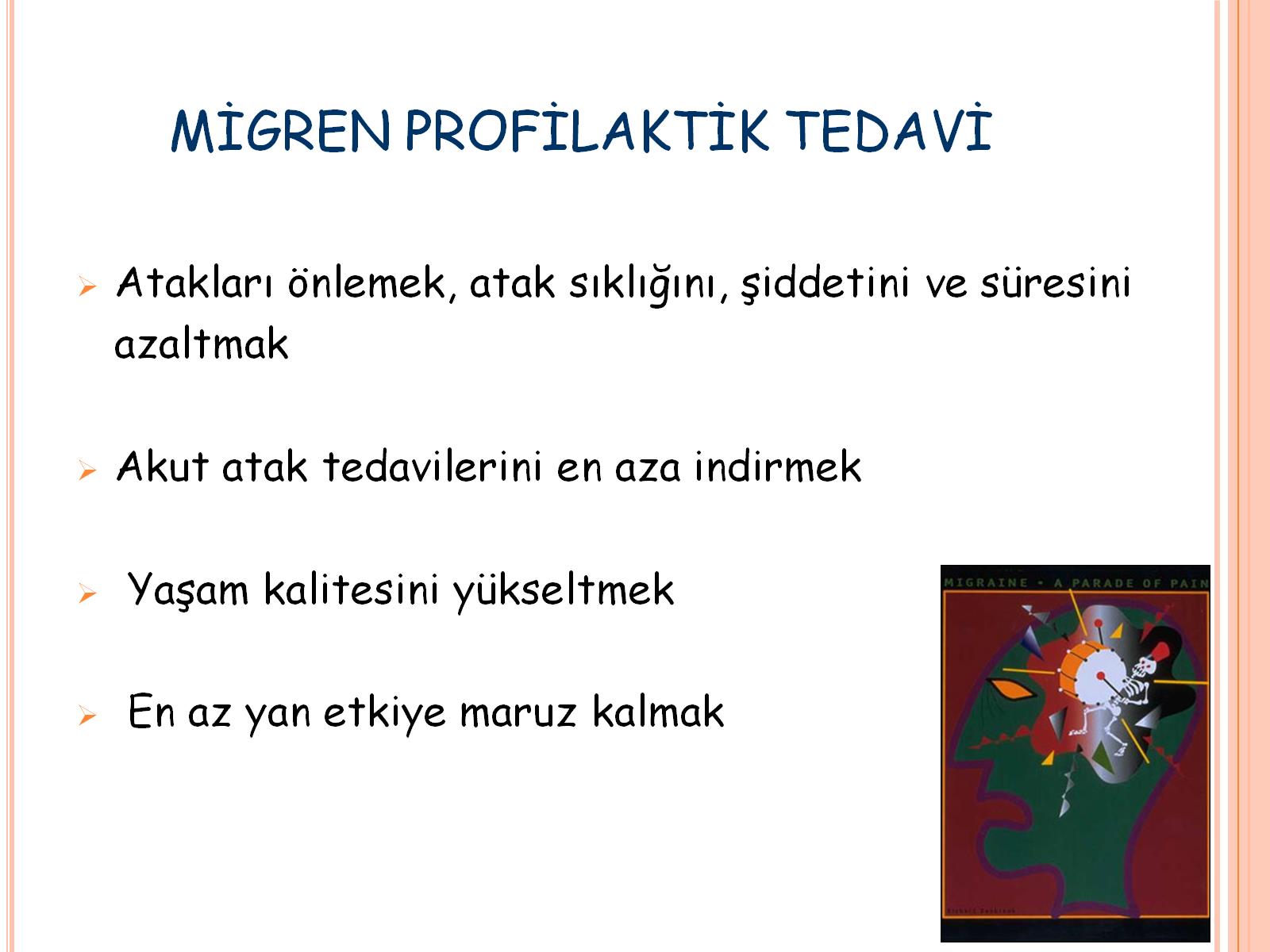 MİGREN PROFİLAKTİK TEDAVİ
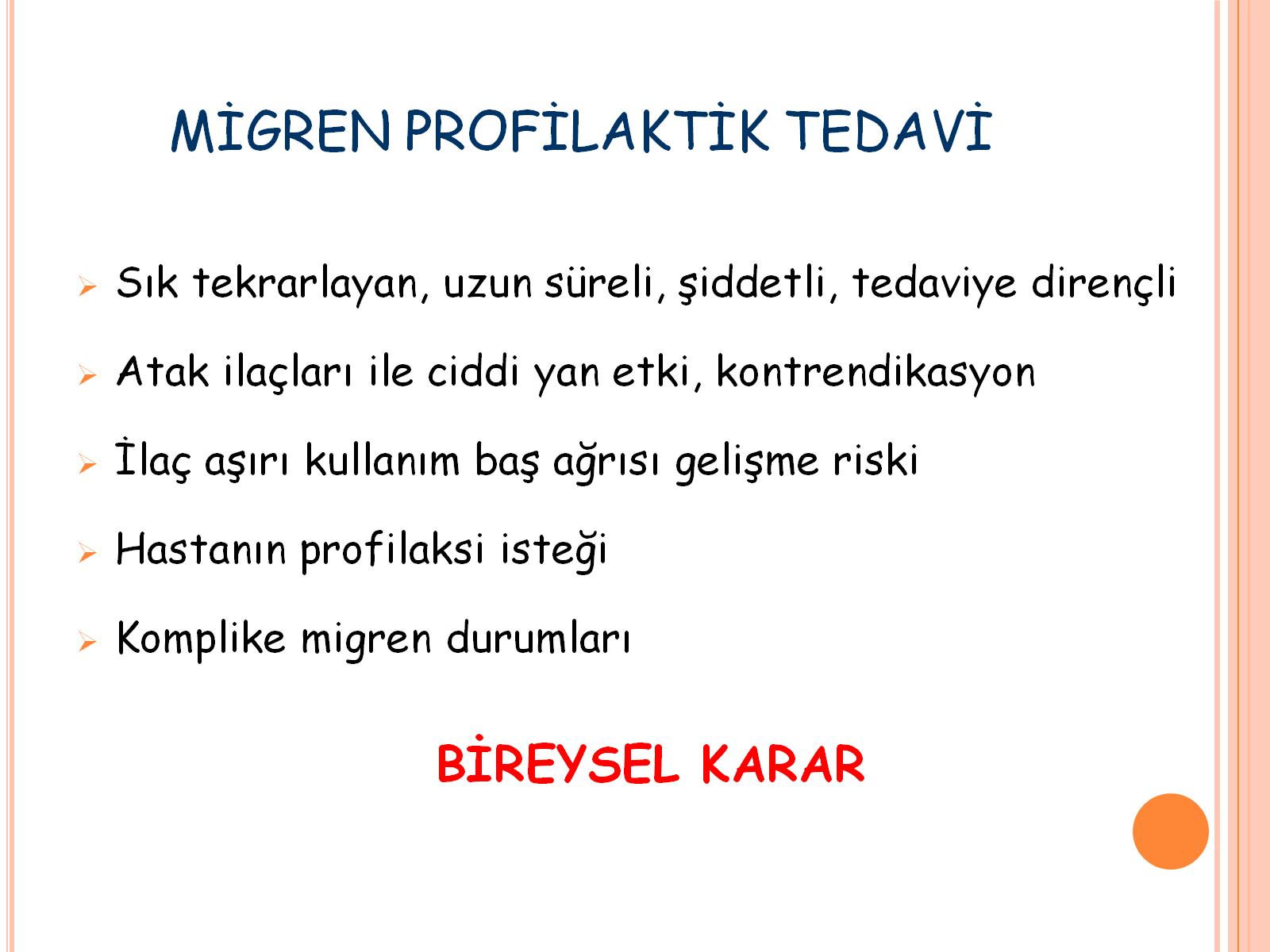 MİGREN PROFİLAKTİK TEDAVİ
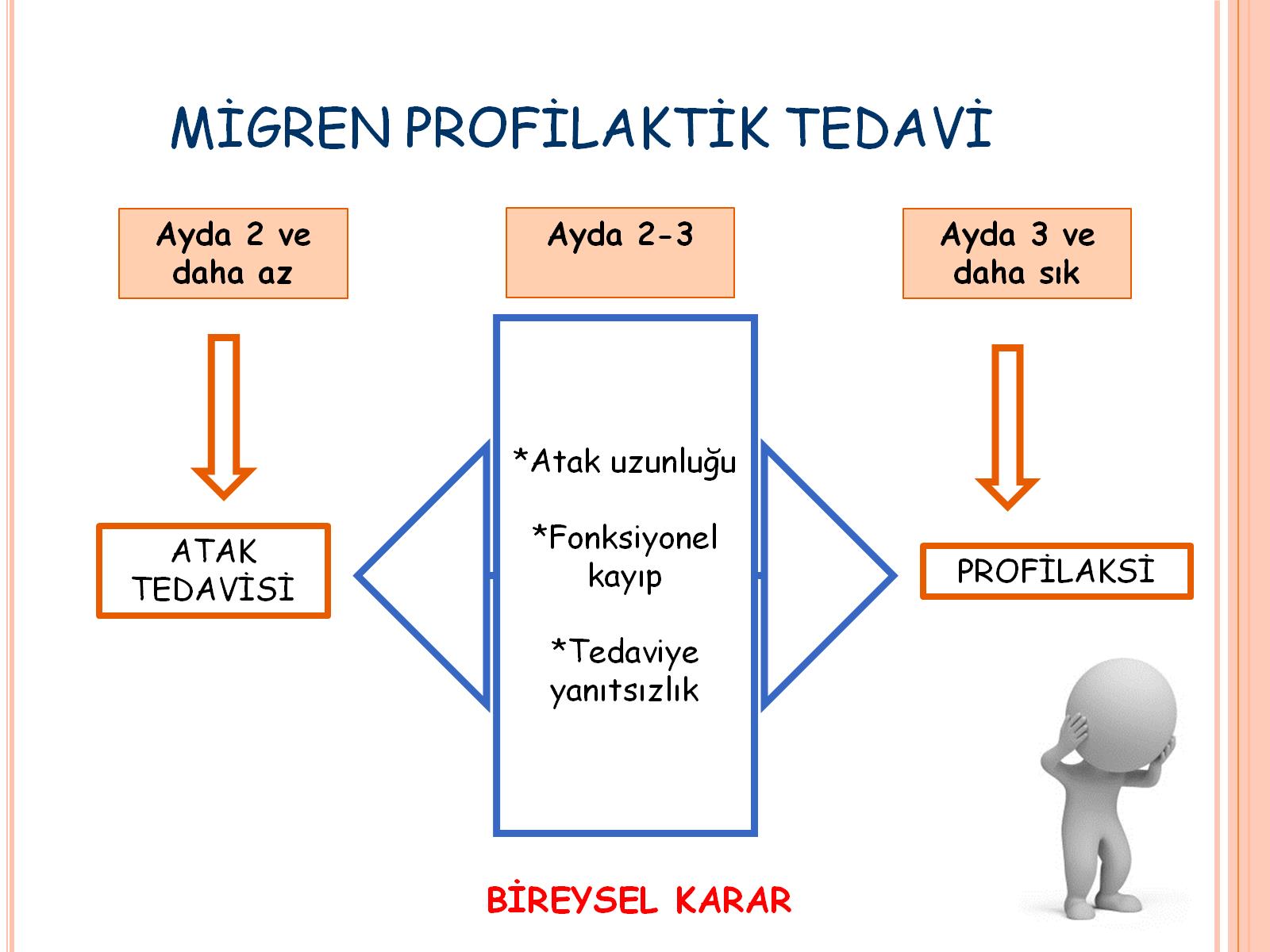 MİGREN PROFİLAKTİK TEDAVİ
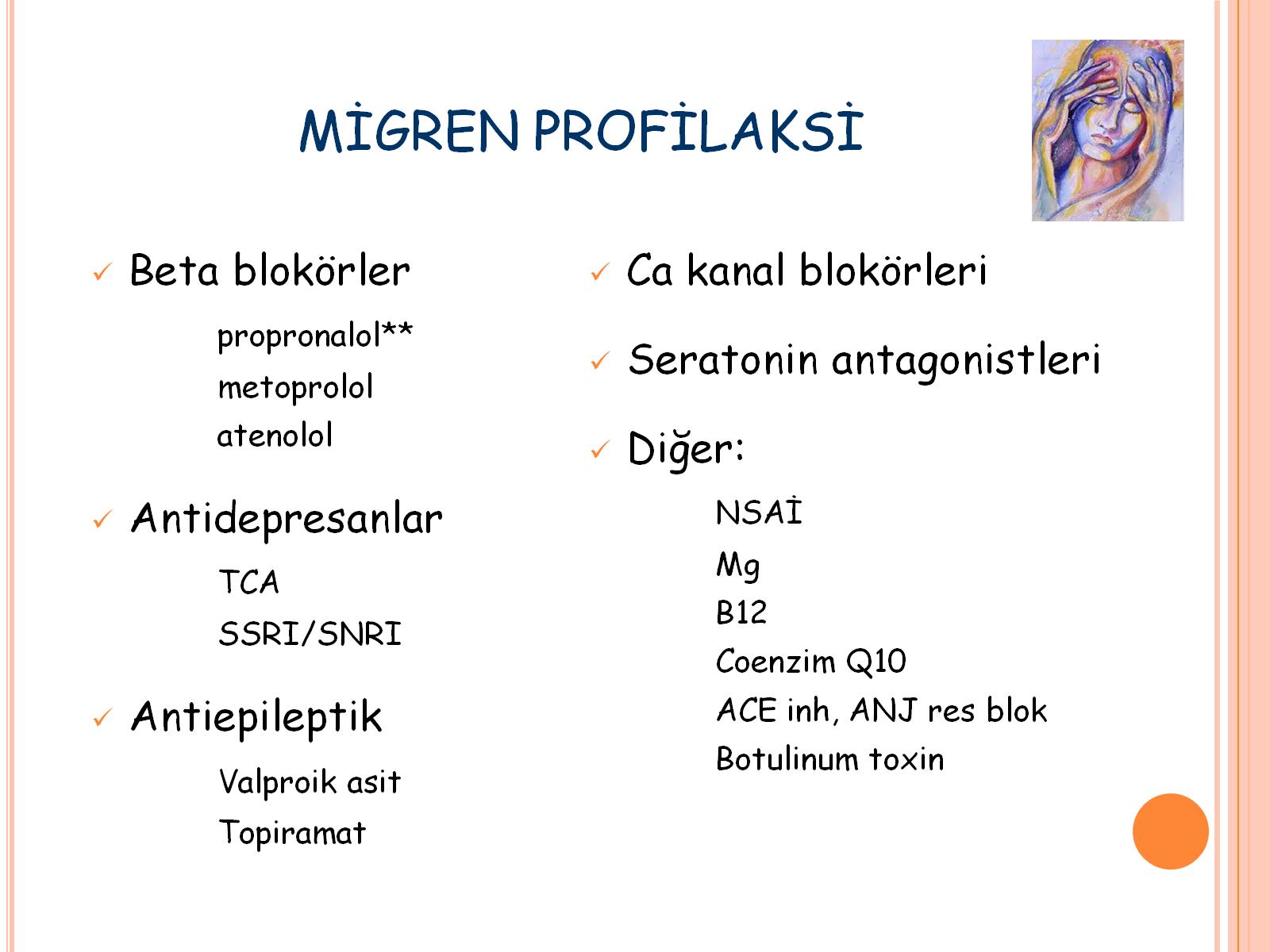 MİGREN PROFİLAKSİ
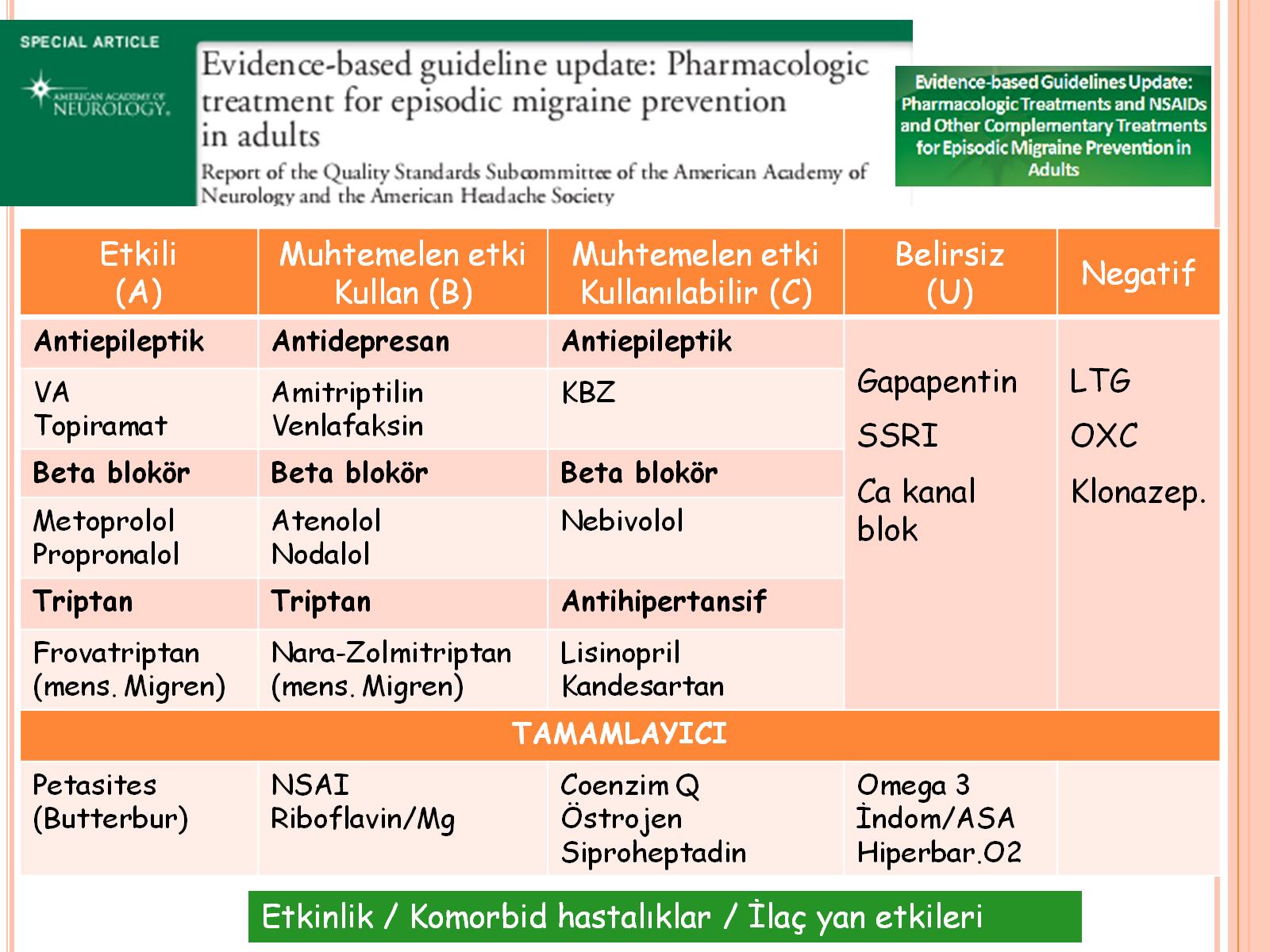 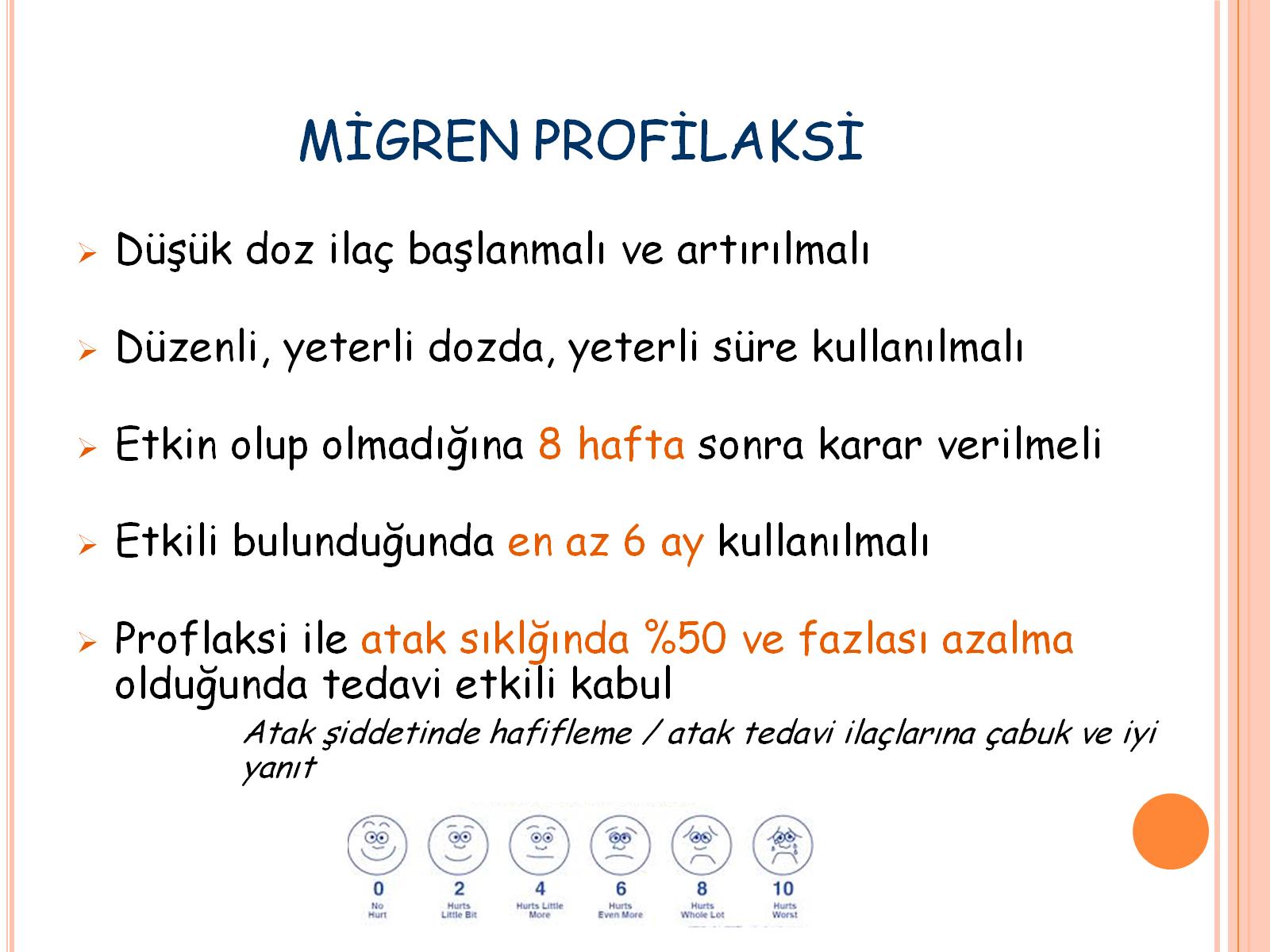 MİGREN PROFİLAKSİ
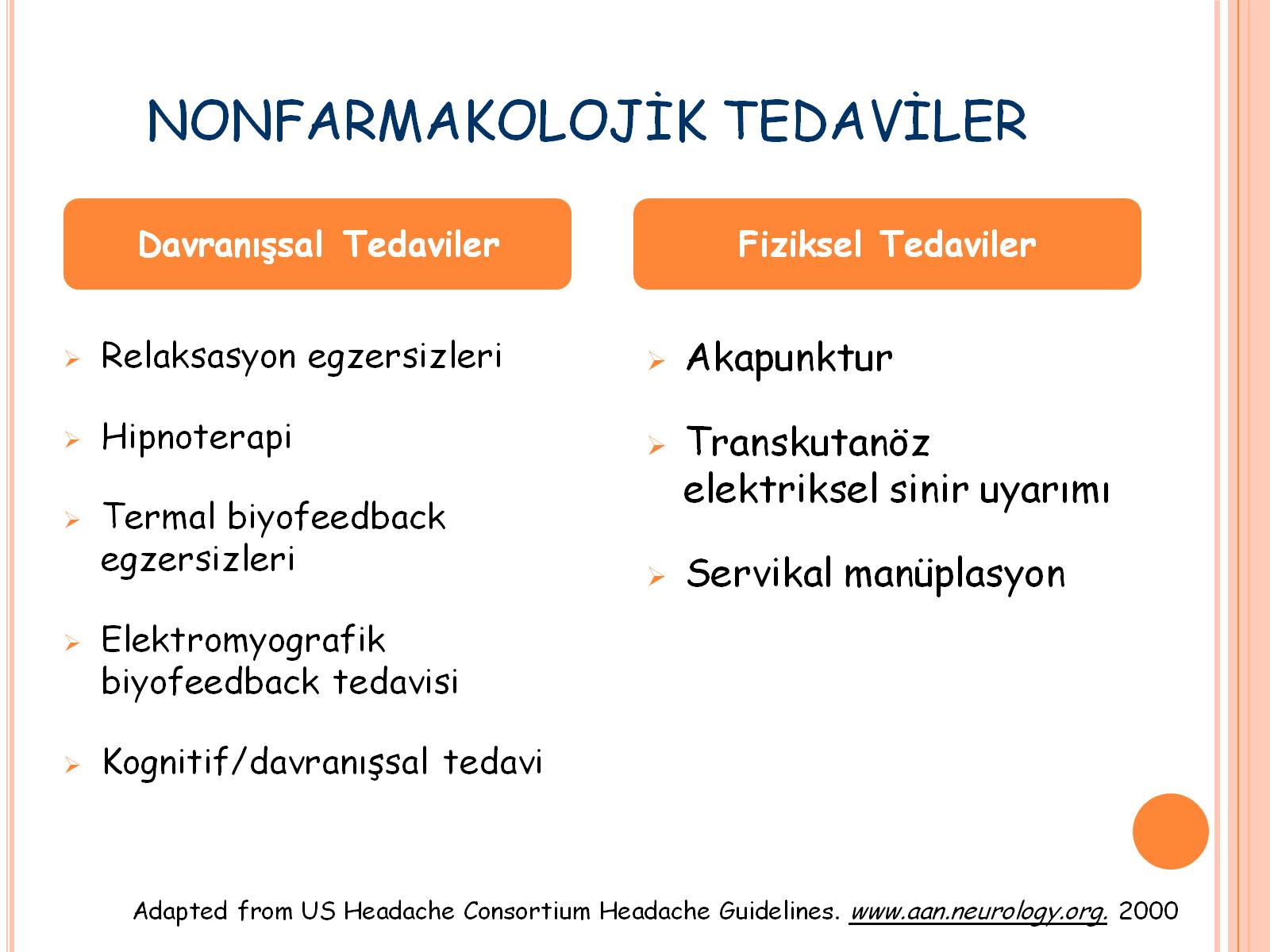 NONFARMAKOLOJİK TEDAVİLER
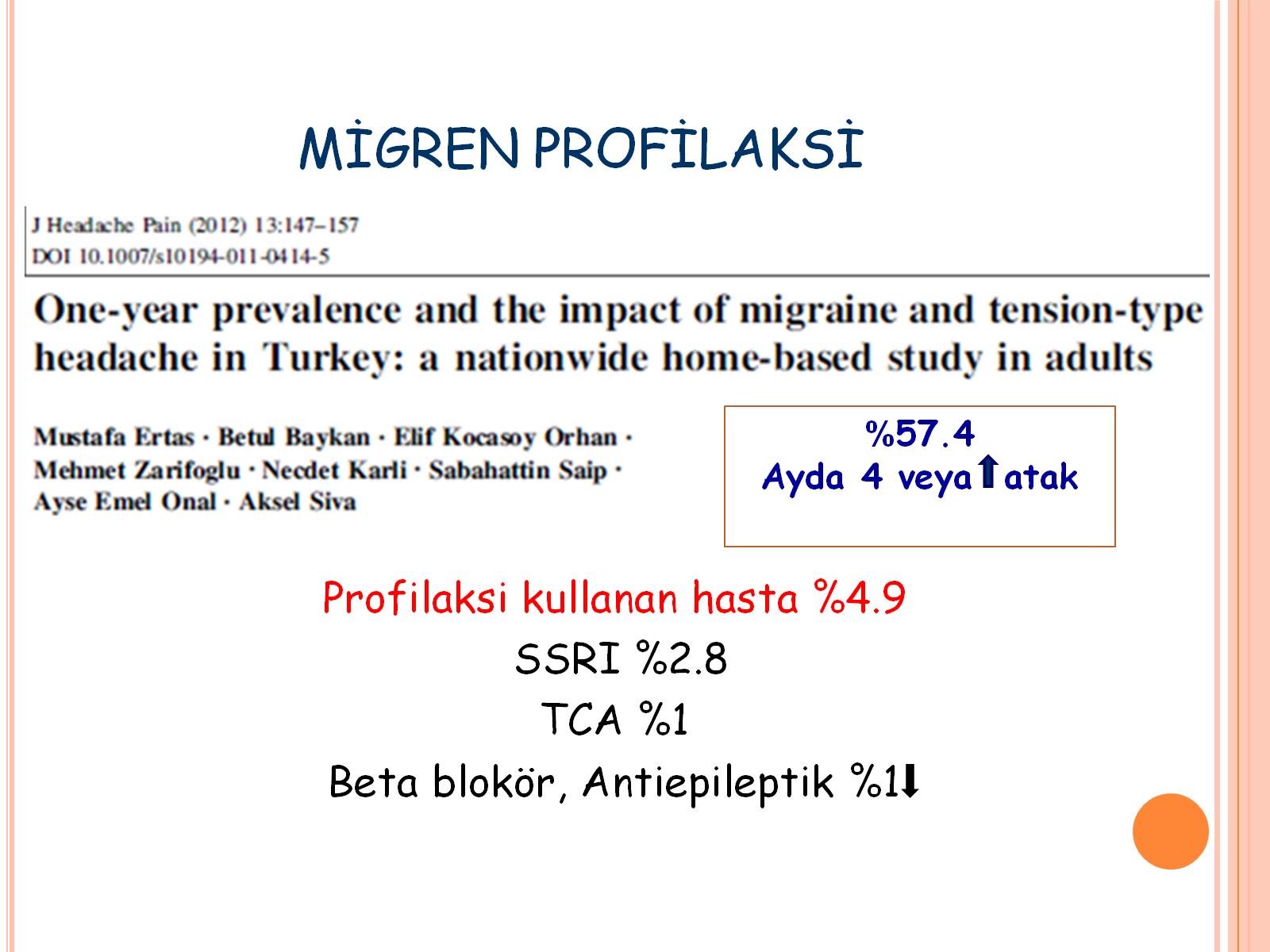 MİGREN PROFİLAKSİ
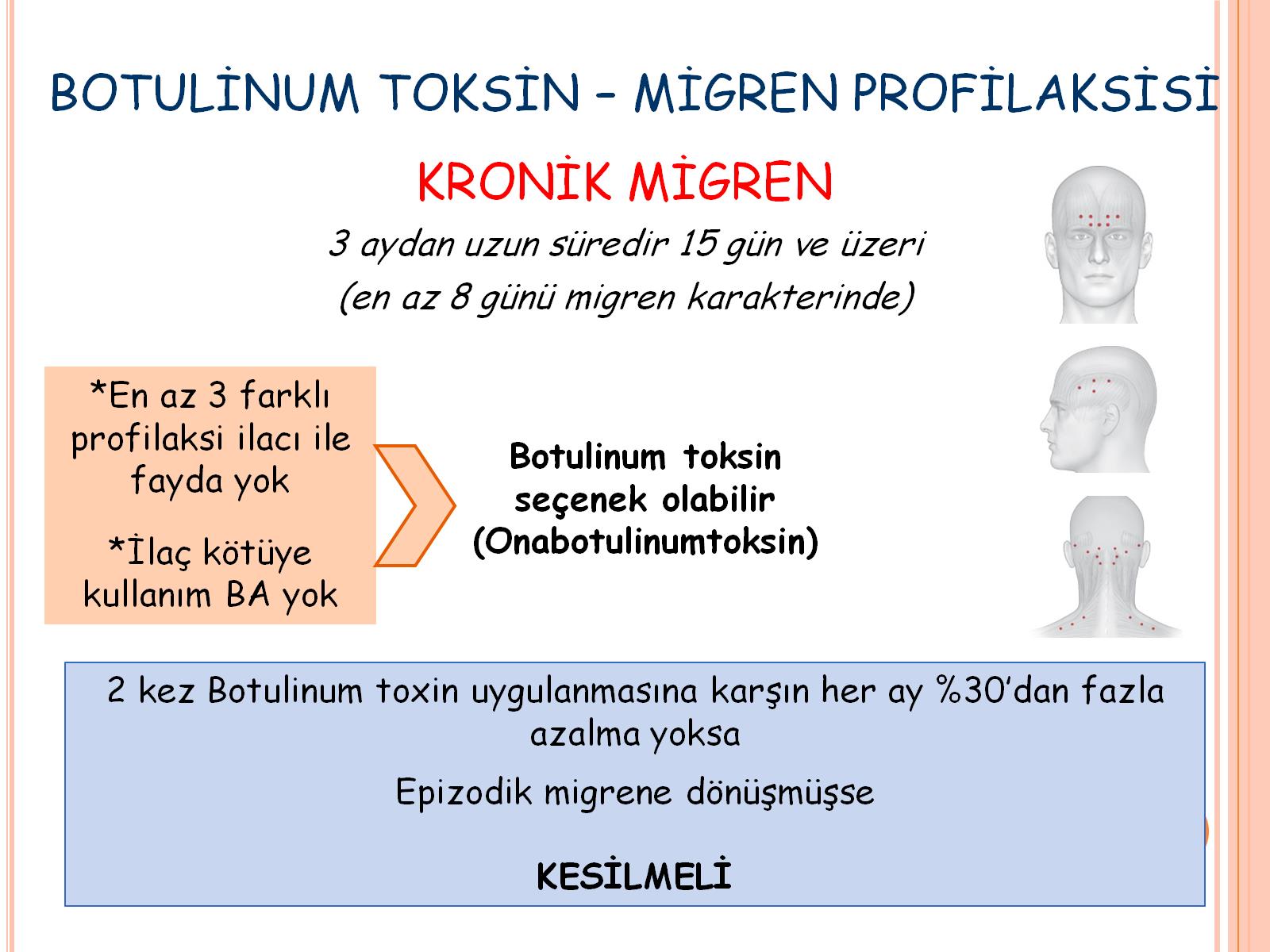 BOTULİNUM TOKSİN – MİGREN PROFİLAKSİSİ
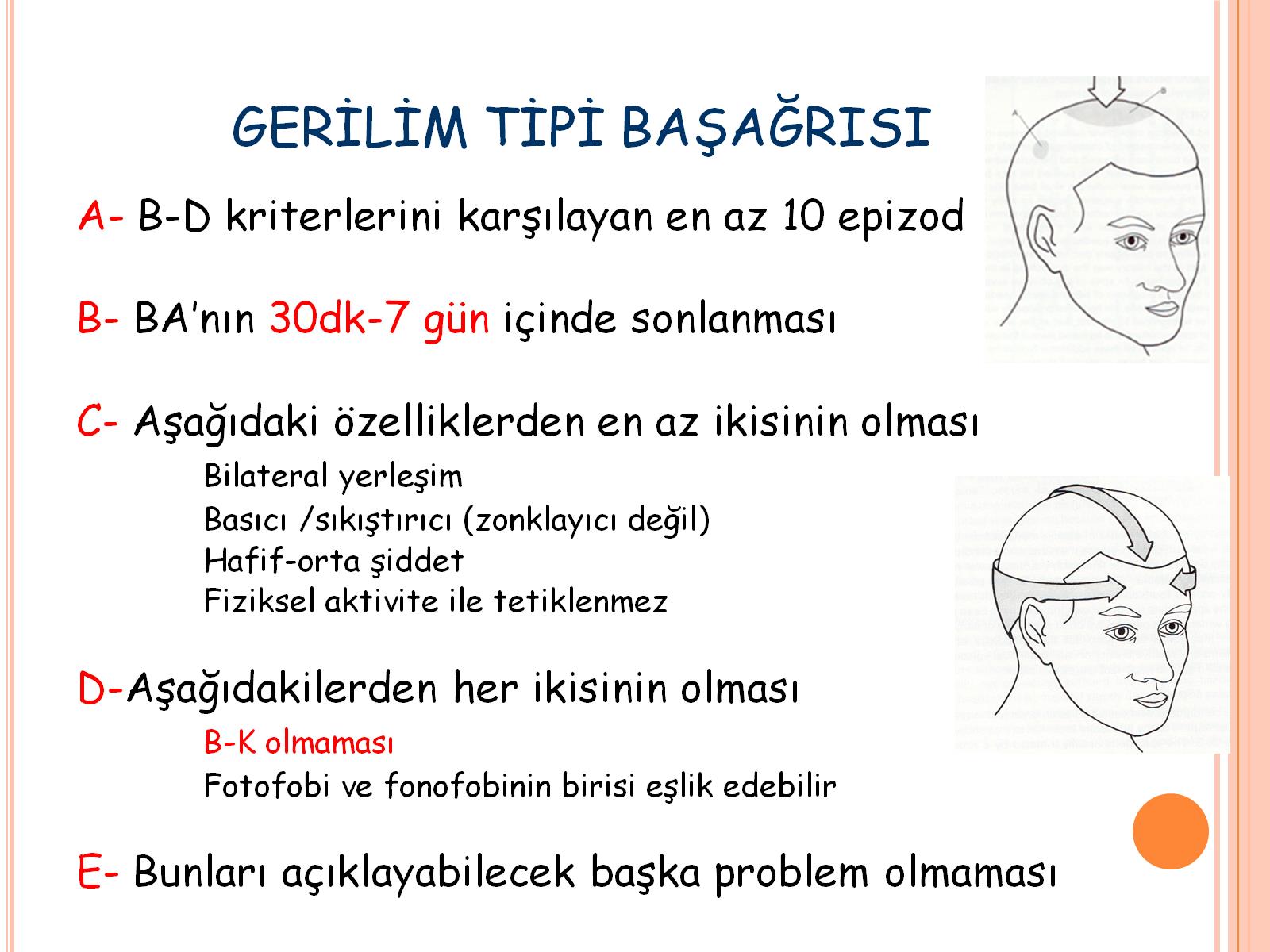 GERİLİM TİPİ BAŞAĞRISI
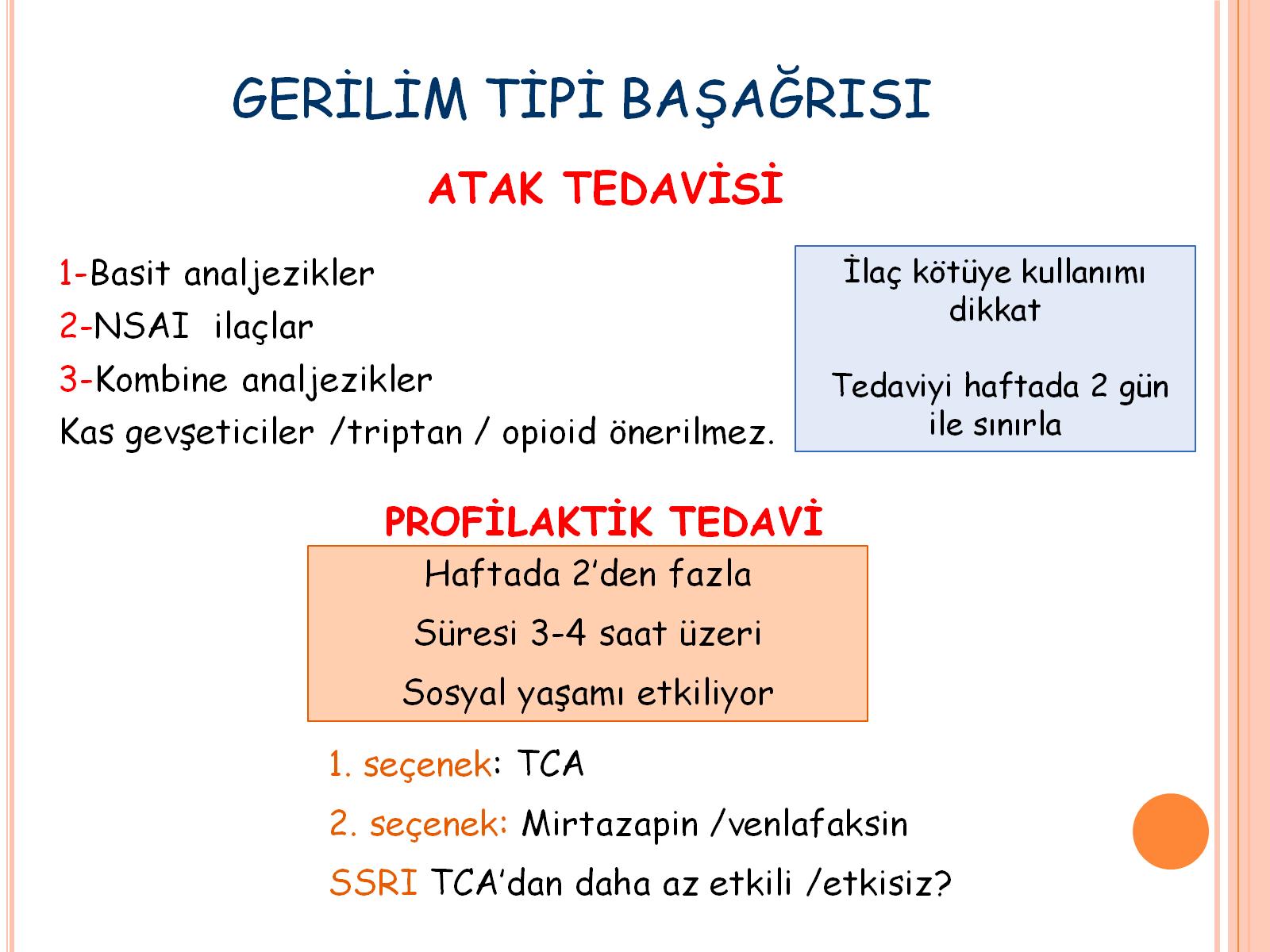 GERİLİM TİPİ BAŞAĞRISI
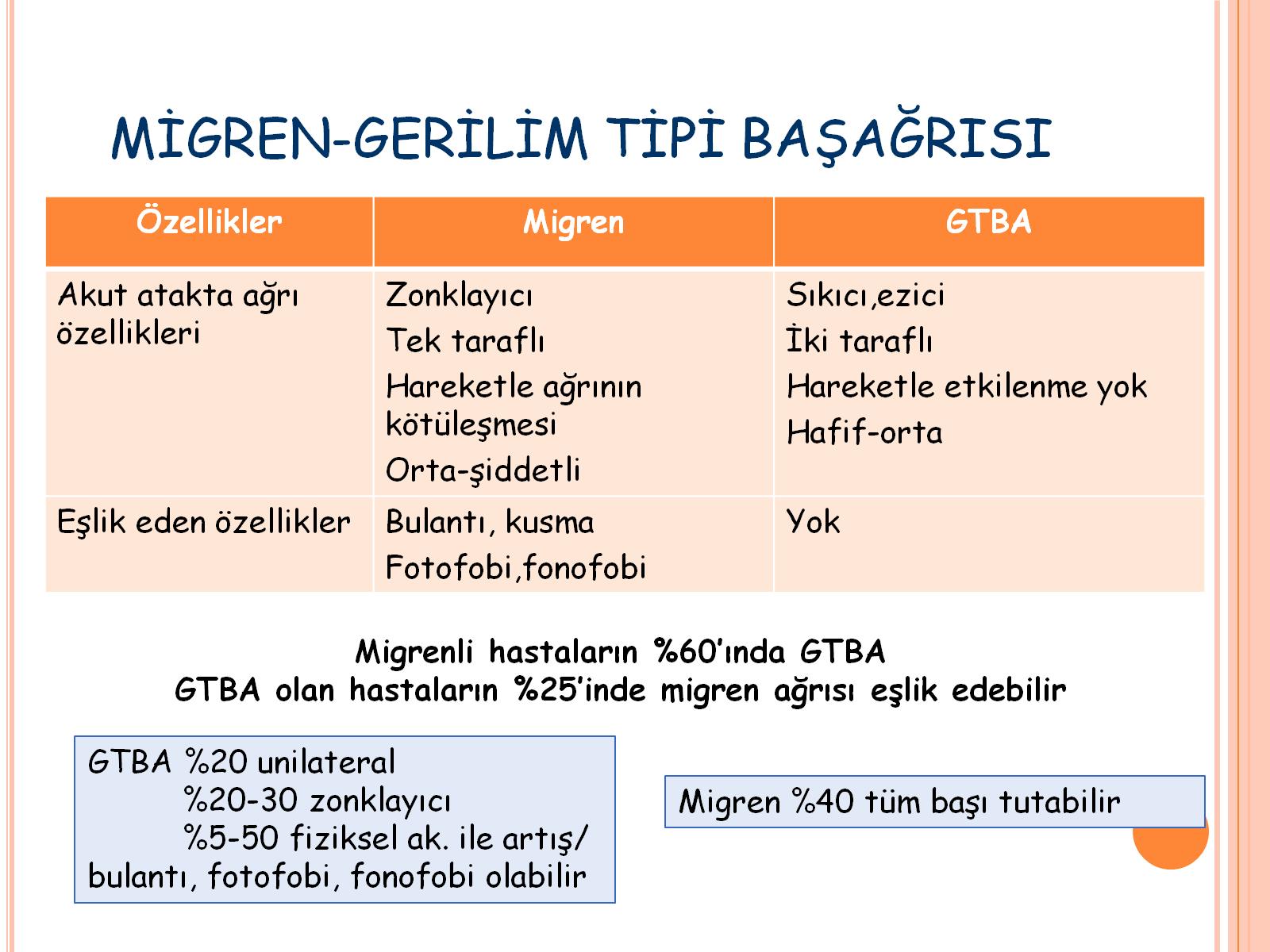 MİGREN-GERİLİM TİPİ BAŞAĞRISI
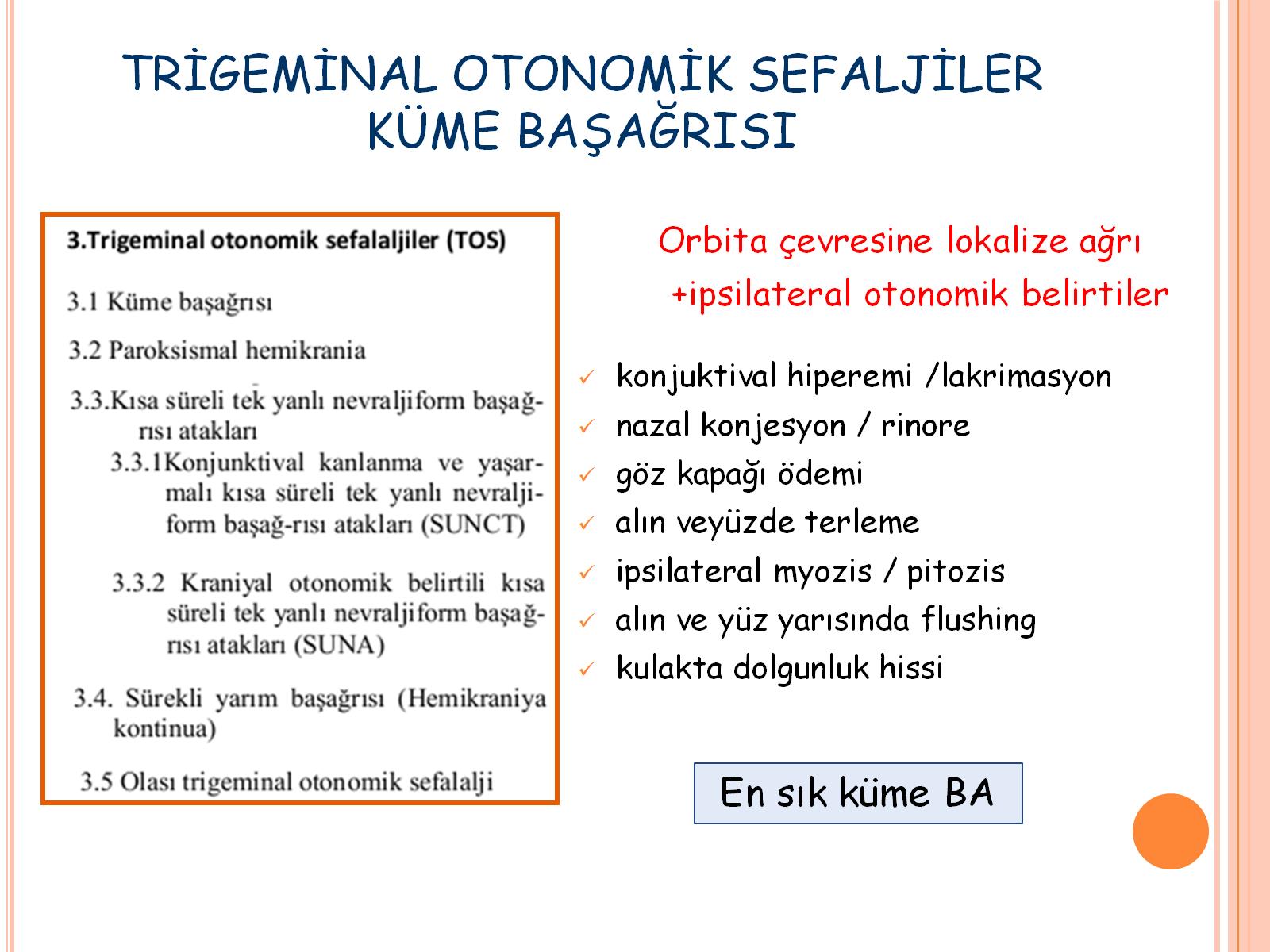 TRİGEMİNAL OTONOMİK SEFALJİLERKÜME BAŞAĞRISI
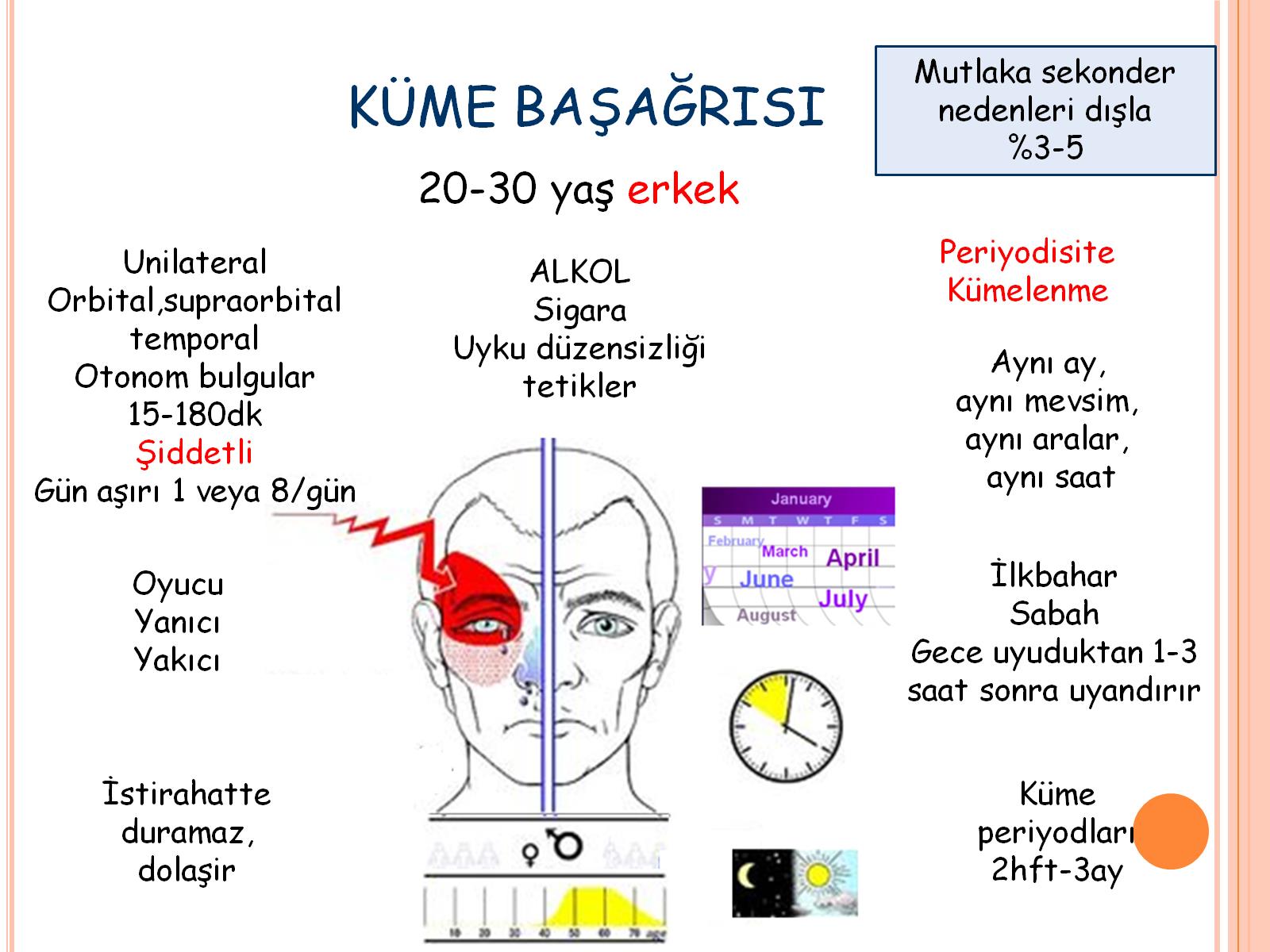 KÜME BAŞAĞRISI
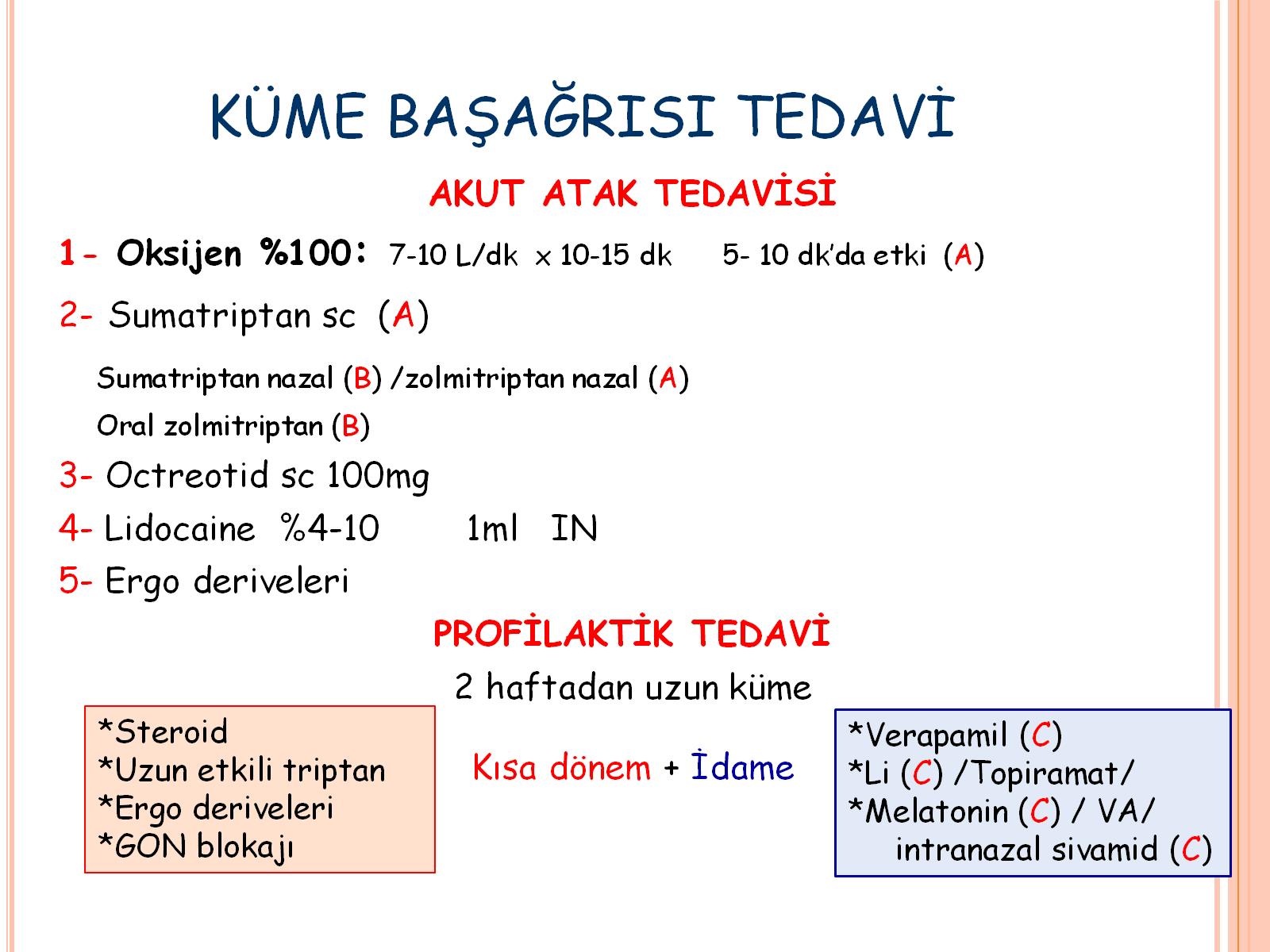 KÜME BAŞAĞRISI TEDAVİ
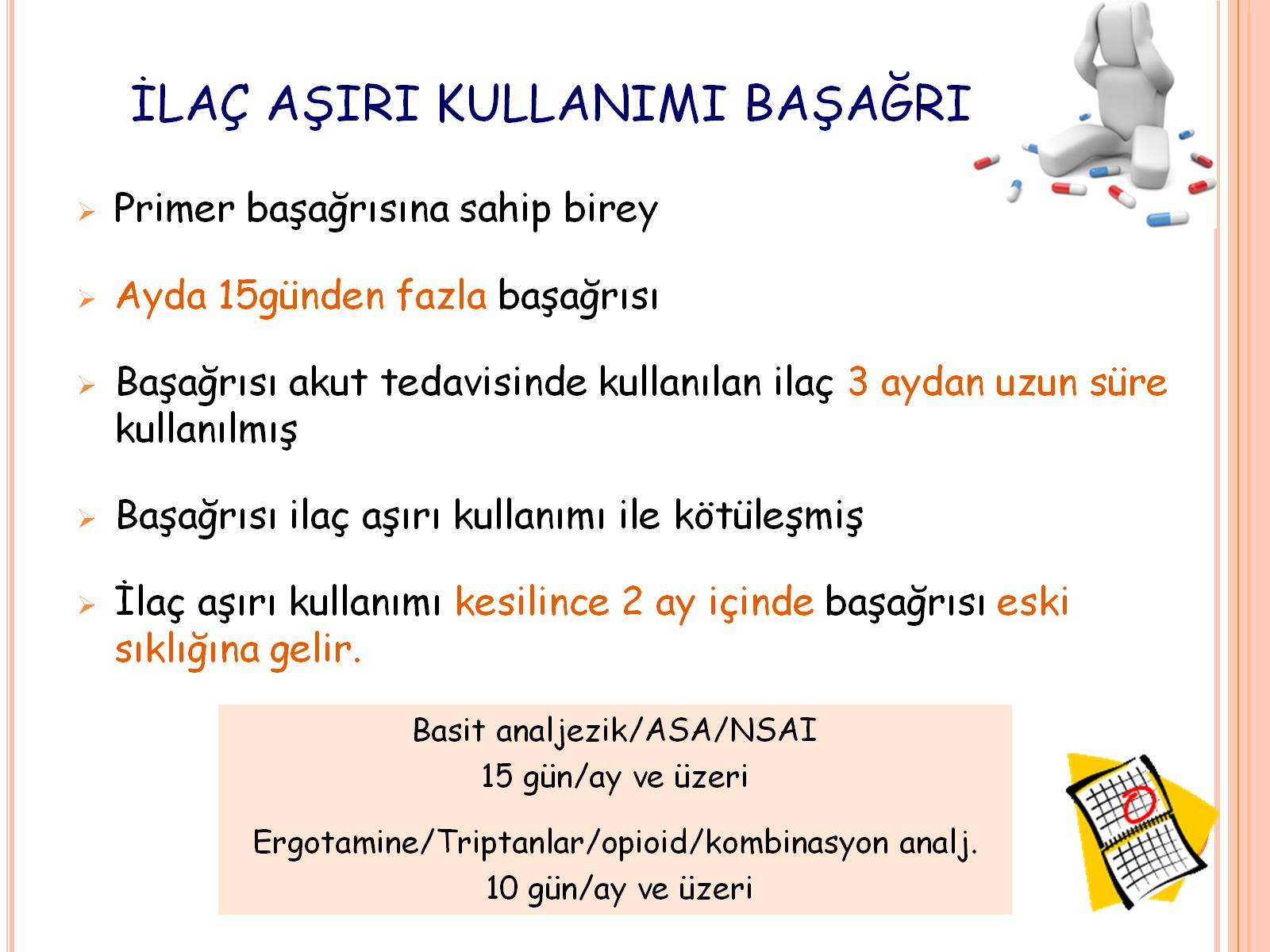 İLAÇ AŞIRI KULLANIMI BAŞAĞRISI
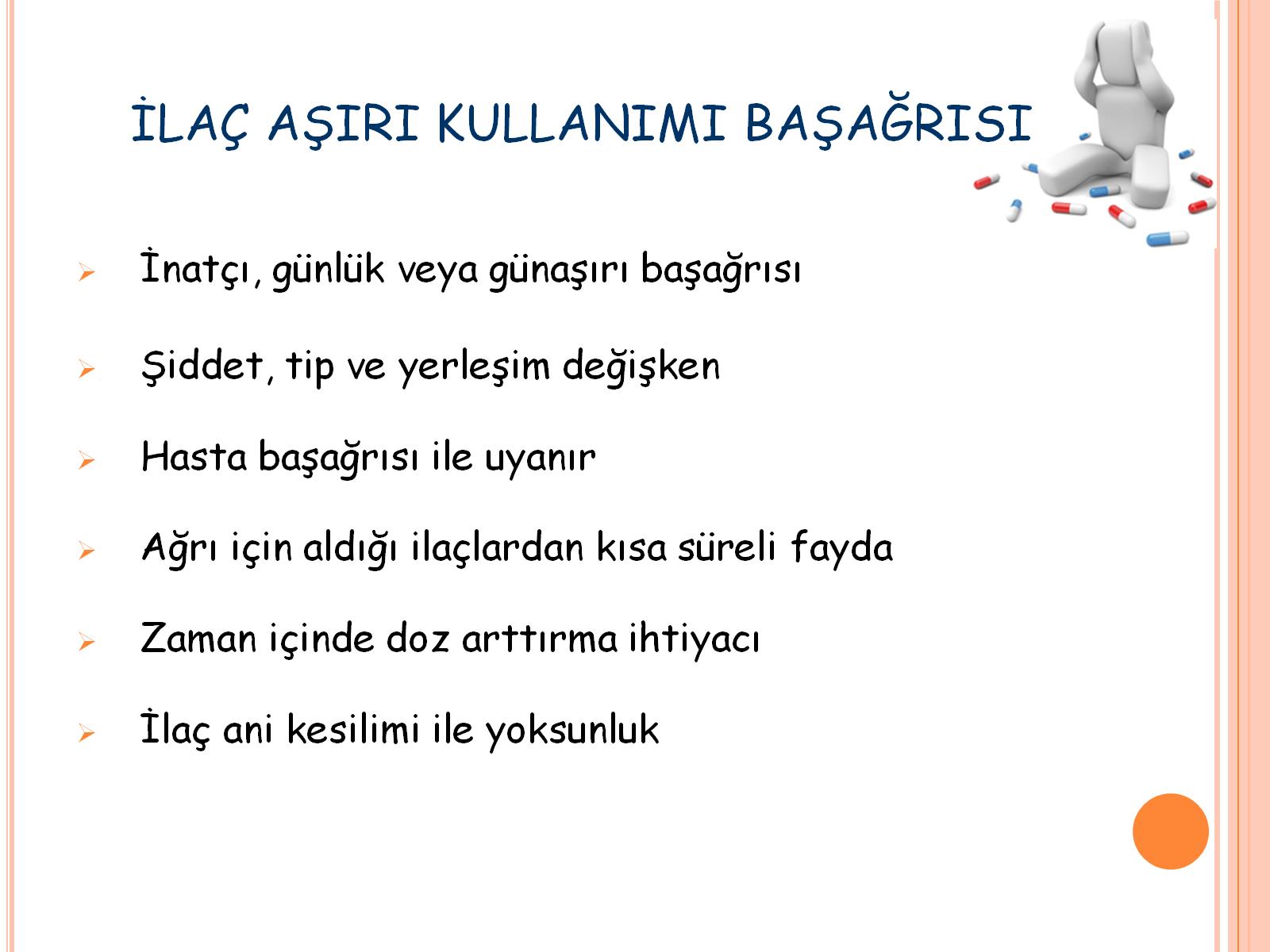 İLAÇ AŞIRI KULLANIMI BAŞAĞRISI
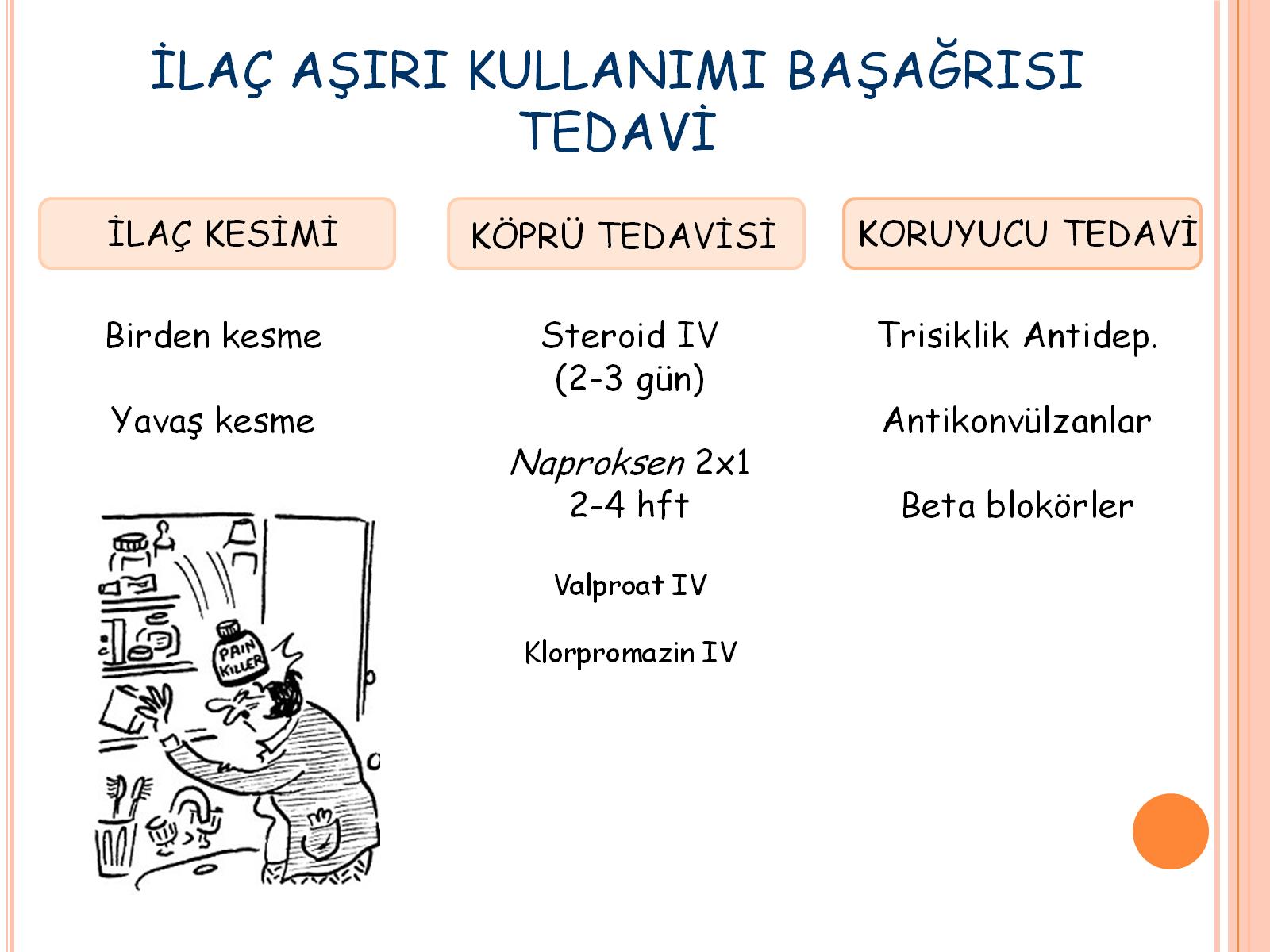 İLAÇ AŞIRI KULLANIMI BAŞAĞRISITEDAVİ
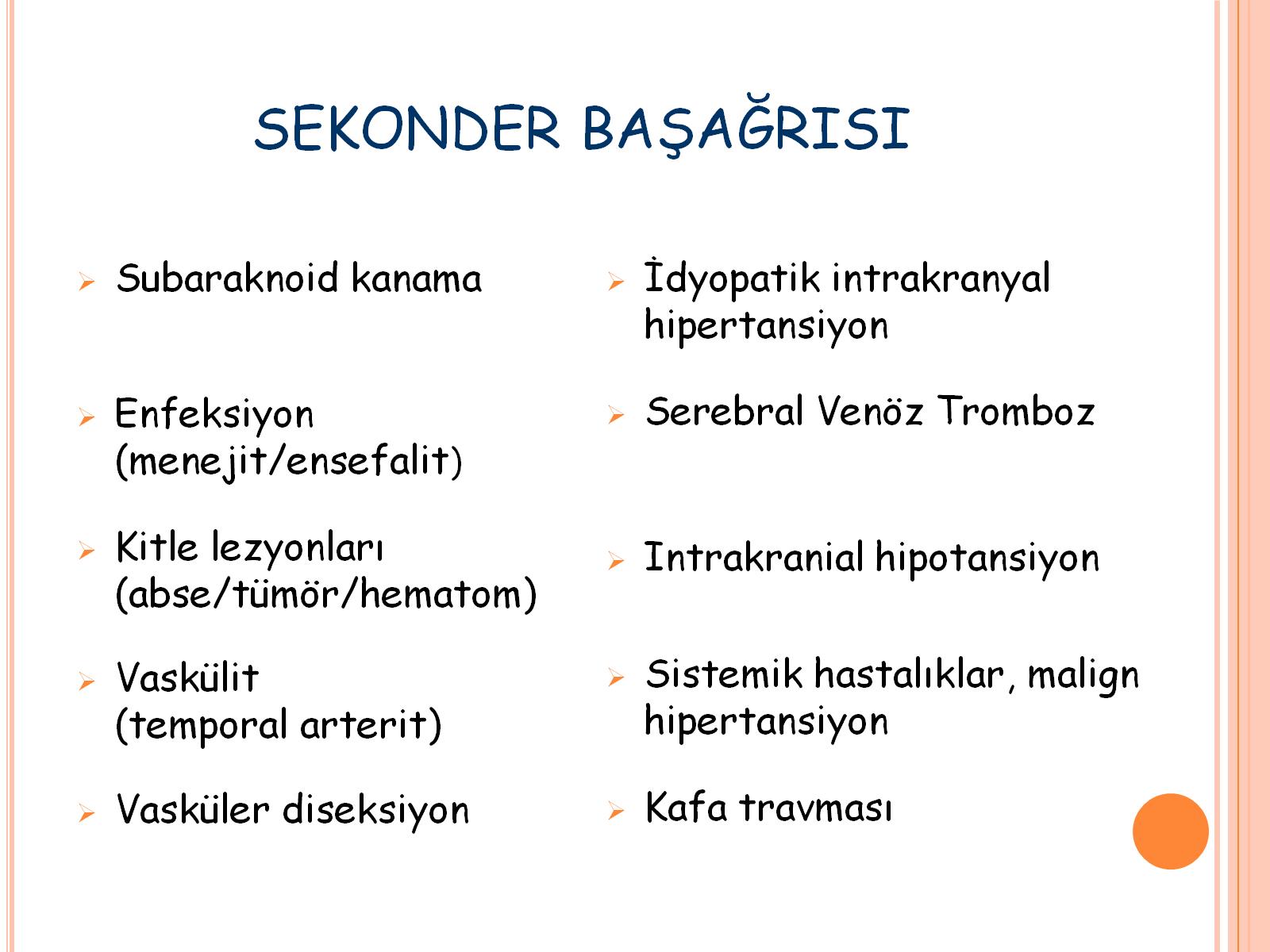 SEKONDER BAŞAĞRISI
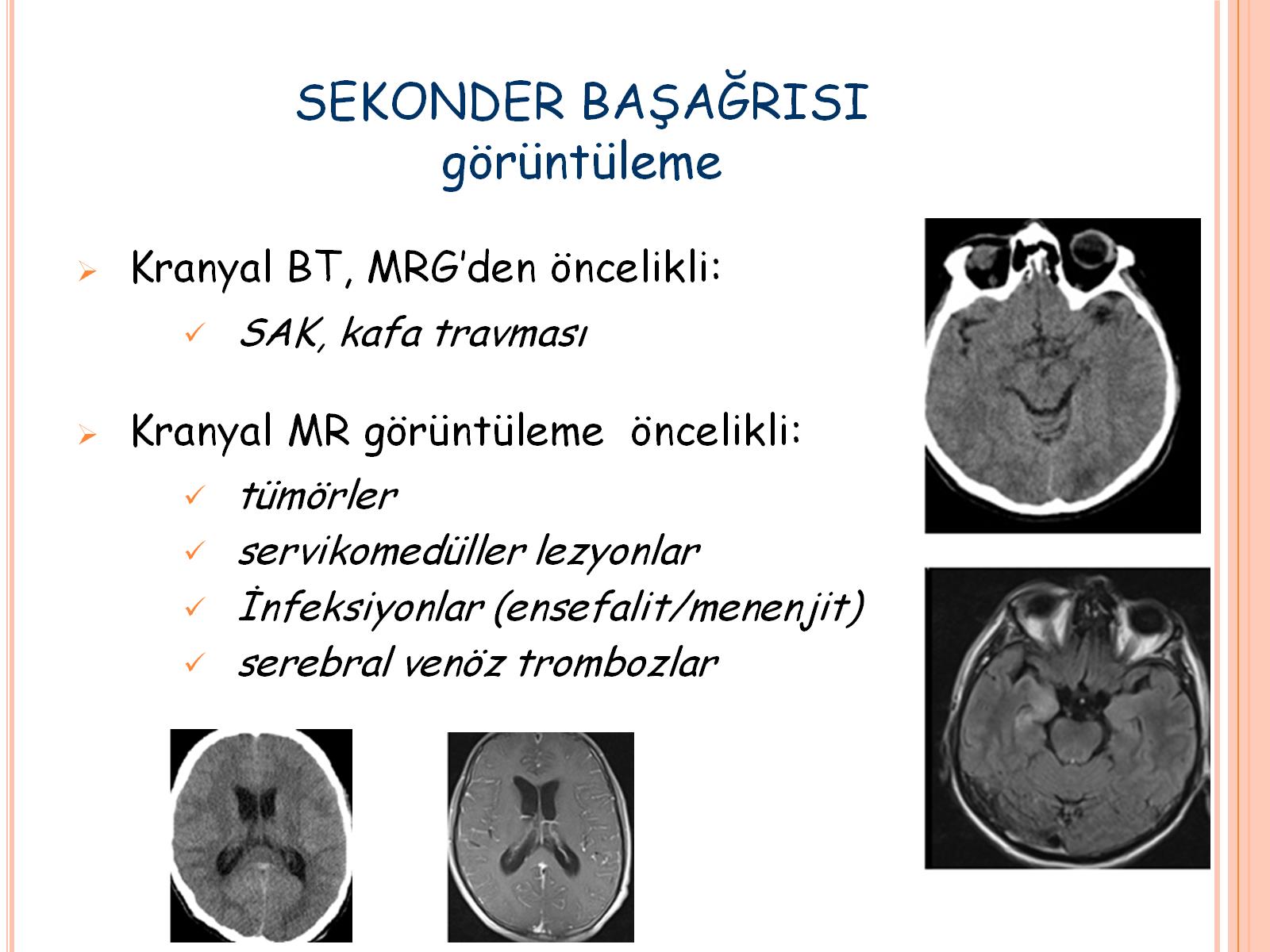 SEKONDER BAŞAĞRISIgörüntüleme
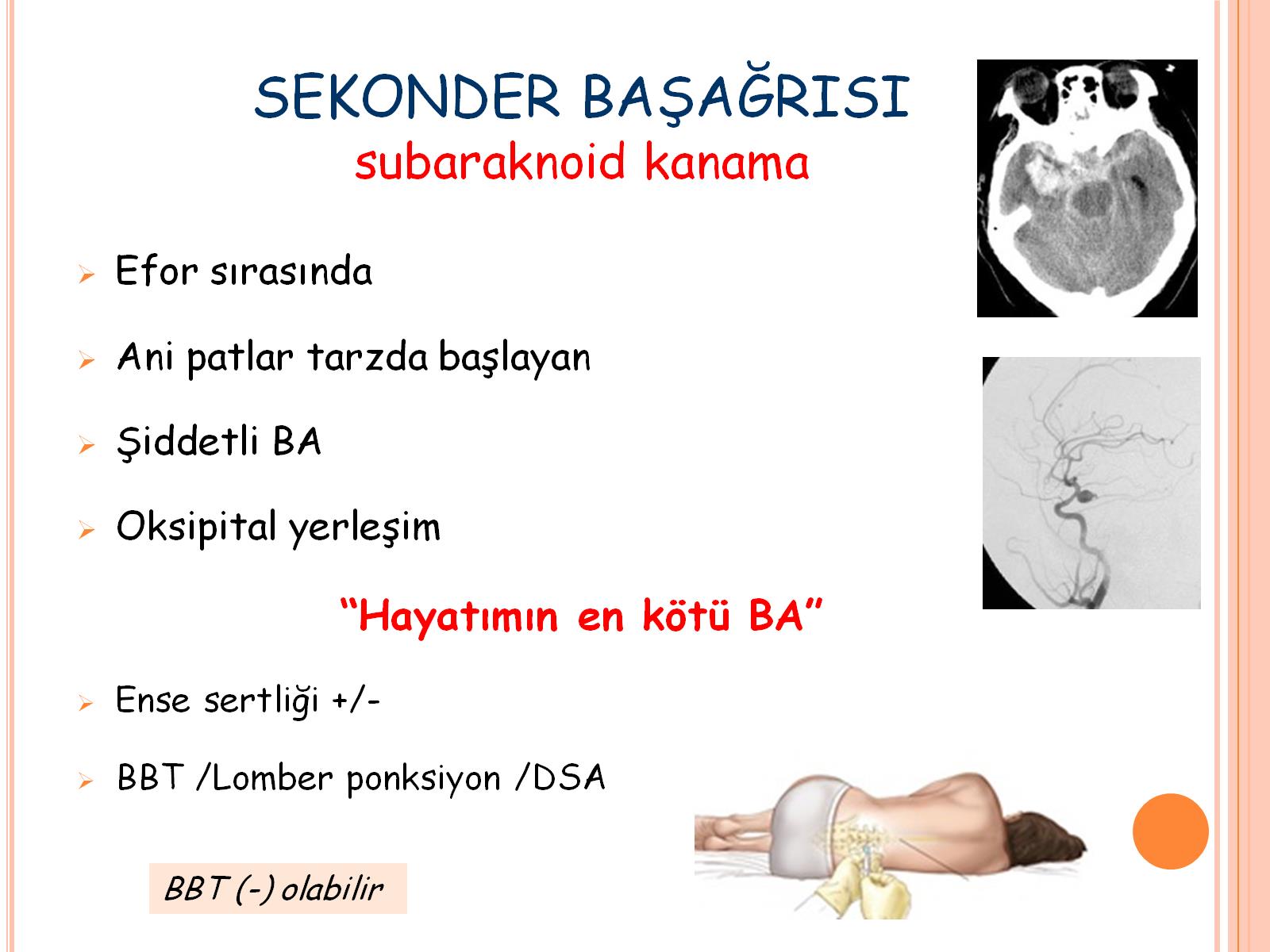 SEKONDER BAŞAĞRISIsubaraknoid kanama
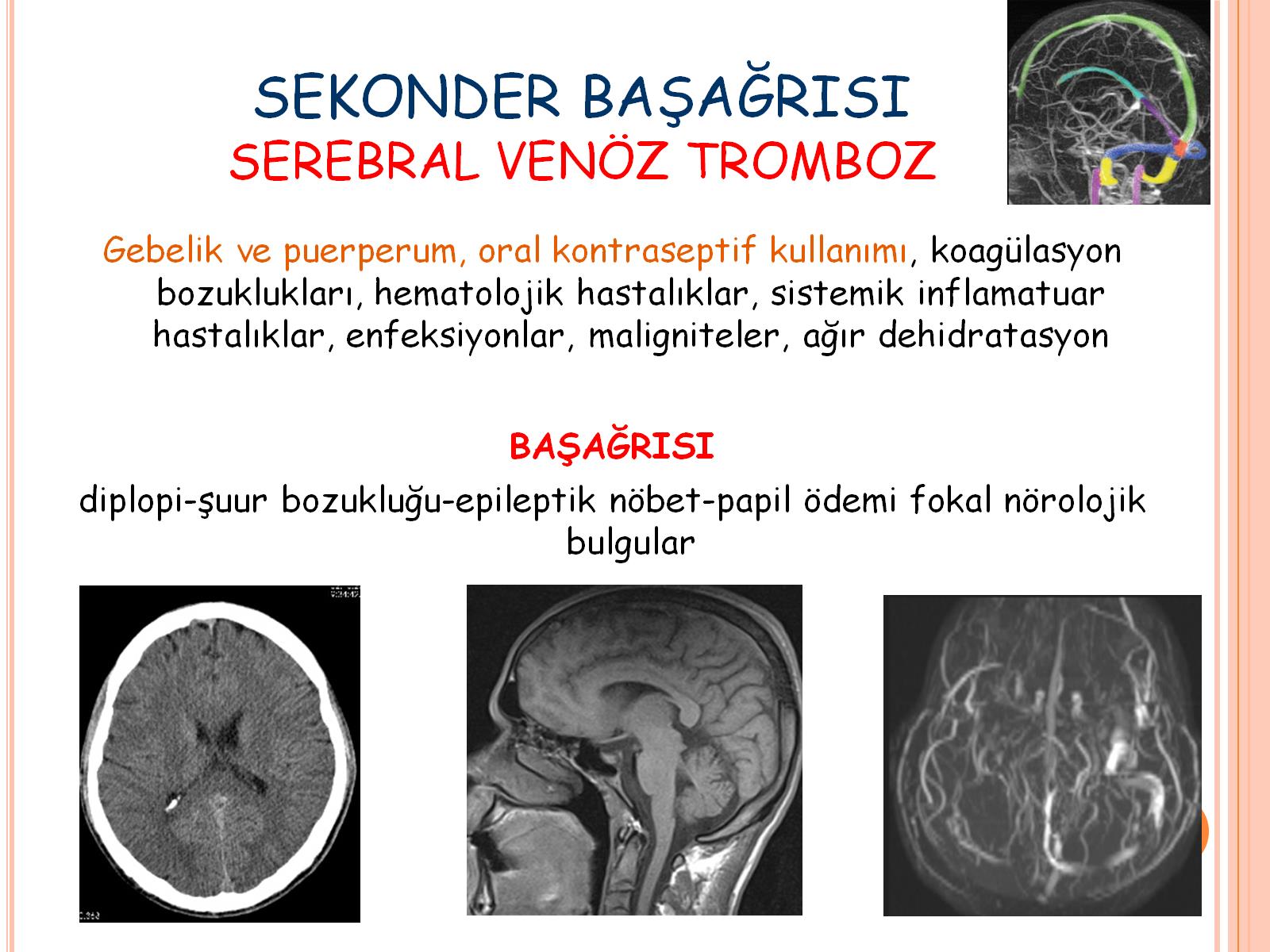 SEKONDER BAŞAĞRISISEREBRAL VENÖZ TROMBOZ
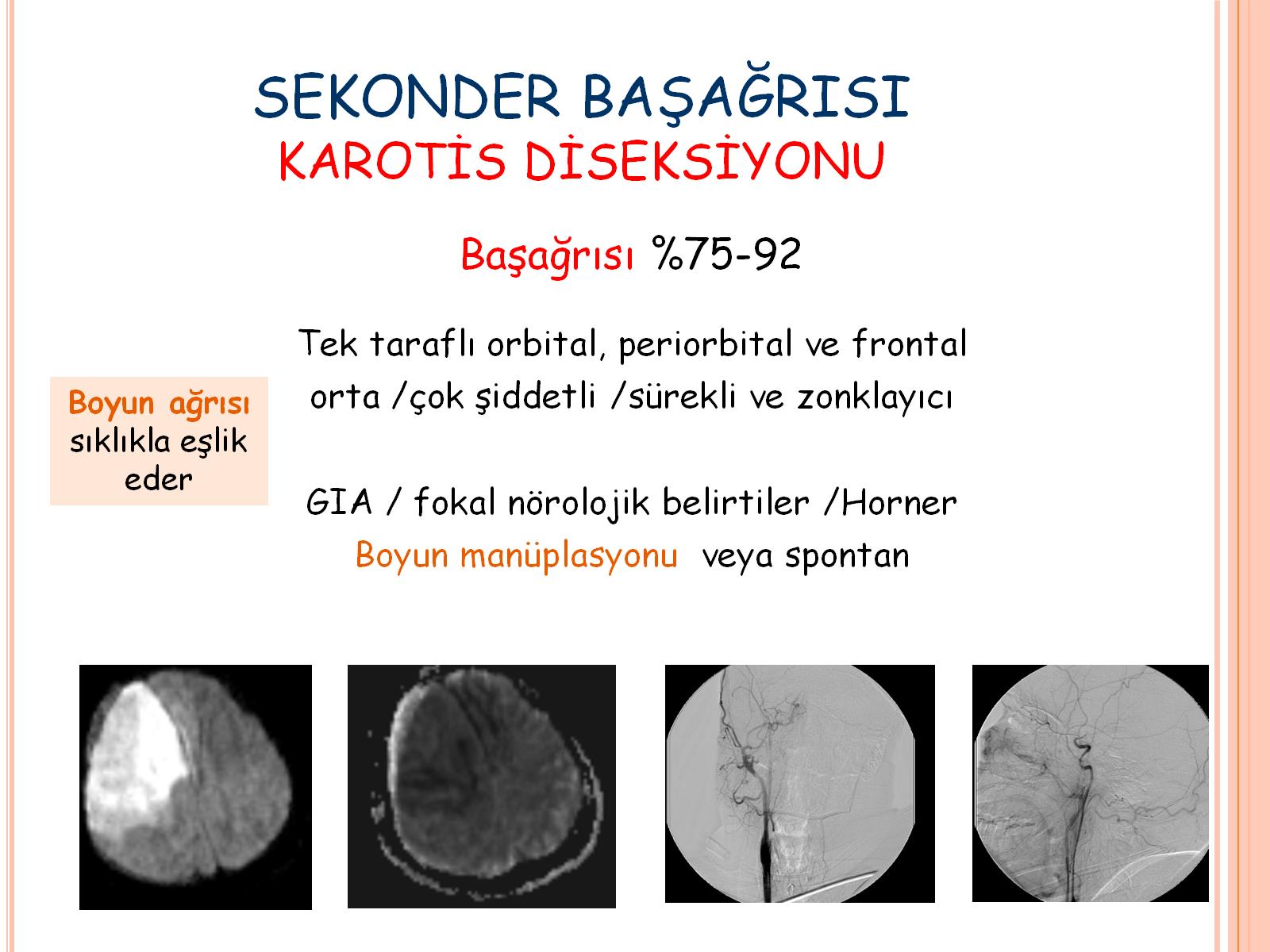 SEKONDER BAŞAĞRISIKAROTİS DİSEKSİYONU
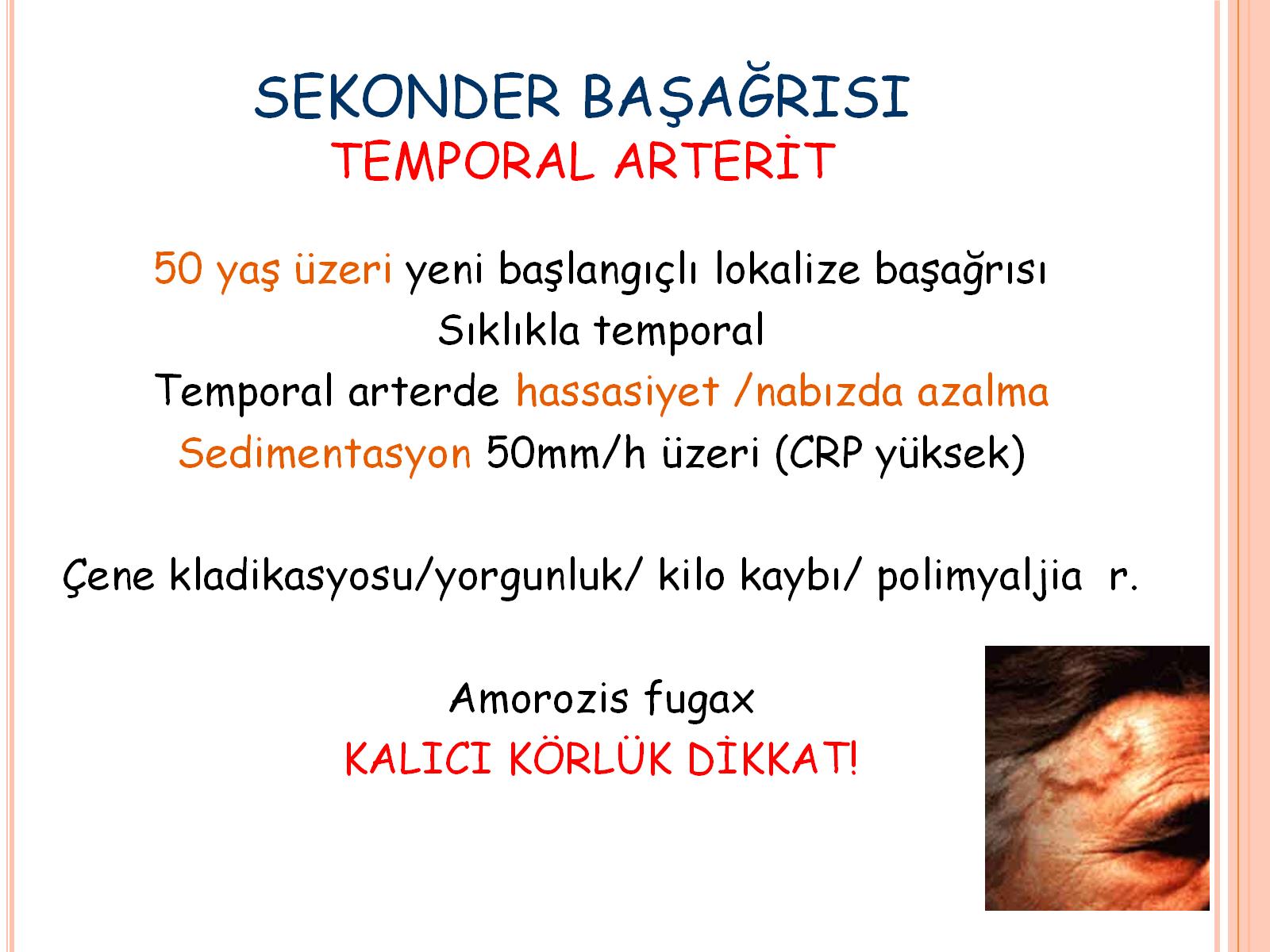 SEKONDER BAŞAĞRISITEMPORAL ARTERİT
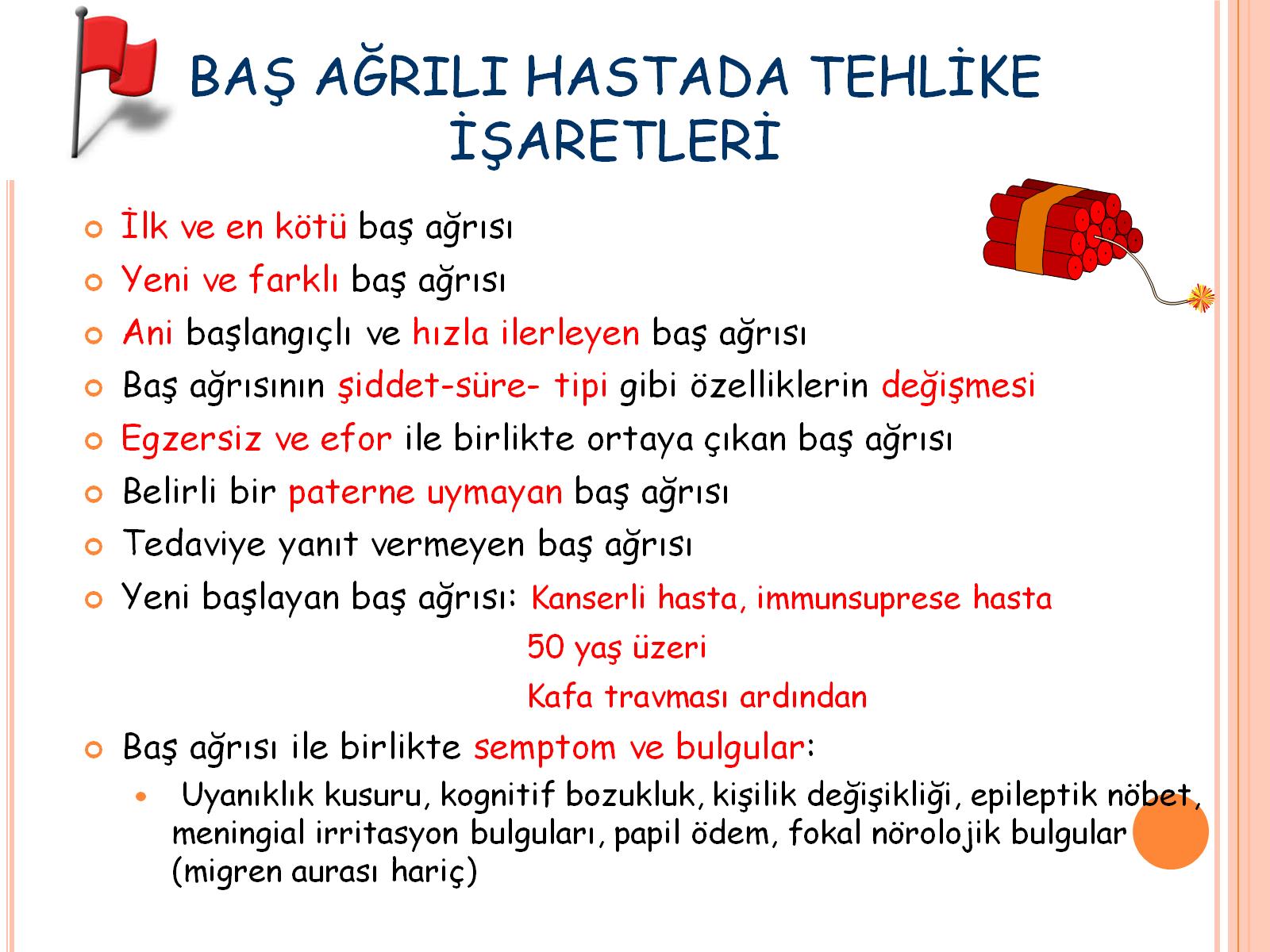 BAŞ AĞRILI HASTADA TEHLİKE İŞARETLERİ
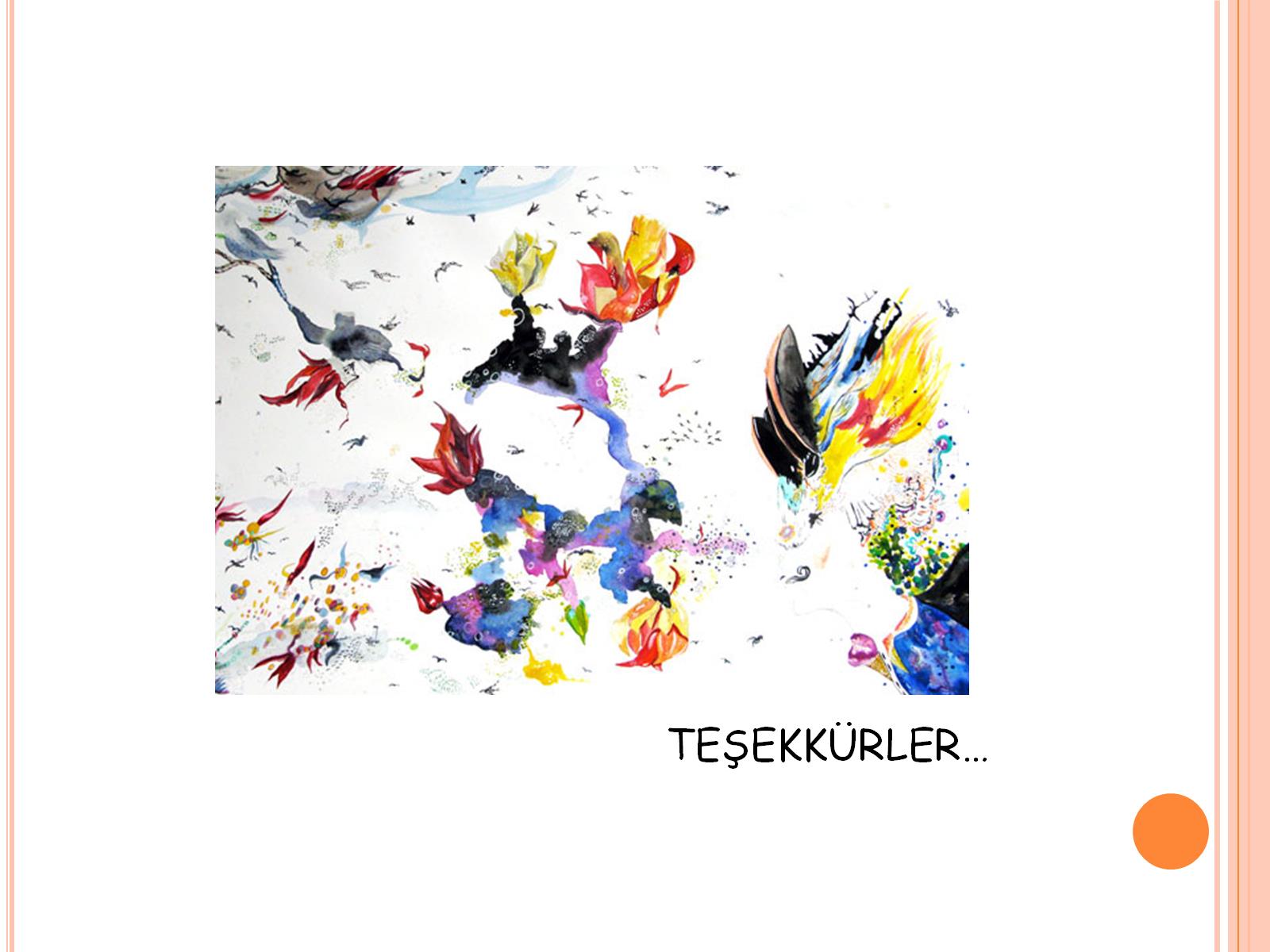 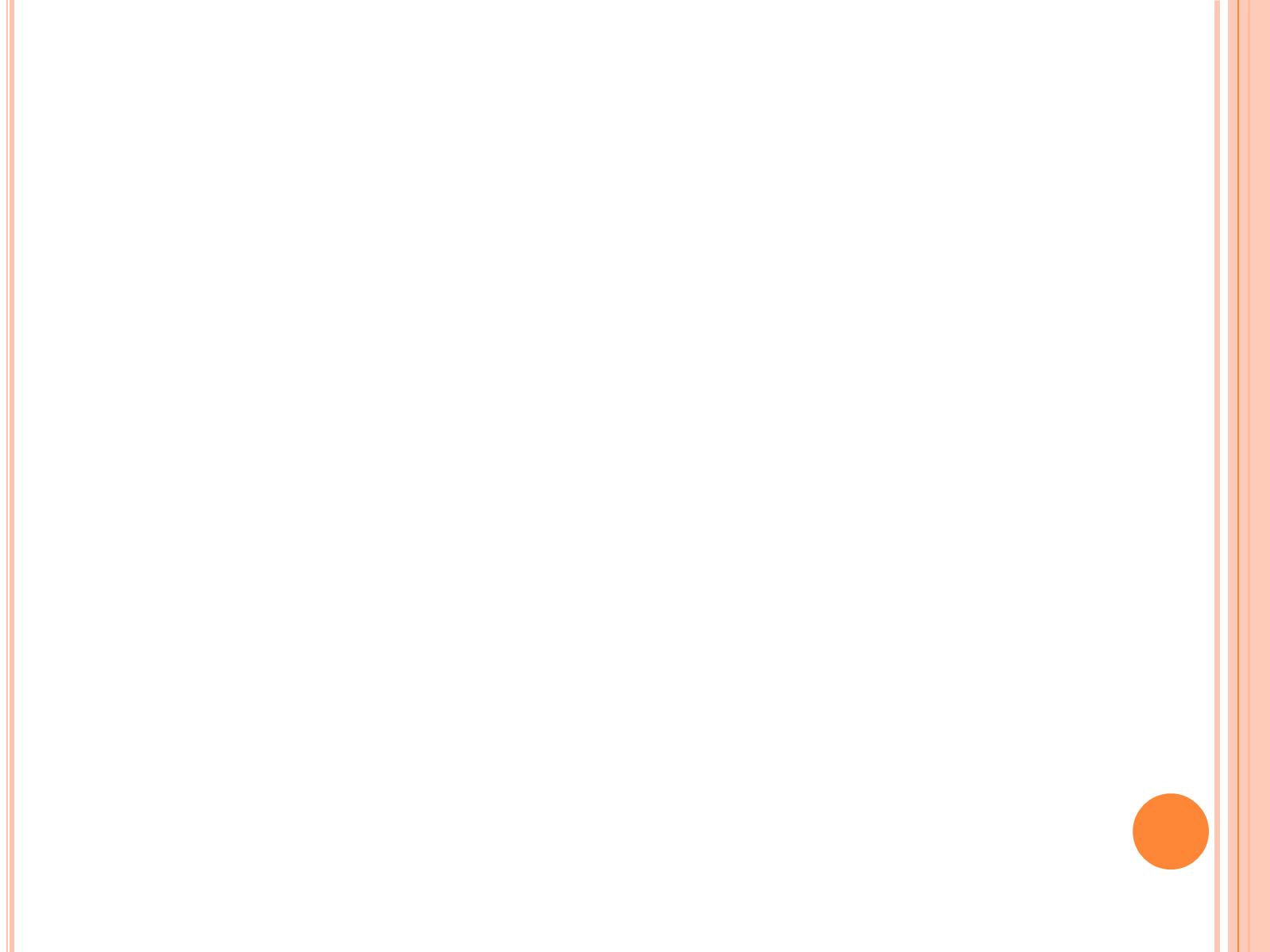